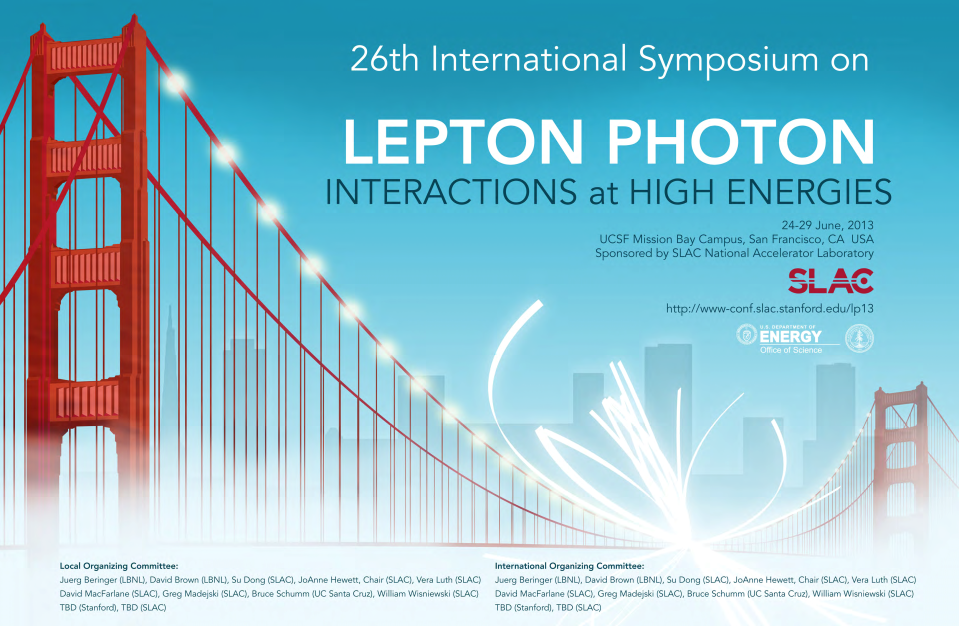 LHC Implications for the pMSSM
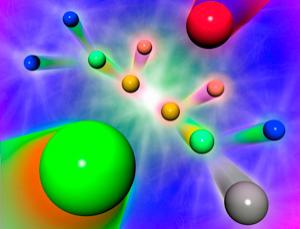 Cahill-Rowley, JLH, Hoeche, Ismail, Rizzo  1206.4321, 1206.5800, 1211.1981, 
                                                                 1211.7106, in preparation
pMSSM Studies
Berger, Cahill-Rowley, Conley, Cotta, Gainer, JLH, Hoeche, Howe,  Ismail, Le, Rizzo  0812.0980, 1007.5520, 1009.2539, 1103.1697, 1105.1199, 1111.2604, 1206.4321, 1206.5800, 1211.1981, 1211.7106
AbdusSalam, Allanach, Chourdhury, Quevedo, Feroz, Hobson 0909.2548, 1009.4308, 1106.2317, 1210.3331, 1211.0999
Sekmen, Kraml, Lykken, Moortgat, Padhi, Pape, Pierini, Prosper, Spiropulu 1109.5119
Arbey, Battaglia, Djouadi, Mahmoudi 1110.3726, 1112.3032, 1205.2557, 1207.1348, 1211.4004
Strubig, Caron, Rammensee 1202.6244
Carena, Lykken, Sekmen, Shah, Wagner 1205.5903
Bechtle, Heinemeyer, Stal, Stefaniak, Weiglein, Zeune 1211.1955
The pMSSM Model Framework
The phenomenological MSSM (pMSSM) 
Most general CP-conserving MSSM with R-parity
Minimal Flavor Violation,  First 2 sfermion generations are degenerate w/ negligible Yukawas
No GUT, SUSY-breaking, high-scale assumptions!
19/20 real, weak-scale parameters (Neutralino/Gravitino LSP)
        scalars:
        mQ1, mQ3, mu1, md1, mu3, md3, mL1, mL3, me1, me3
            gauginos:  M1, M2, M3
        tri-linear couplings:  Ab, At, Aτ
            Higgs/Higgsino:  μ, MA, tanβ
        (Gravitino:  MG)
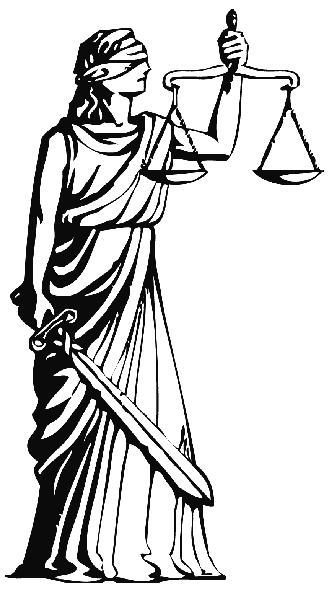 Supersymmetry without Prejudice
Berger, Gainer, JLH, Rizzo  0812.0980
REMINDER:  
SUSY is not  a single 
model but a very large 
theoretical framework
SUSY
N=1
MSSM
Dirac
gauginos
pMSSM
NMSSM
singlinos
U(1)’
CMSSM
Study of the pMSSM (Neutralino/Gravitino LSP)
Scan with Linear Priors 

Perform large scan over 
Parameters

100 GeV  msfermions   4 TeV  
 50 GeV  |M1, M2, |  4 TeV  
400 GeV   M3  4 TeV 
 100 GeV   MA   4 TeV 
1  tan  60
|At,b,|  4 TeV
(1 ev ≤ mG ≤ 1 TeV) (log prior)
Subject these points to 
Constraints from:

Flavor physics
EW precision measurements
Collider searches
Cosmology
~225,000 models survive constraints for each LSP type!
Model Constraints
Δ / W-mass

 (Z→ invisible)

 Δ(g-2)                          

 b →s  
    
 Meson-Antimeson Mixing       

 B
 
 Bs
Direct Detection of Dark Matter (SI & SD)   

 WMAP Dark Matter density upper bound

 BBN energy deposition for gravitinos

 Relic ’s  & diffuse photon bounds
LEP and Tevatron Direct Higgs & SUSY 
   searches

  LHC stable sparticle searches
No tachyons or color/charge breaking 
minima

  Stable vacua only
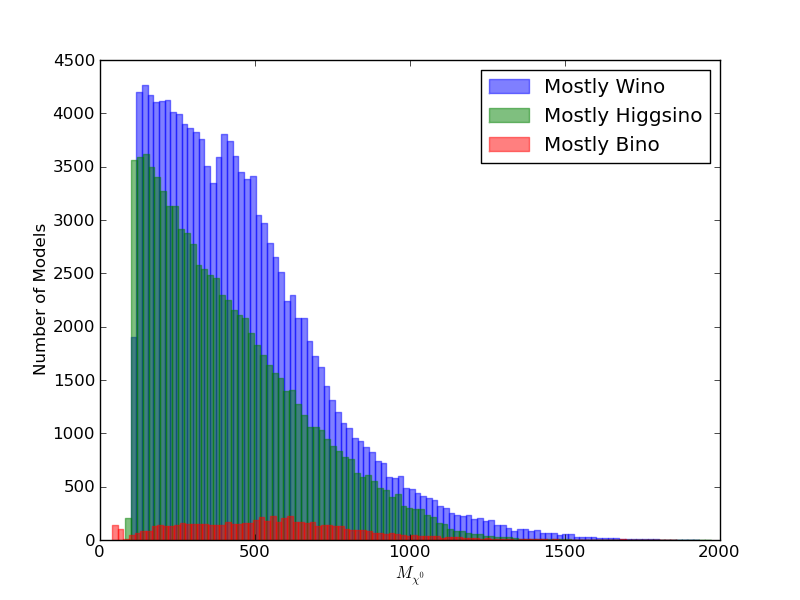 Neutralino Mass Distribution
8
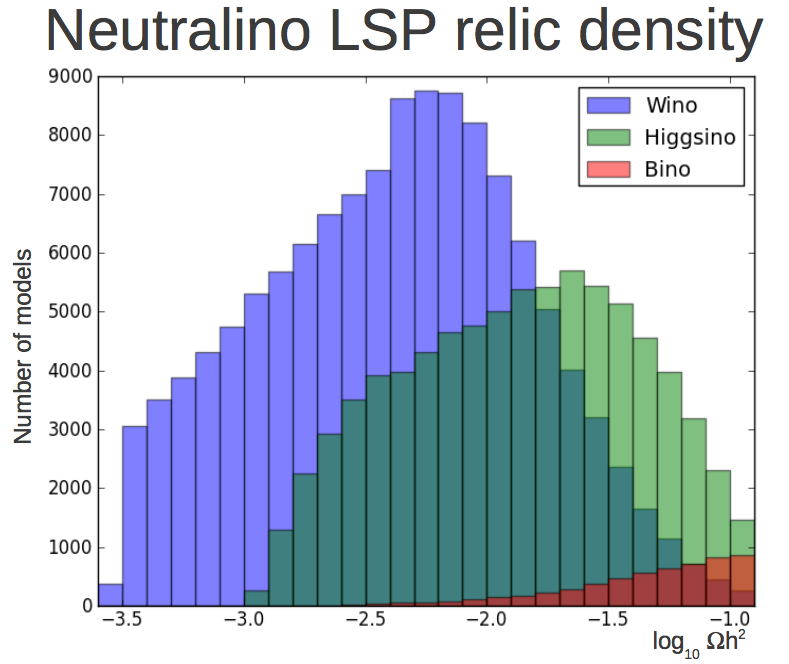 Winos and Higgsinos annihilate more
Identity of the Next-to-LSP
The frequency of various NLSP identities is strongly 
     dependent on the LSP choice

  This can have a potentially large influence on LHC SUSY 
    searches (apart from, e.g.,  additional cascades)
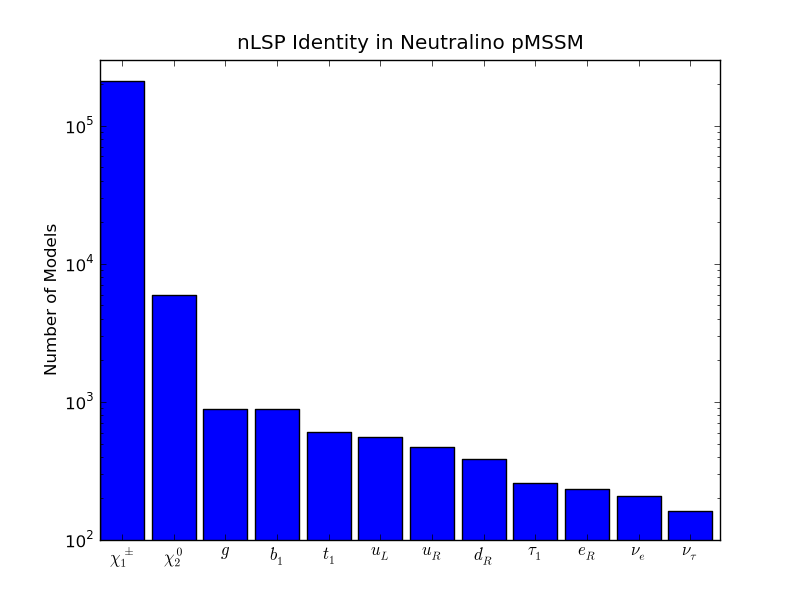 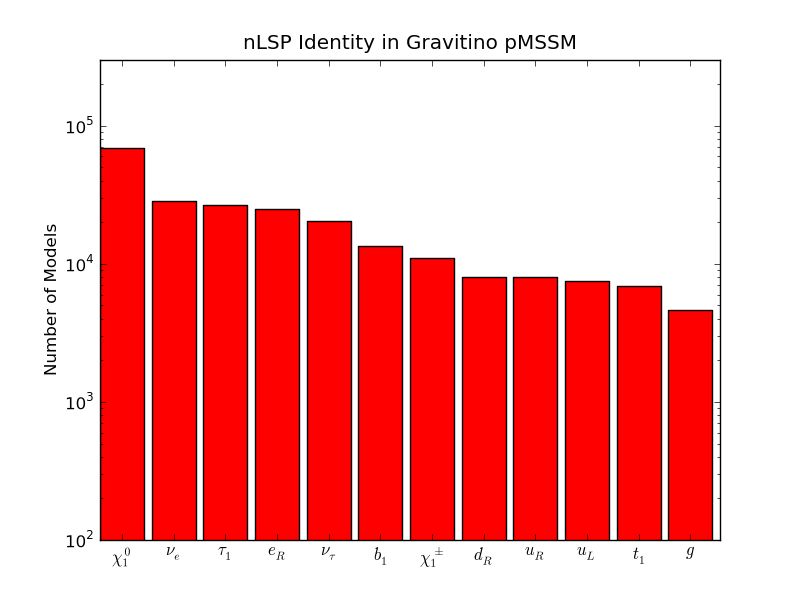 G LSP
Χ LSP
Non-MET Searches
LHCb:  B(Bs μμ) = (3.2+1.5-1.2) x 10-9
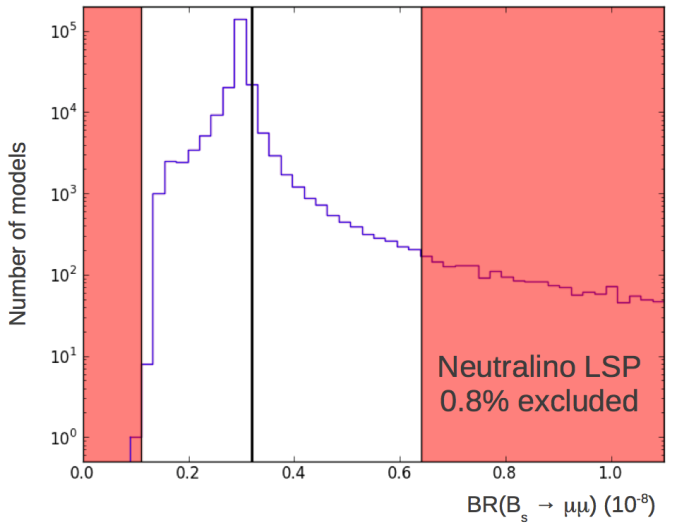 95% CL interval:
[1.1,6.4] x 10-9

Excludes
1819 χ LSP models
2167 G LSP models
Impact of A,H   Searches
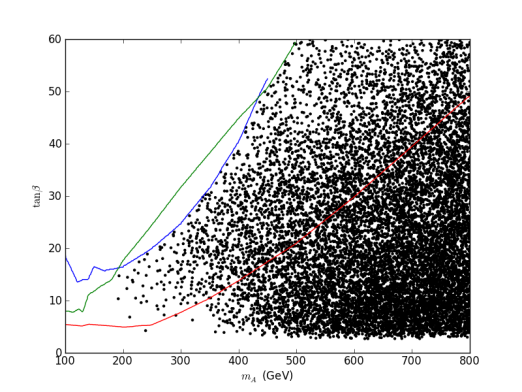 G LSP
tan 
CMS  13 fb-1
 LSP
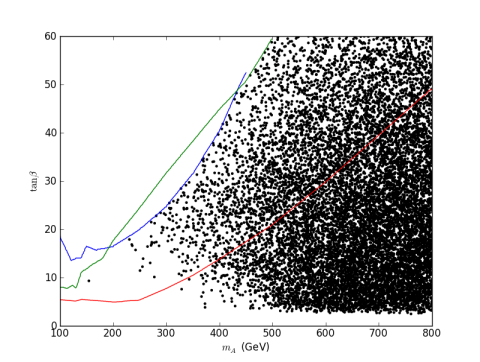 MA
3671(3309) models removed from the  (G) LSP set…
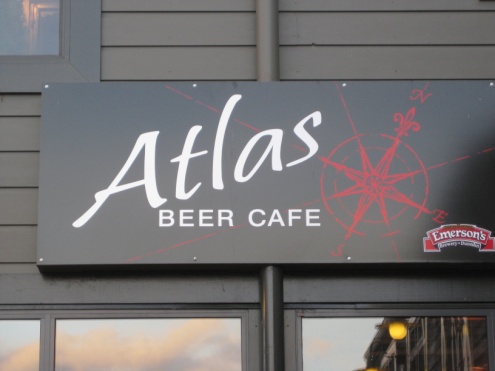 ATLAS  MET-based SUSY Analyses 
@ 7 & 8 TeV
Apply the general LHC SUSY MET-based searches to our model sets

We (almost) exclusively follow the ATLAS analysis suite as 
    closely as possible with fast MC (modified versions of PGS,
    Pythia, SoftSUSY, SDECAY, HDECAY)

Generate signal events for every model for all ~90 SUSY processes (~1013 events!) & scale to NLO with Prospino

Validated our results with ATLAS benchmark models

  We combine the various analyses signal regions (as ATLAS 
    does) into :  nj0l, multi-j, nj1l, nj2l and we quote the coverage 
    for each as well as the combined result..

This approach is CPU intensive!!
What is NOT included:
-based analyses NOT (yet! ) included since at present the 
     ID efficiency is low & the mis-tag rate is high

  Mono-jet/  analyses:   these require special treatment w/
      MADGRAPH+NLO matching

 Analyses for which no signal would be generated in the  
     pMSSM (e.g., exotic resonances)
Benchmark Validation
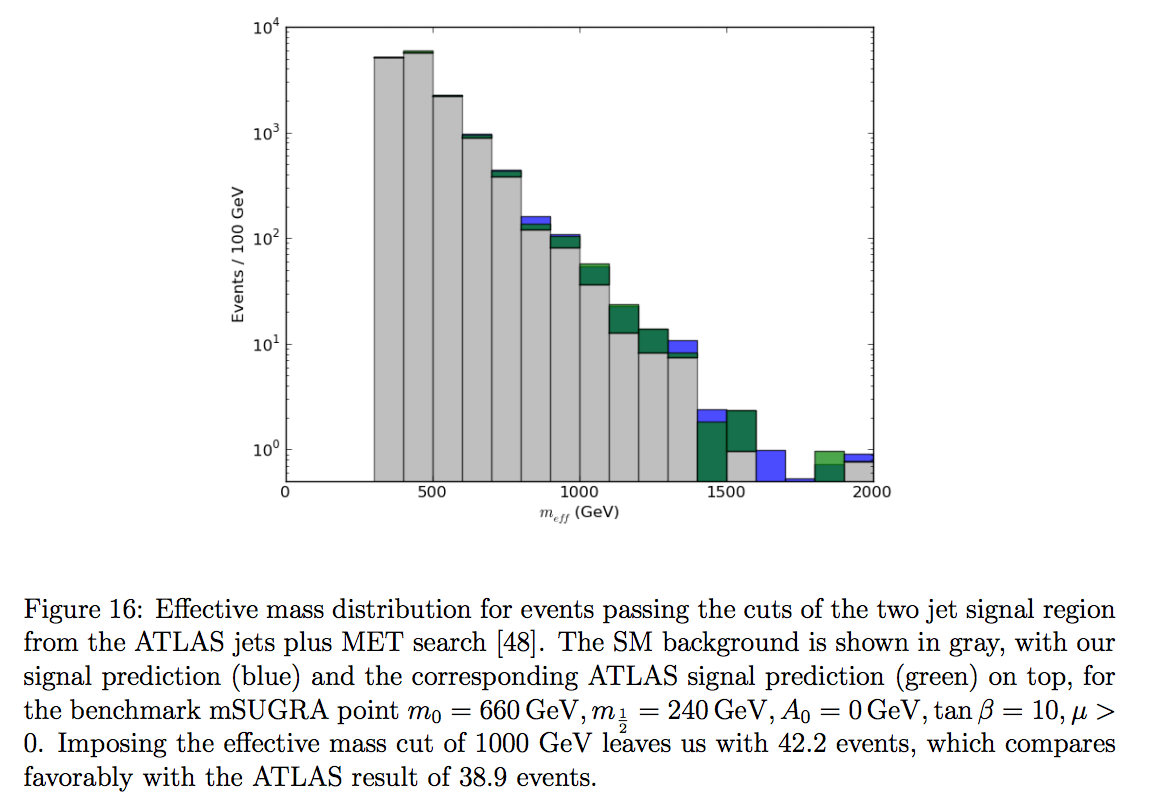 Employ all publically released ATLAS analyses since 1 March
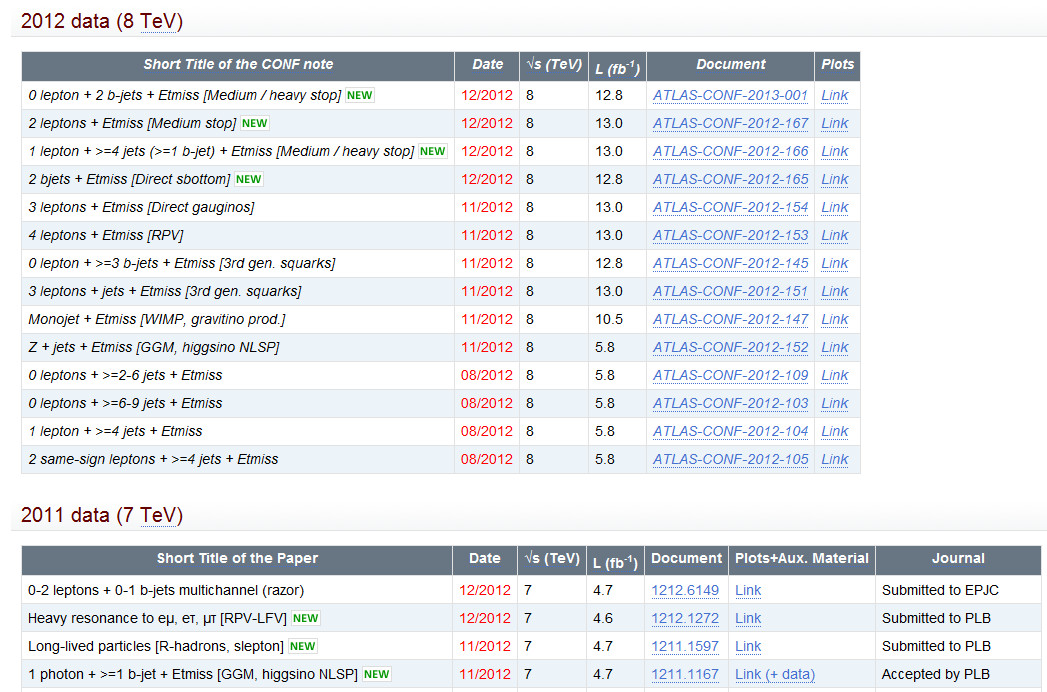 ✓
X
X
CMS
16
✓
✓
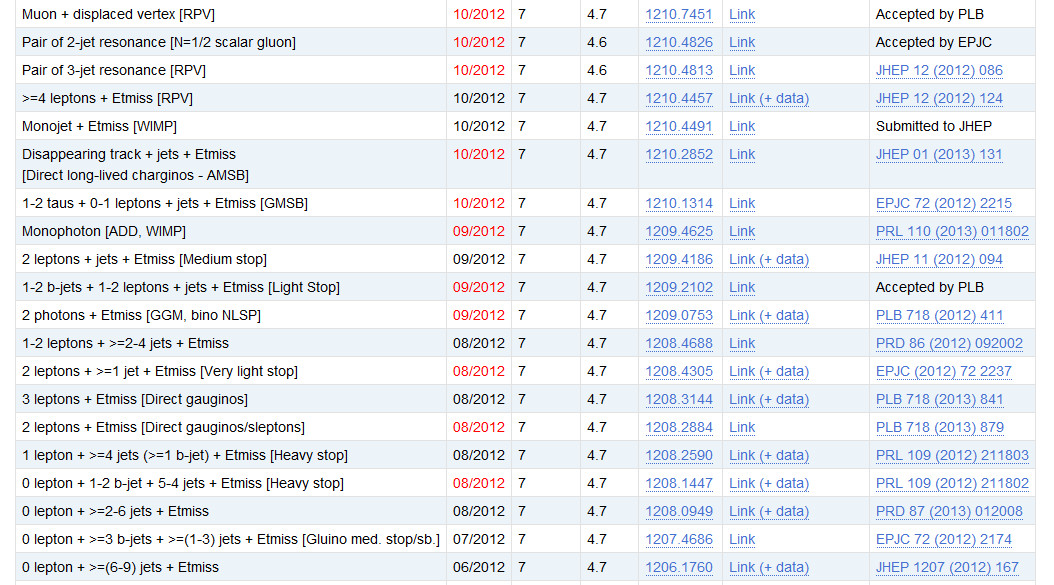 X
✓
X
✓
✓
✓
✓
✓
✓
✓
✓
✓
✓
✓
✓
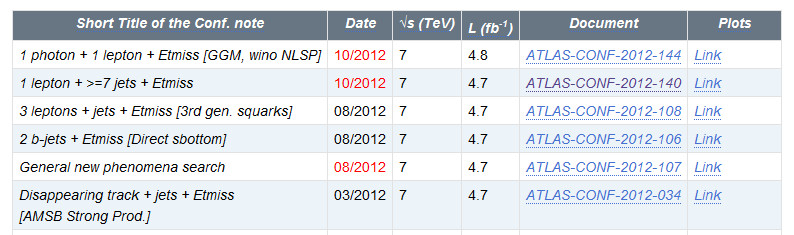 ✓
✓
✓
✓
17
LHC Search Results for the pMSSM with Neutralino LSP: percentage of models excluded by data
7 TeV Searches
8 TeV Searches
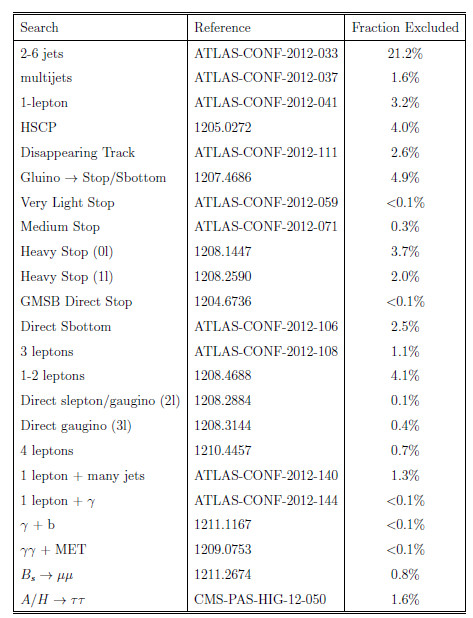 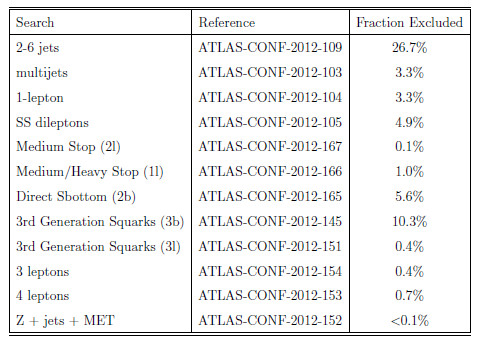 ✓
Very (Very) Preliminary
✓
✓

✓

✓
Very (Very) Preliminary
✓
✓
✓
✓  =  Newly added search
✓
Total  Excluded ~35% (was ~32% !)
No effect from mh = 126±3 GeV cut
✓
✓
✓
✓
The new  8 TeV  3rd gen searches are 
seen to have more power  !
✓
✓
Effects of LHC Searches on Neutralino LSP Sample
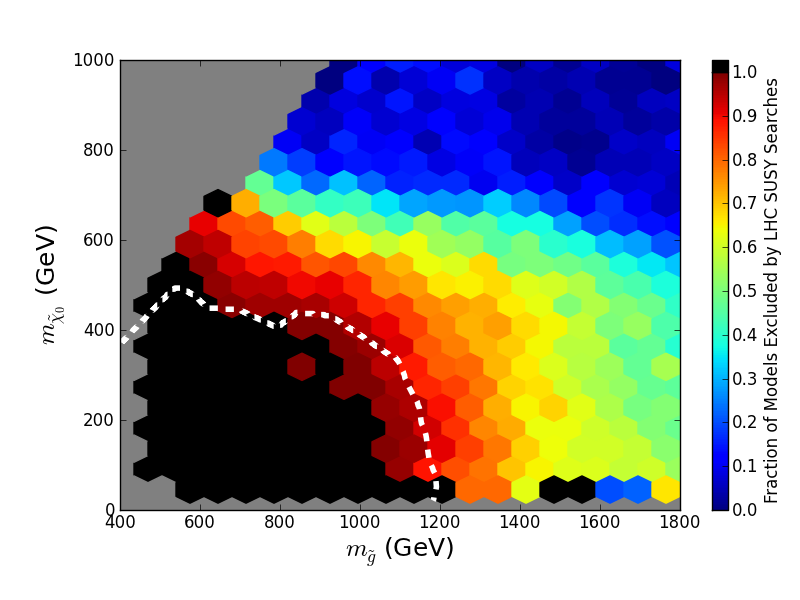 Simplified Model Limit (ATLAS)
Effects of LHC Searches on Neutralino LSP Sample
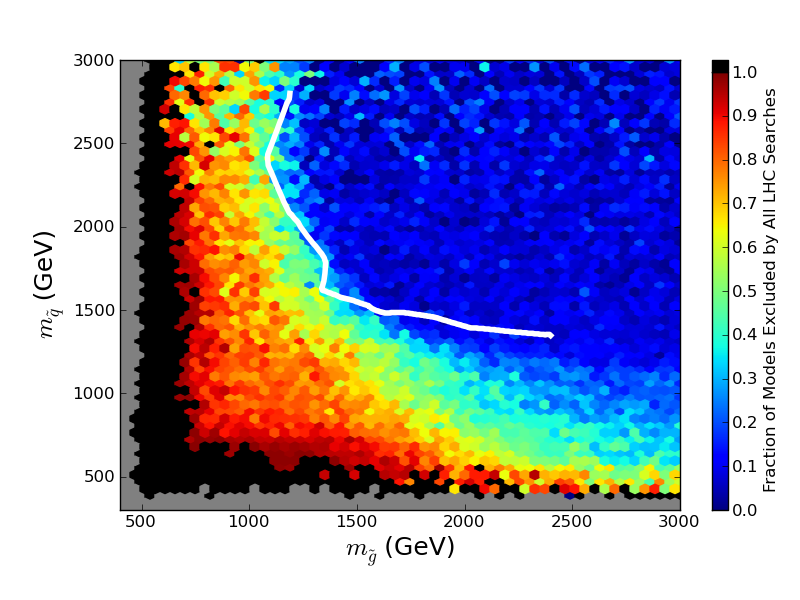 Effects of LHC Searches on Neutralino LSP Sample
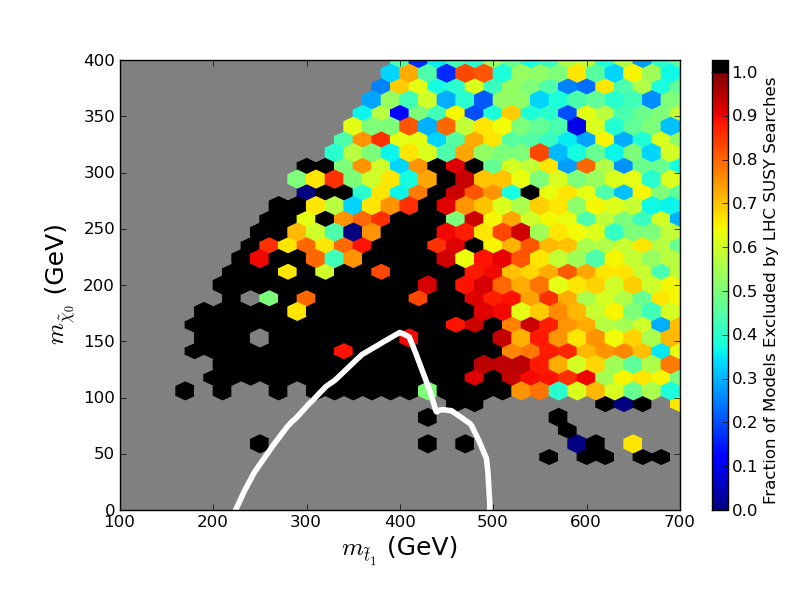 Effects of LHC Searches on Neutralino LSP Sample
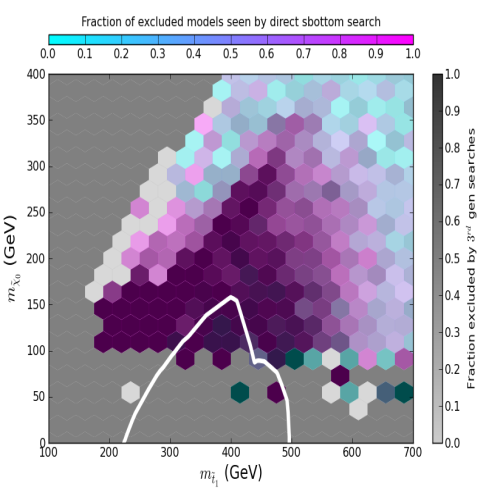 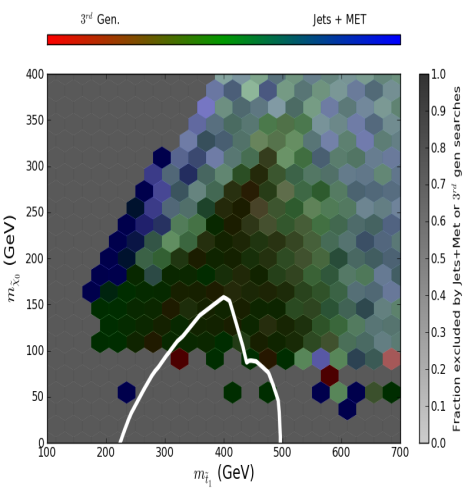 Effects of LHC Searches on Neutralino LSP Sample
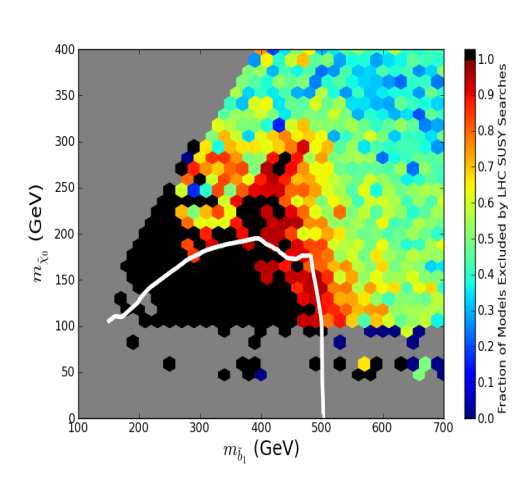 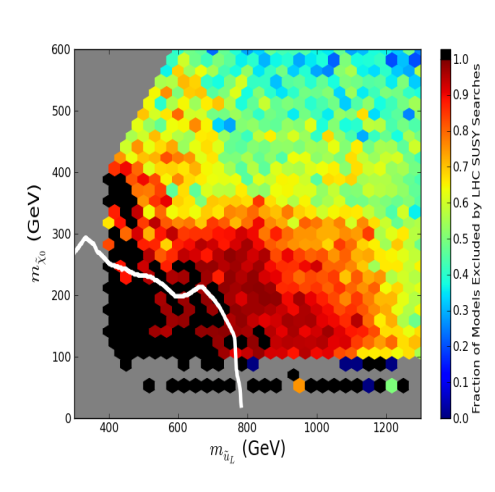 Effects of LHC Searches on Neutralino LSP Sample
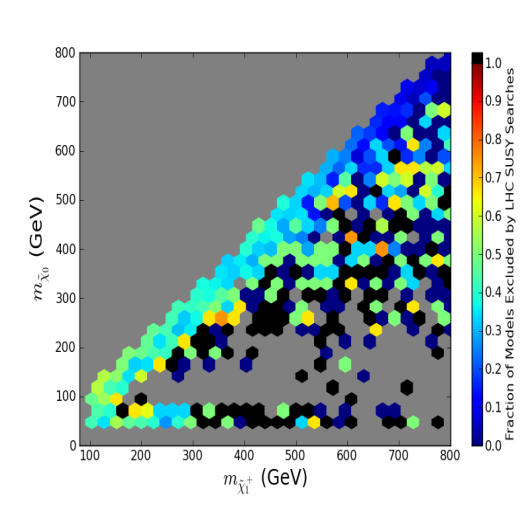 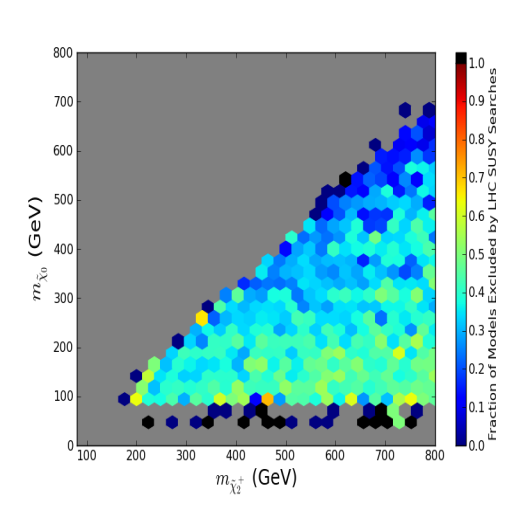 Educated Guess of 14 TeV LHC pMSSM Coverage for 0.3 & 3 ab-1
An real estimate of coverage will require ‘doing’ the 
14 TeV analyses.. Work in progress!
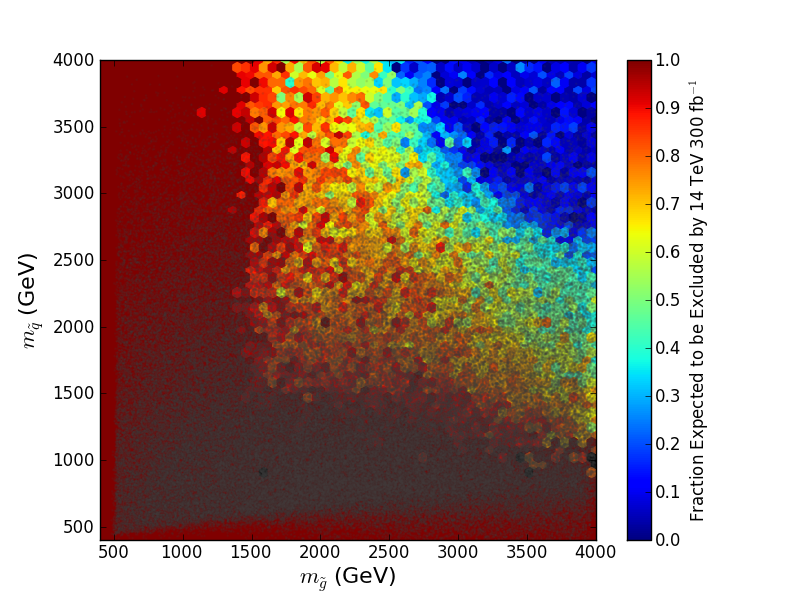 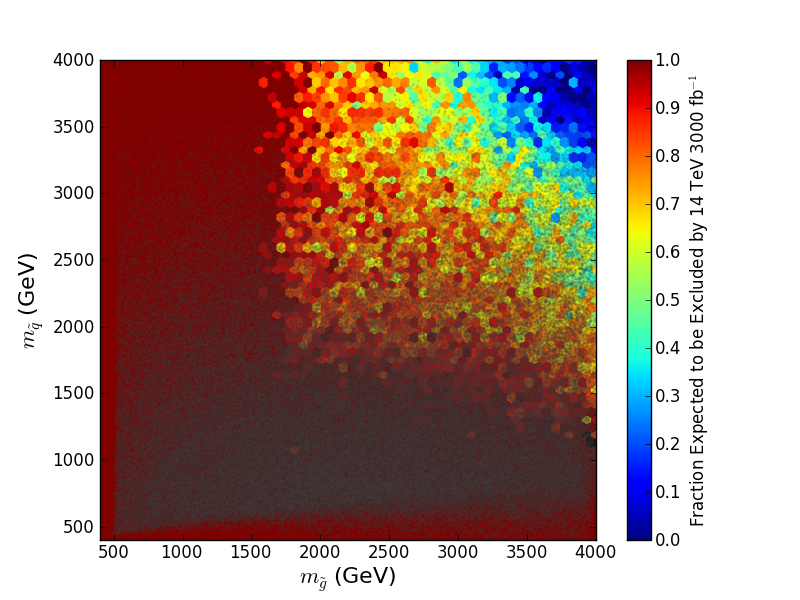 Some New Features for Gravitino LSP Set
For non-G decays (e.g., for the NNLSP  NLSP) add all 3-body sparticle    
     decays not in SUSY-Hit via CalcHEP

  Add relevant 4 & 5-body decays for gluinos, t1  &  1±

    RESULT:  NNLSPs can also be detector stable  

  For NLSP decays to G, add all 3- & 4-body modes w/  BBN relevant    
     lifetimes  (~10-4  to 1014  sec) via MadGraph
Calculate NLSP density using Micromegas & rescale to the gravitino mass

  Use lifetime & BF info for NLSPs from modified SUSY-Hit  & check the 
     constraints on EM or hadronic energy deposition during BBN 

  Apply constraints from the cosmo relic  & diffuse photon fluxes
Gravitino Model Searches @ 7 TeV: percentage of 
models excluded by data
7 TeV  ~5 fb-1   8 TeV ~6 fb-1   w/ Higgs cut (8 TeV)                      

nj0l                  17.76%                 21.83%               20.82 %             
multi-j                2.27%                   4.13%                 4.02%
nj1l                    5.31%                   5.38%                 5.05%
SS dileptons                                  11.50%              11.14%     
(sub)total          19.44%                 28.69%               27.19%  

HSCP               16.93%                
3rd Gen             11.14%                
Multi-l               12.10%
ϒϒ+MET             5.2%
Total models remaining:  53.25%,  54.42% with Higgs mass cut
Work in progress
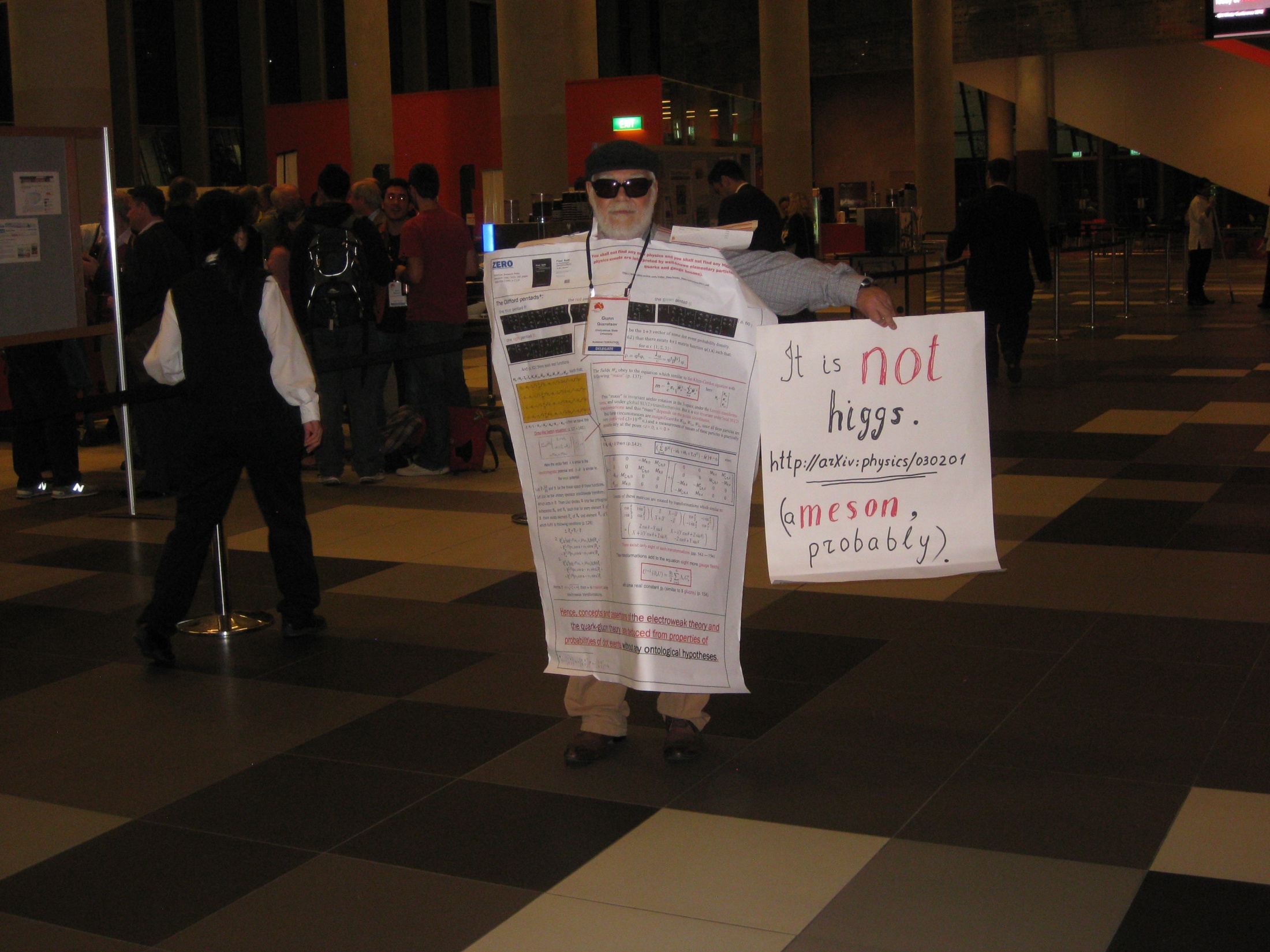 28
Predictions for Lightest Higgs Mass in the pMSSM
Models consistent with EW Precision, B Physics, Cosmology,
and Collider data

~40k models with m = 126±3 GeV
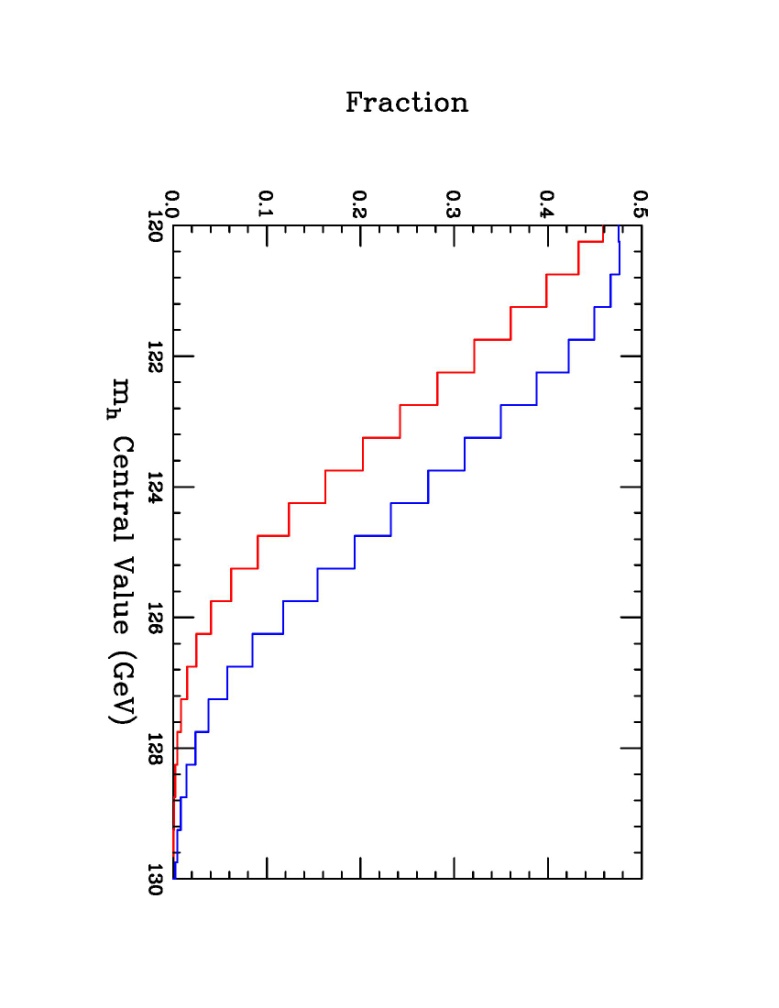 Neutralino LSP
Gravitino LSP
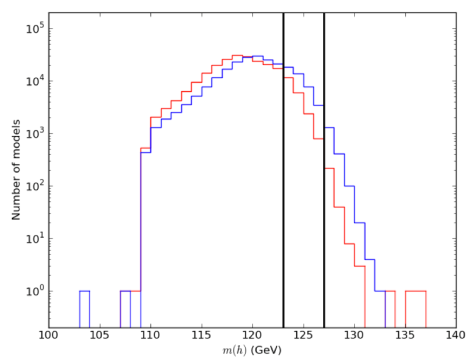 The MET-based searches are roughly independent of the
of the Higgs mass: the predicted mass of the Higgs is roughly 
independent of the SUSY searches
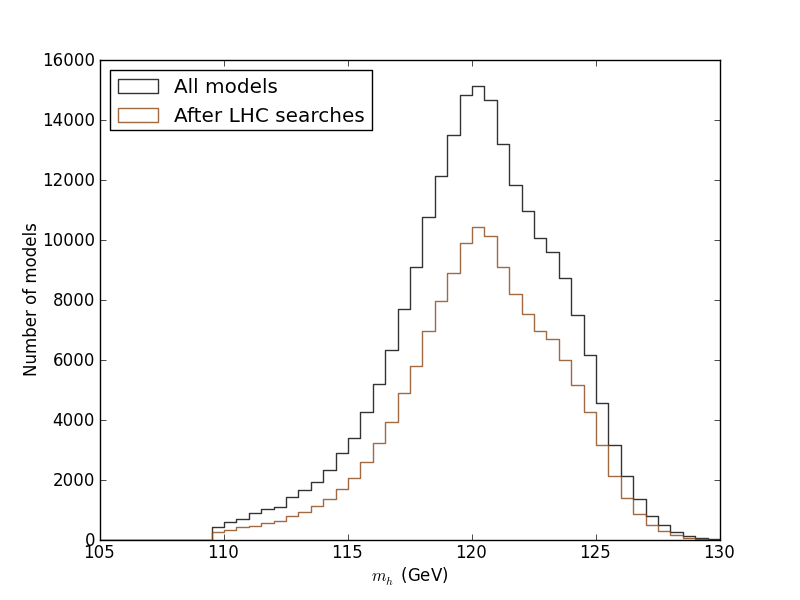 30
Special parameter regions needed for the126 GeV Higgs
G  LSP
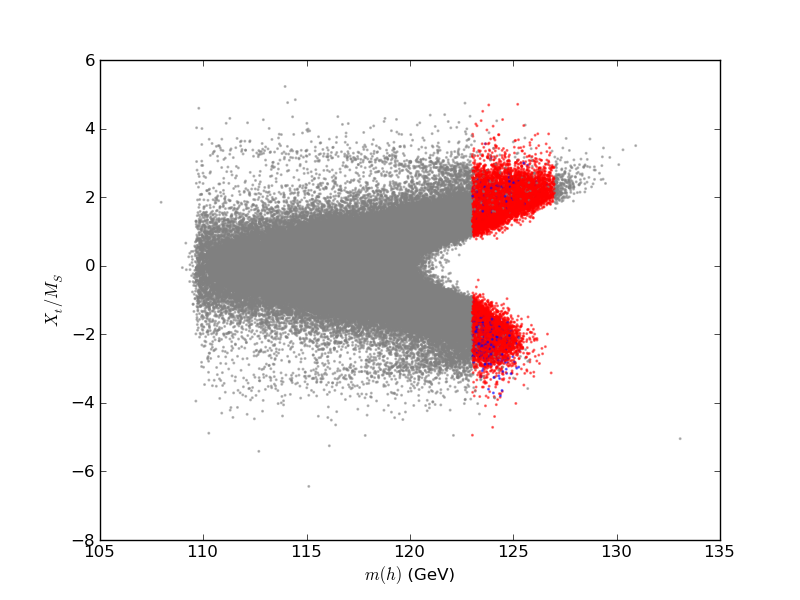 10   LSP
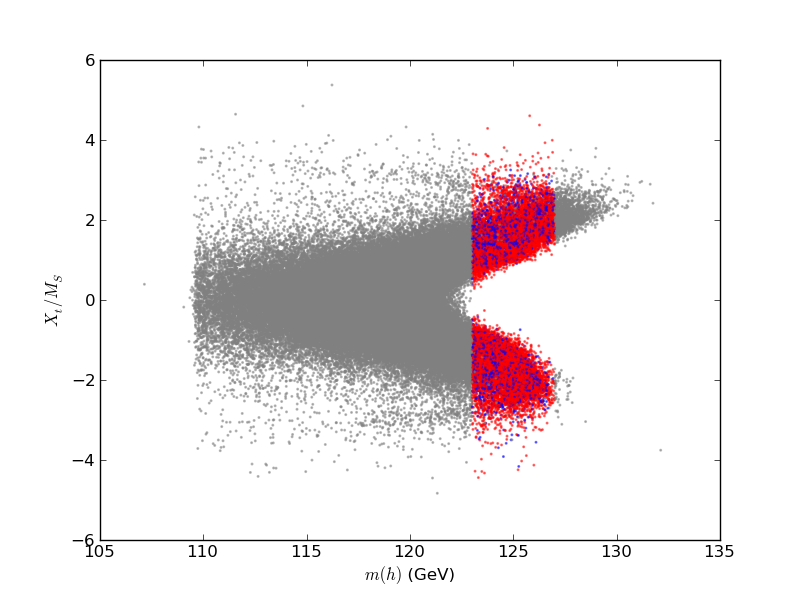 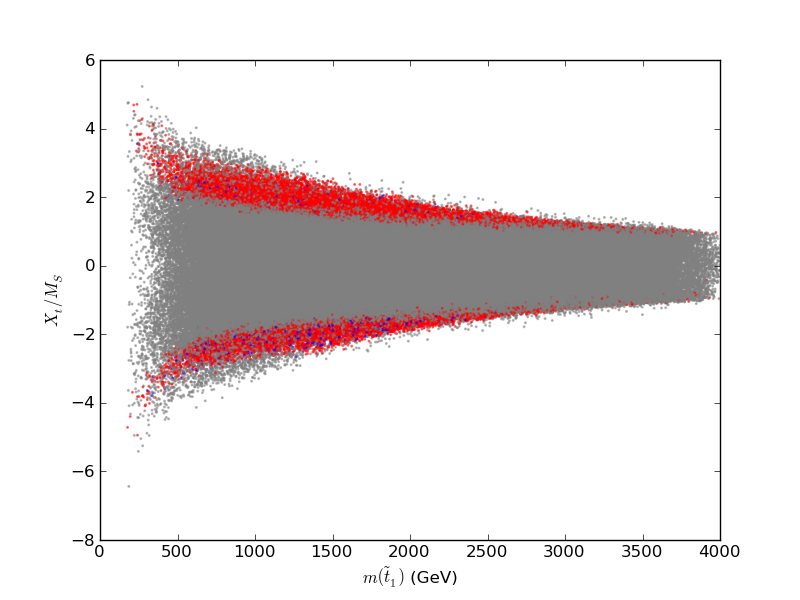 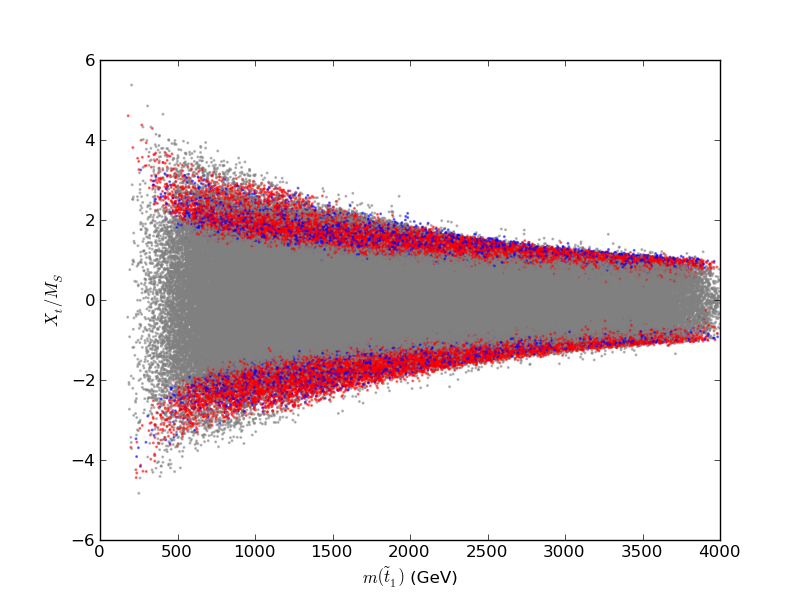 Need large stop mixing:  Xt = At - μcotβ
Examination of Partial Widths
10  LSP
Most partial widths are close to 
    their SM values due to decoupling

Precision measurements could
    Select pMSSM parameters
    (work in progress!)
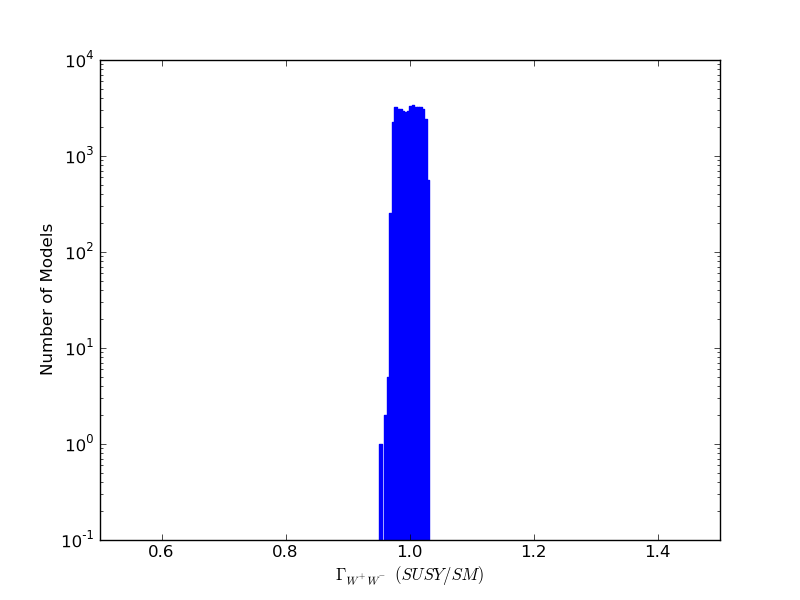 W
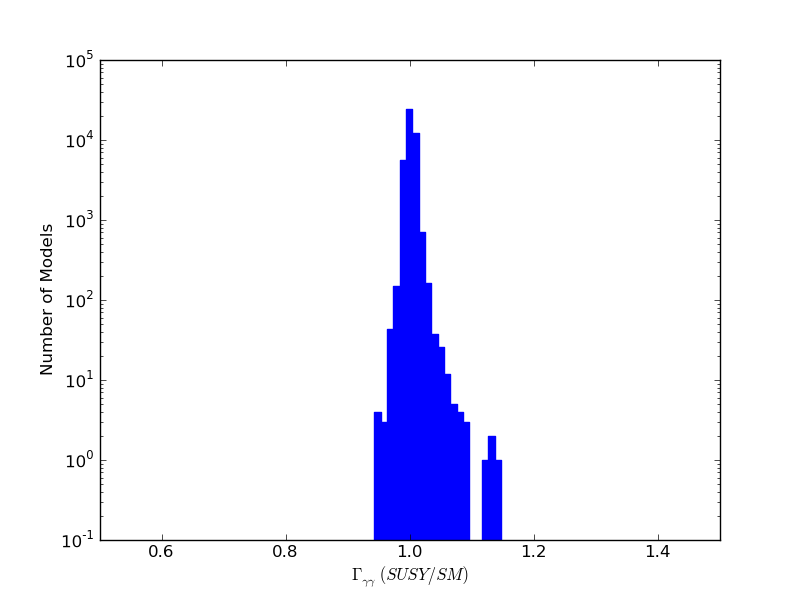 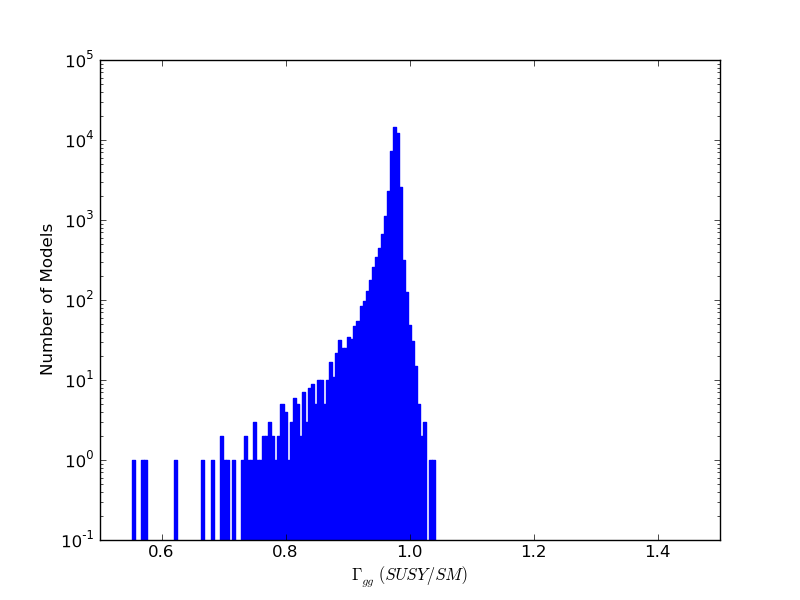 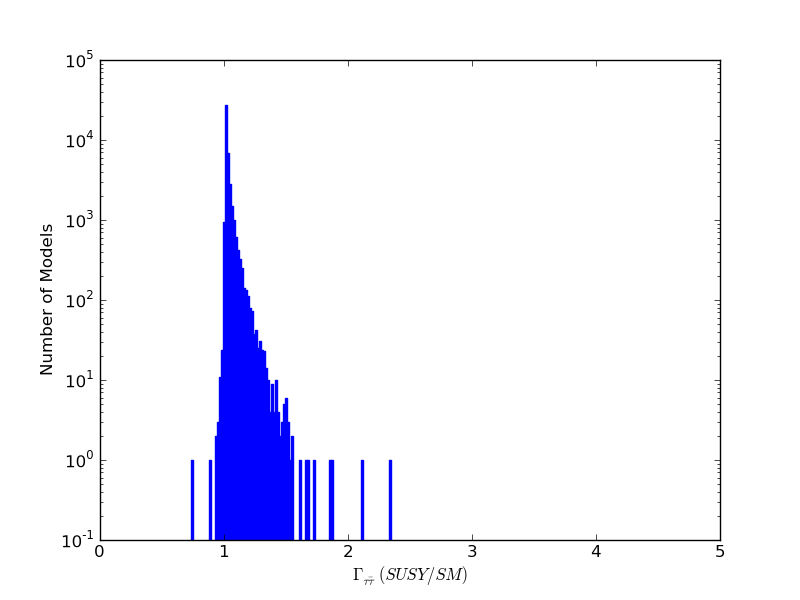 
g

Higgs to γγ Rate
RXX  = (ggh) B(hXX)|pMSSM/SM
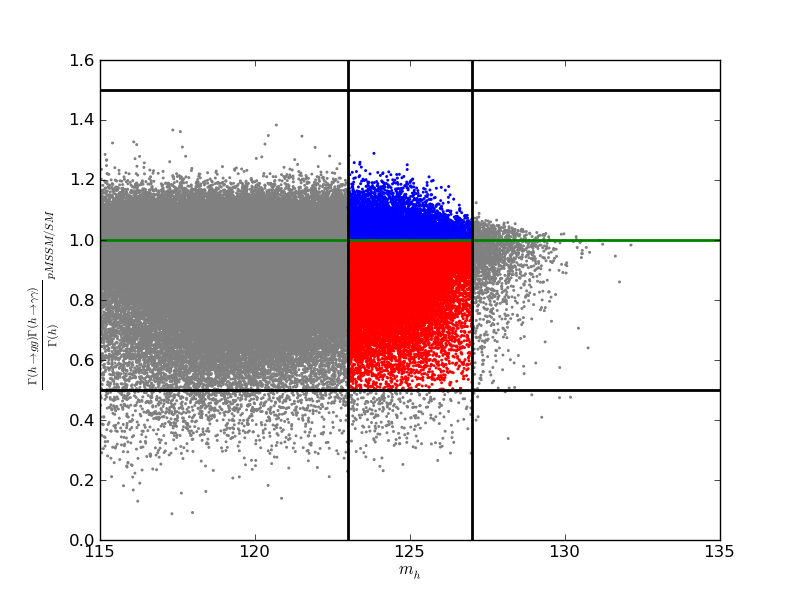 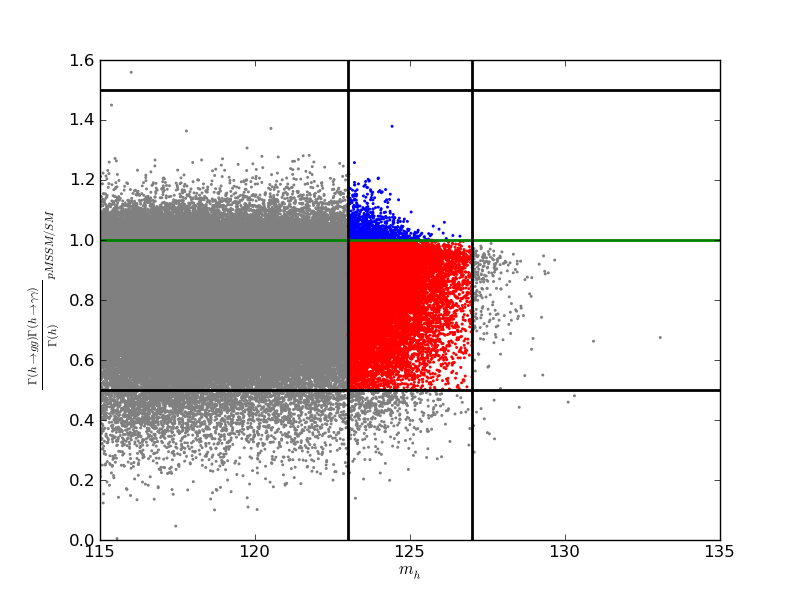 10   LSP
G  LSP
R
4.5%
14.8%
0.5%
8.5%
Correlations: 10  LSP
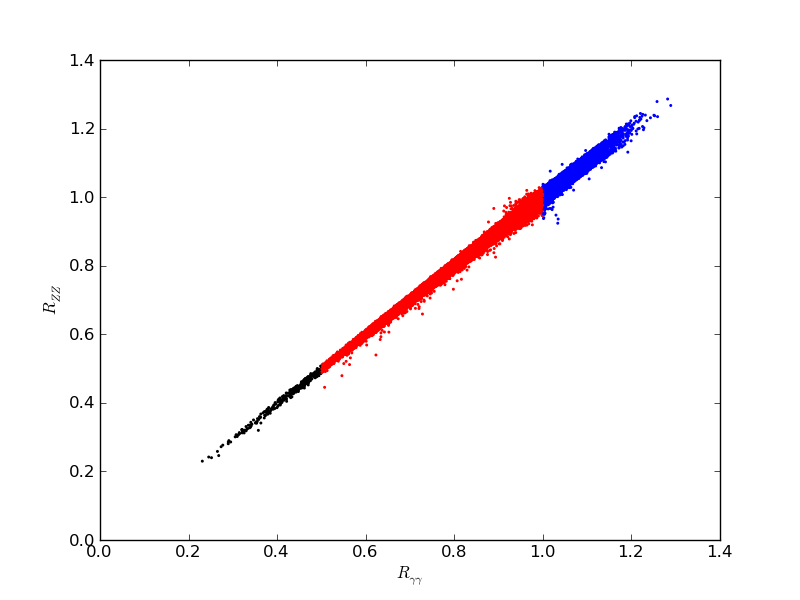 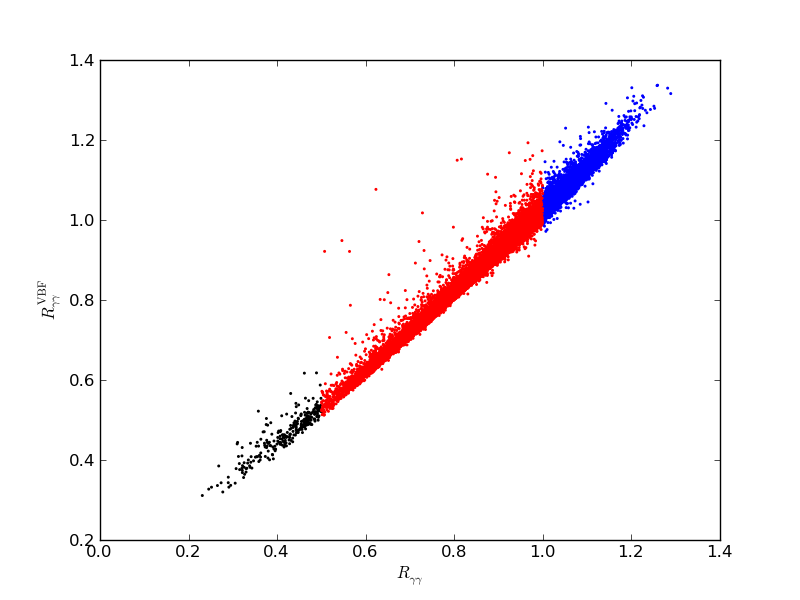 Z
VBF
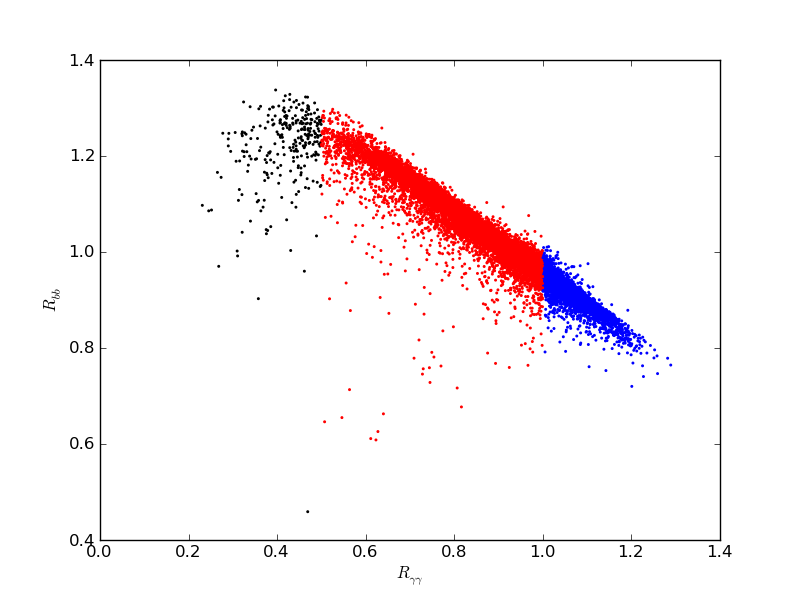 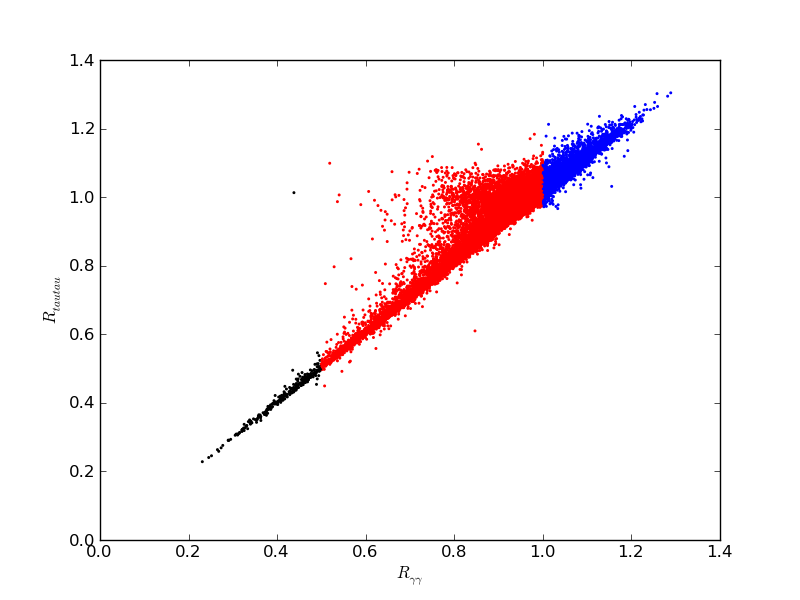 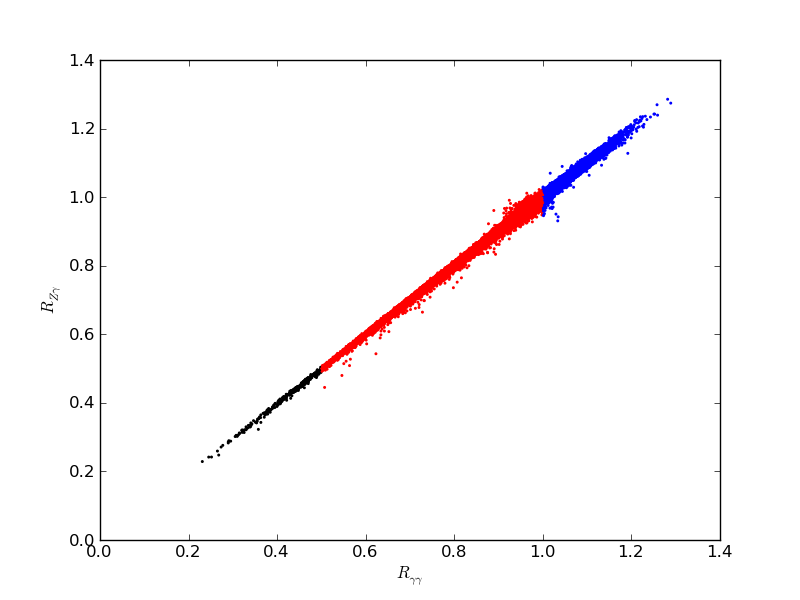 
Z
b
34
hbb  is quite different…  
 
  Large hbb coupling loop corrections decouple very slowly 
    especially if there is large sbottom mixing (Haber etal.)

  These lead to a significant Higgs width increase/decrease 
    since it is the dominant decay mode
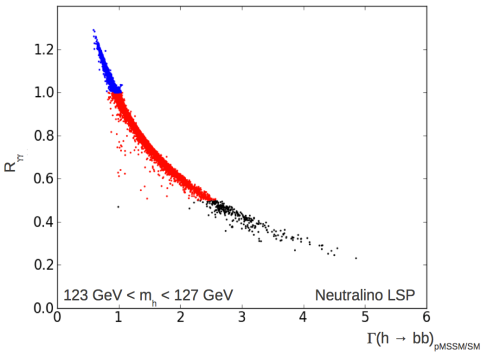 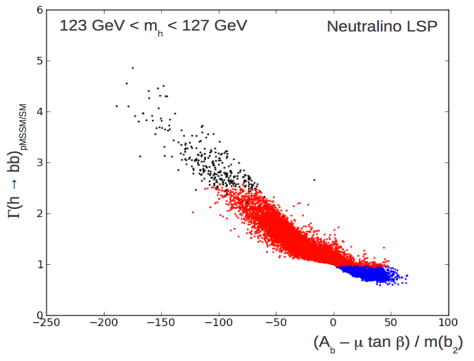 10  LSP
Invisible Higgs Decays
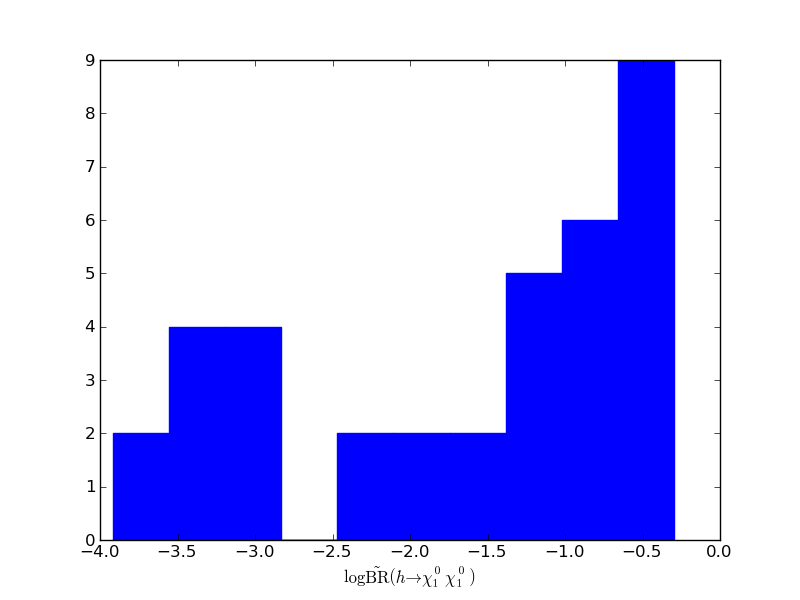 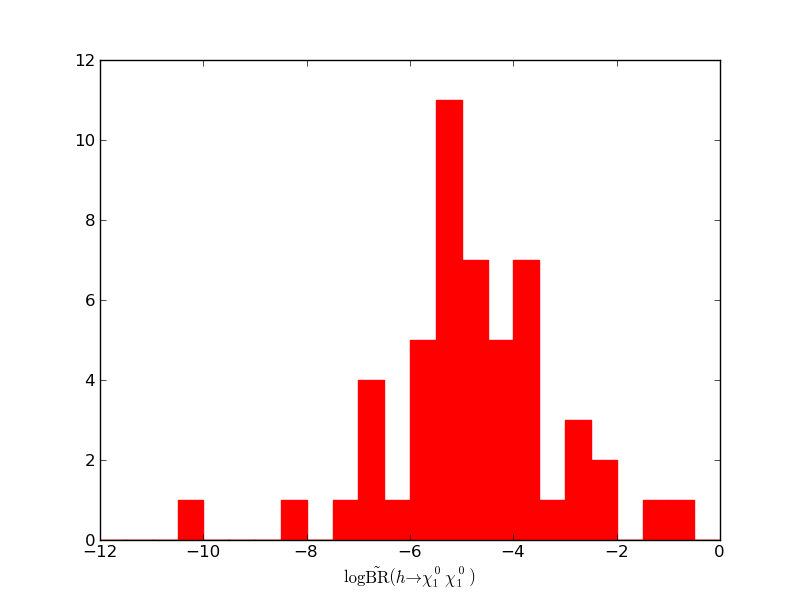 10   LSP
G  LSP


It will be important to continue to search for unusual Higgs 
decay modes as further tests of new physics
Naturalness Criterion
Standard prescription to compute fine-tuning:

Take mass relation w/ radiative corrections




Compute dependence on each SUSY parameter, pi





Overall fine-tuning of model given by

      Δ = max|Zi|
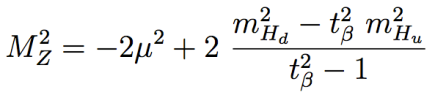 + higher order
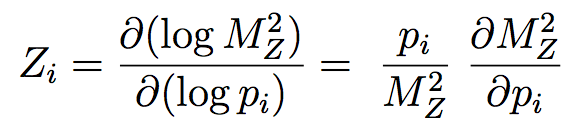 Barbieri, Giudice
Kasahara, Freese, Gondolo
Dominant FT Contributors
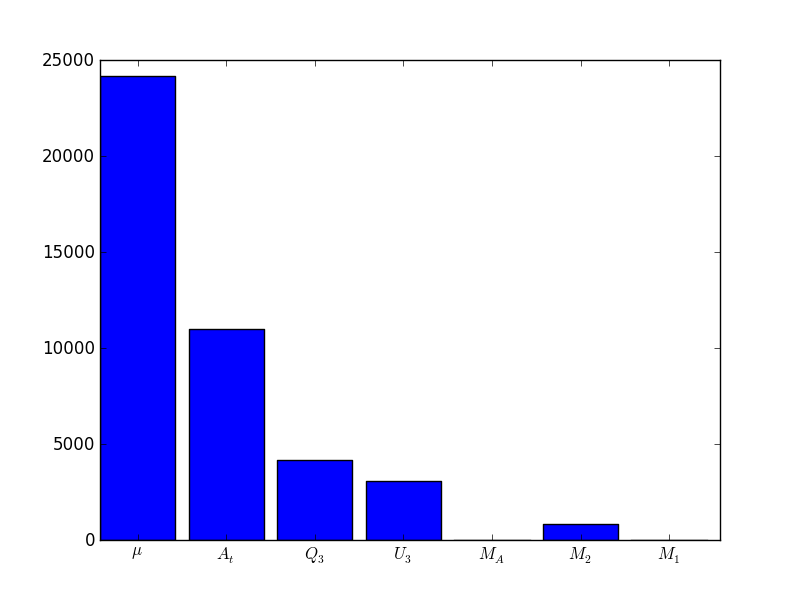 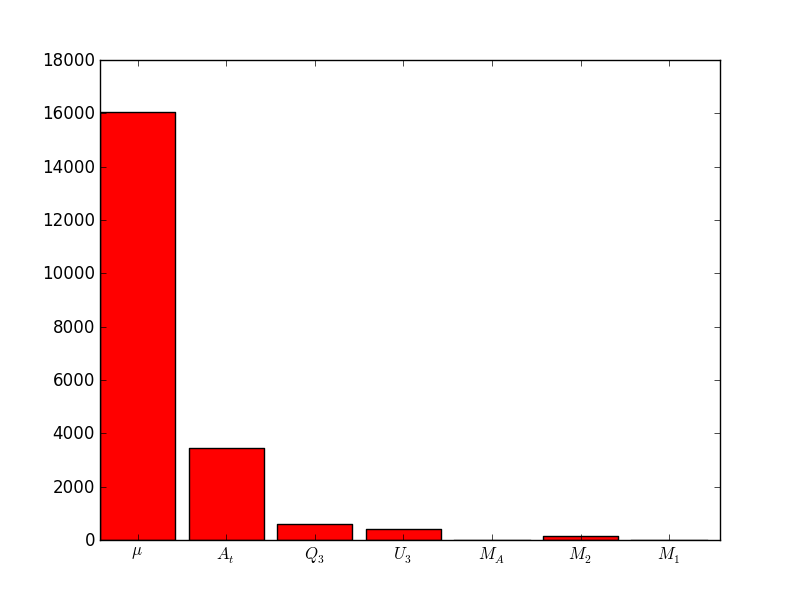 10  LSP
G  LSP
Fine-Tuning in the pMSSM
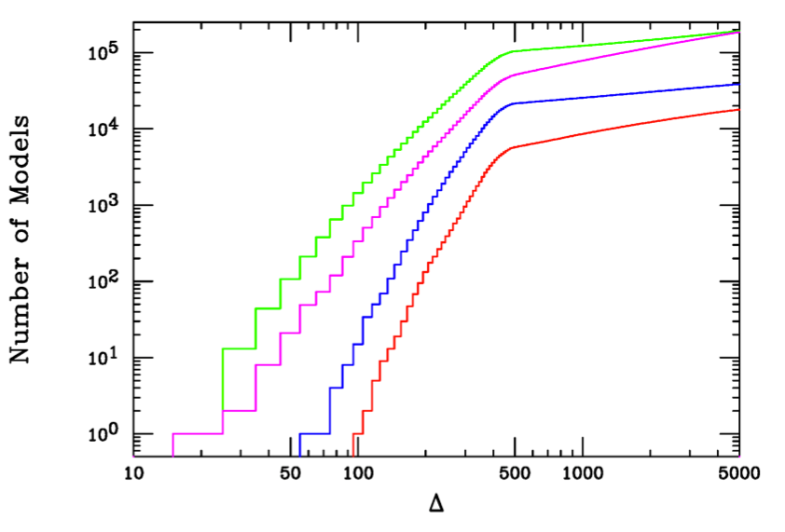 Neutralino LSP
Gravitino LSP
mh = 126 ± 3 GeV
Fine-Tuning in the pMSSM
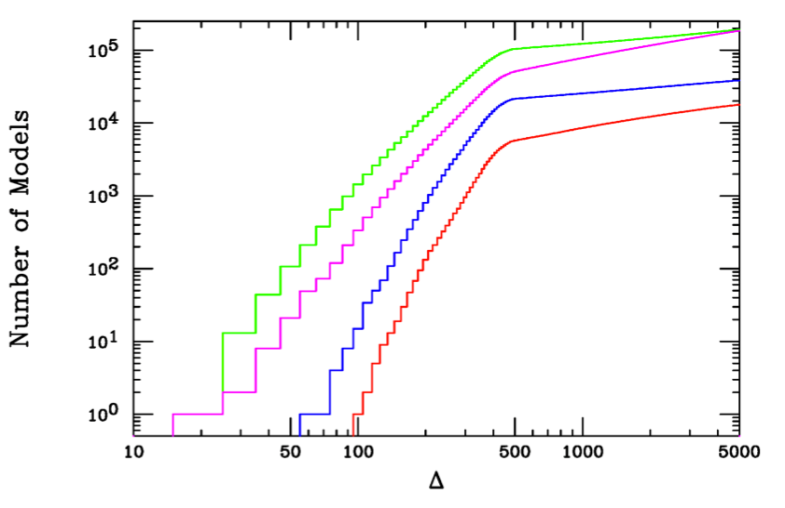 Neutralino LSP
Gravitino LSP
mh = 126 ± 3 GeV
13 + 1 models with Δ < 100, 
4+1 of these are excluded by the LHC
Effects of LHC Searches on Neutralino LSP Sample
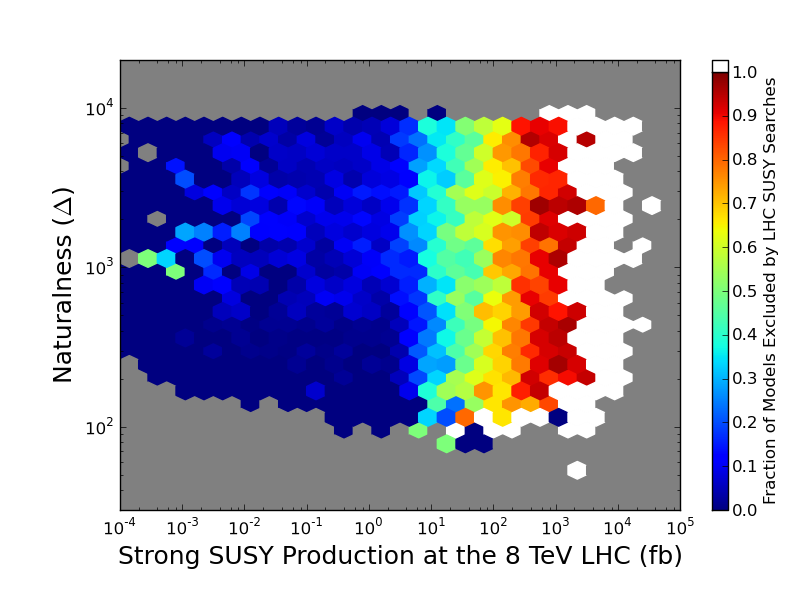 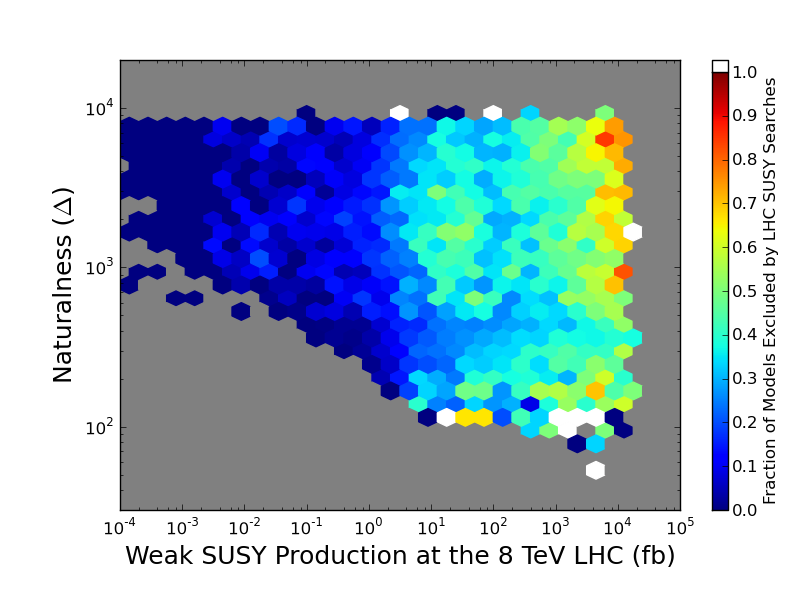 Strong SUSY Production
Weak SUSY Production
Low Fine-Tuning Model Spectra I
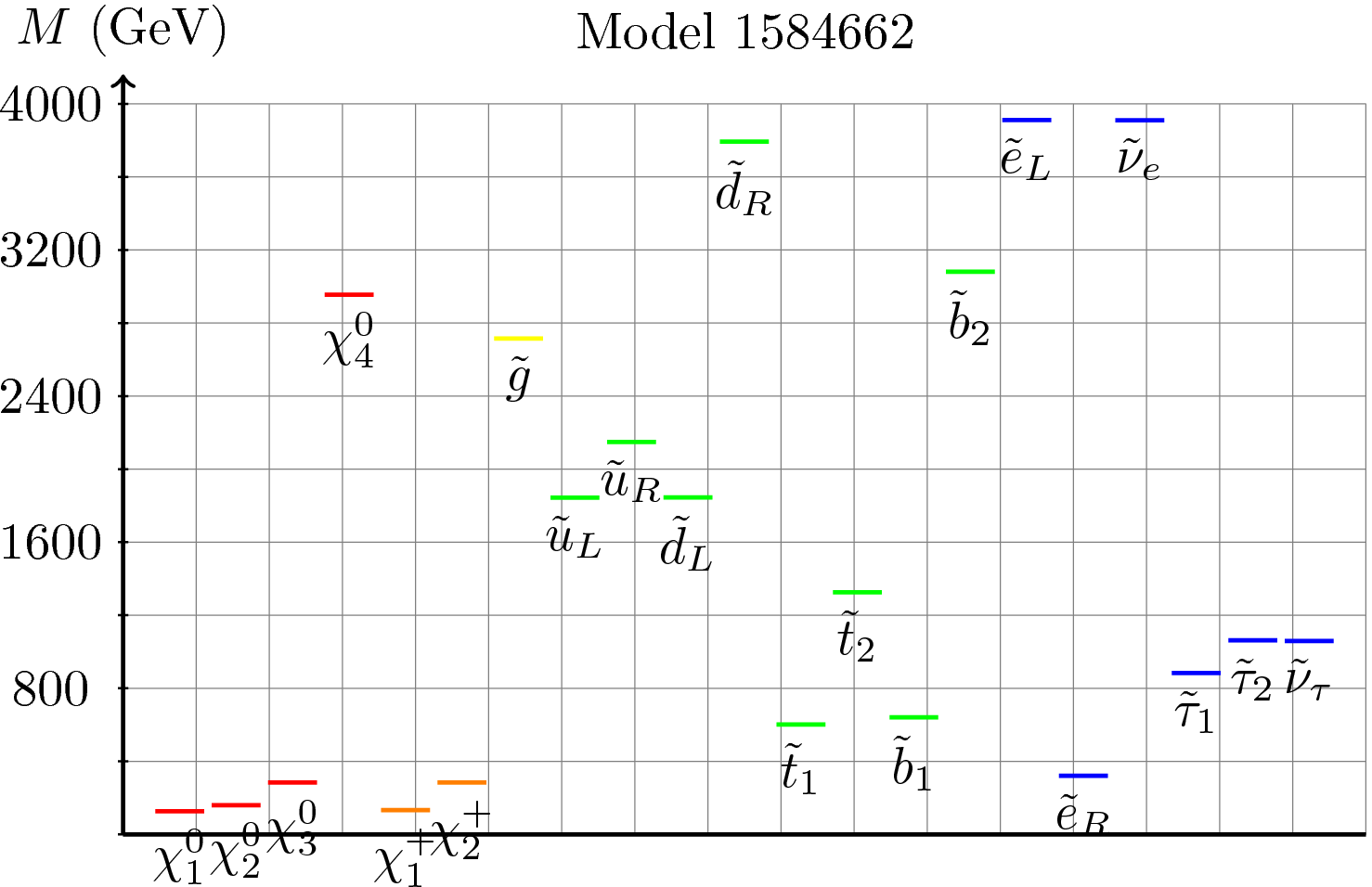 Low Fine-Tuning Model Spectra I
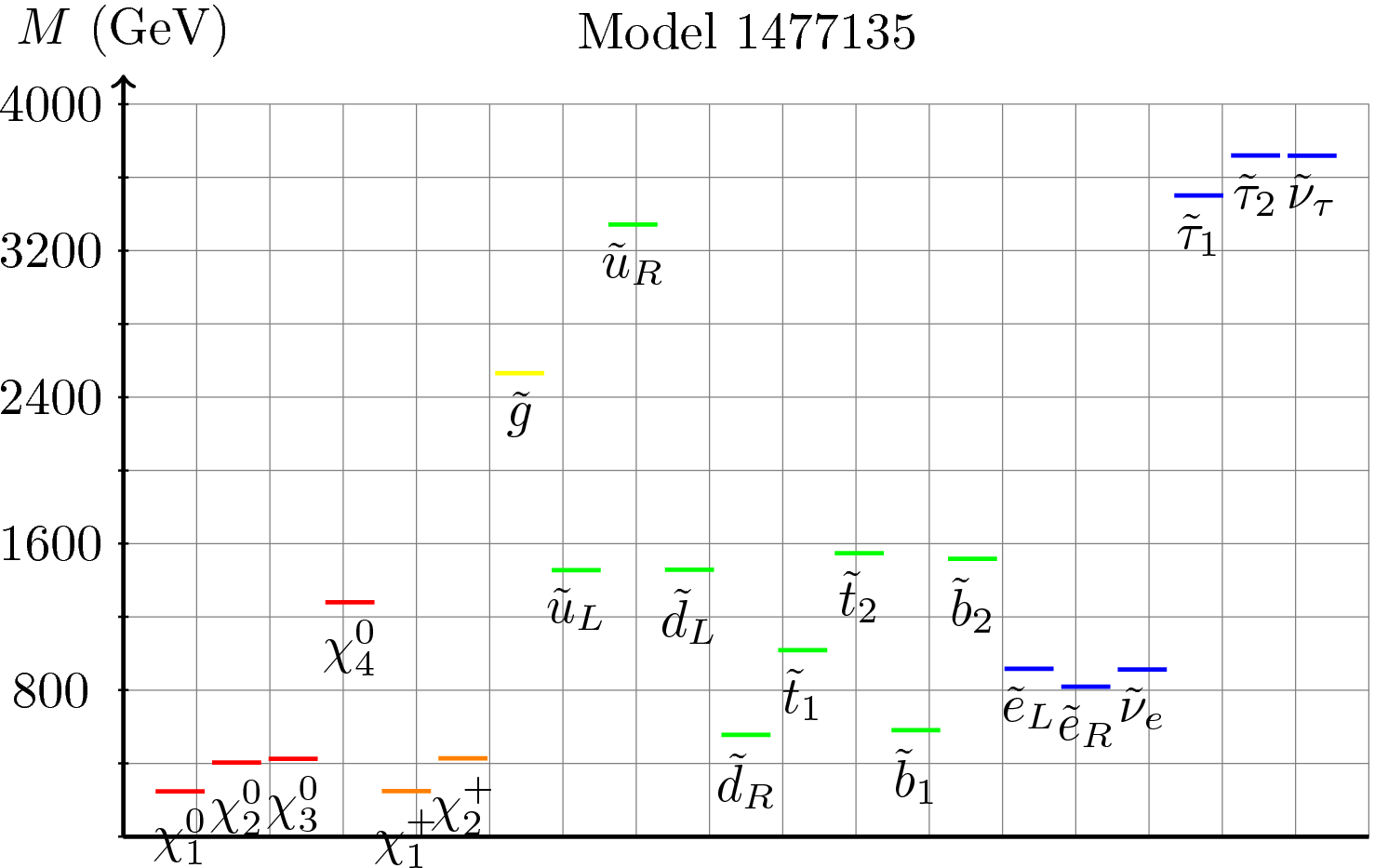 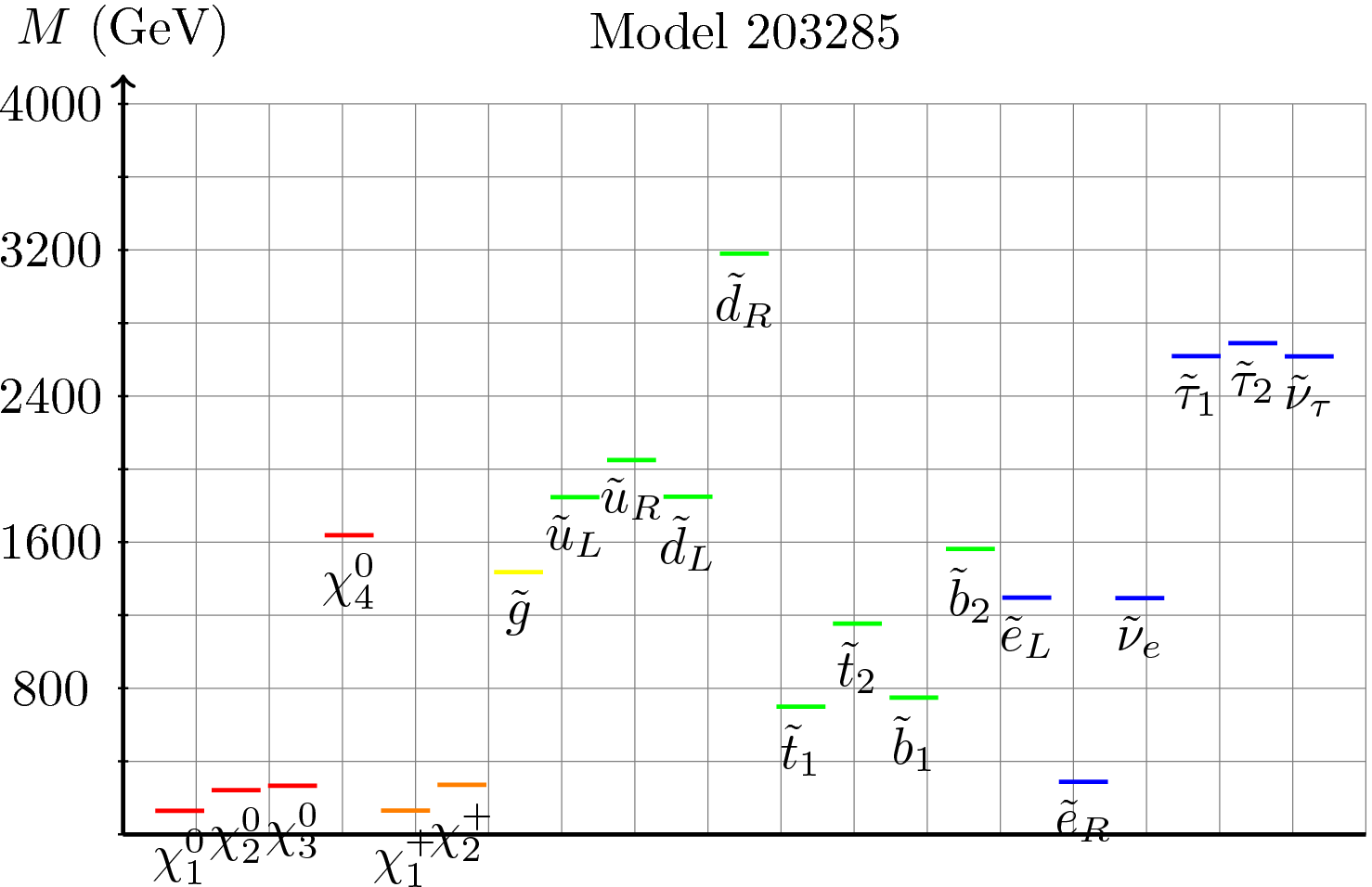 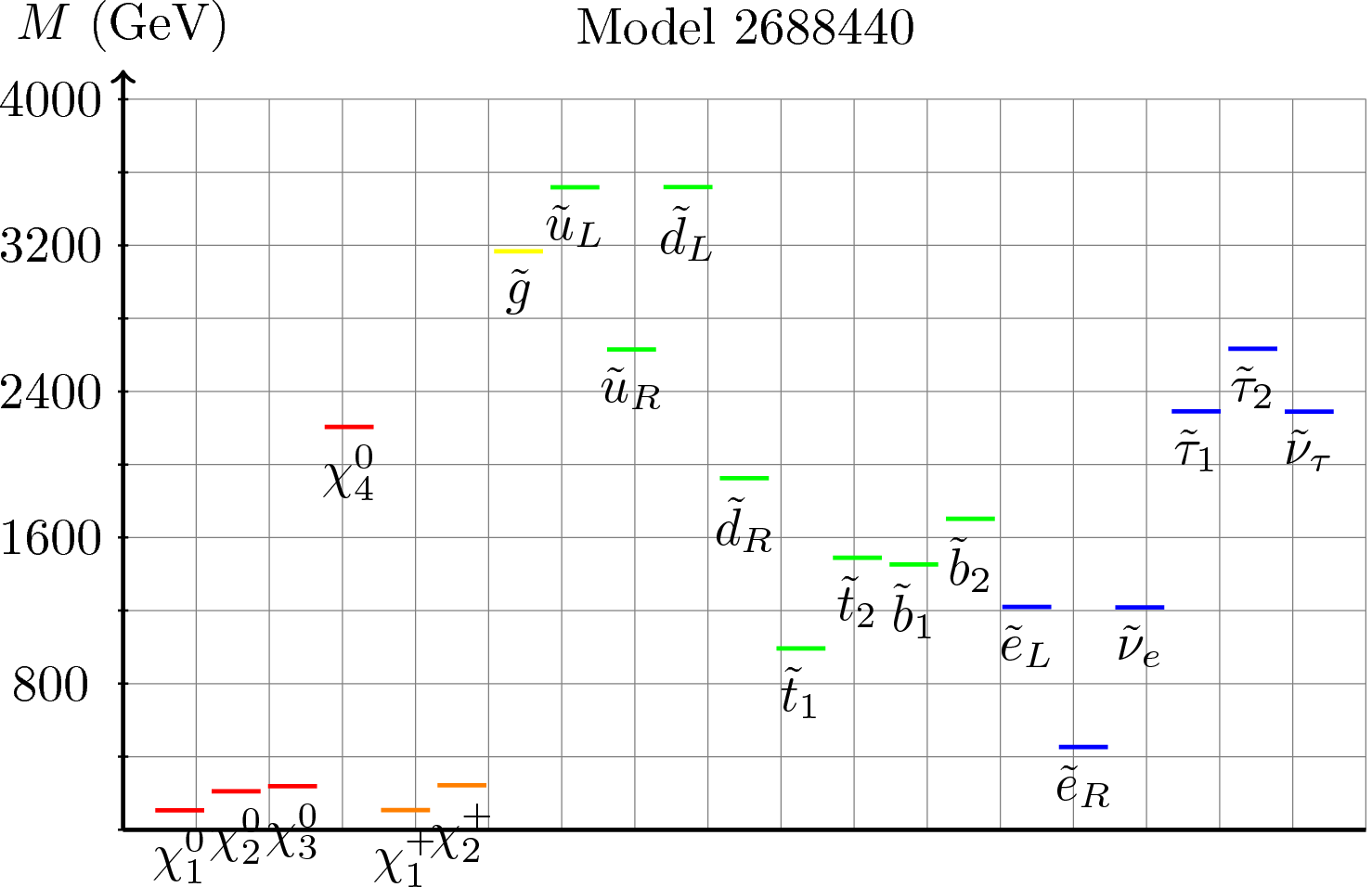 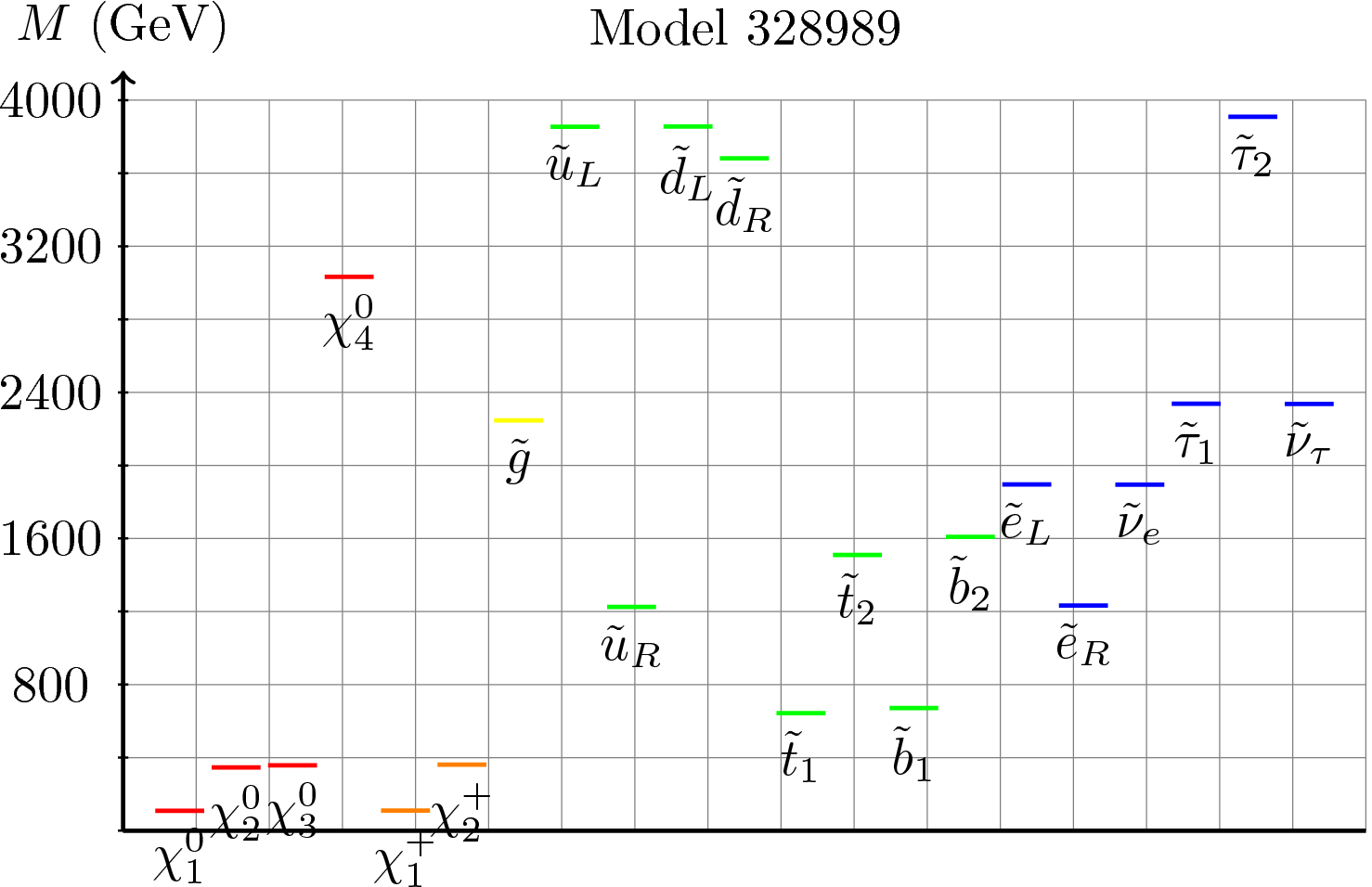 Low Fine-Tuning Model Spectra II
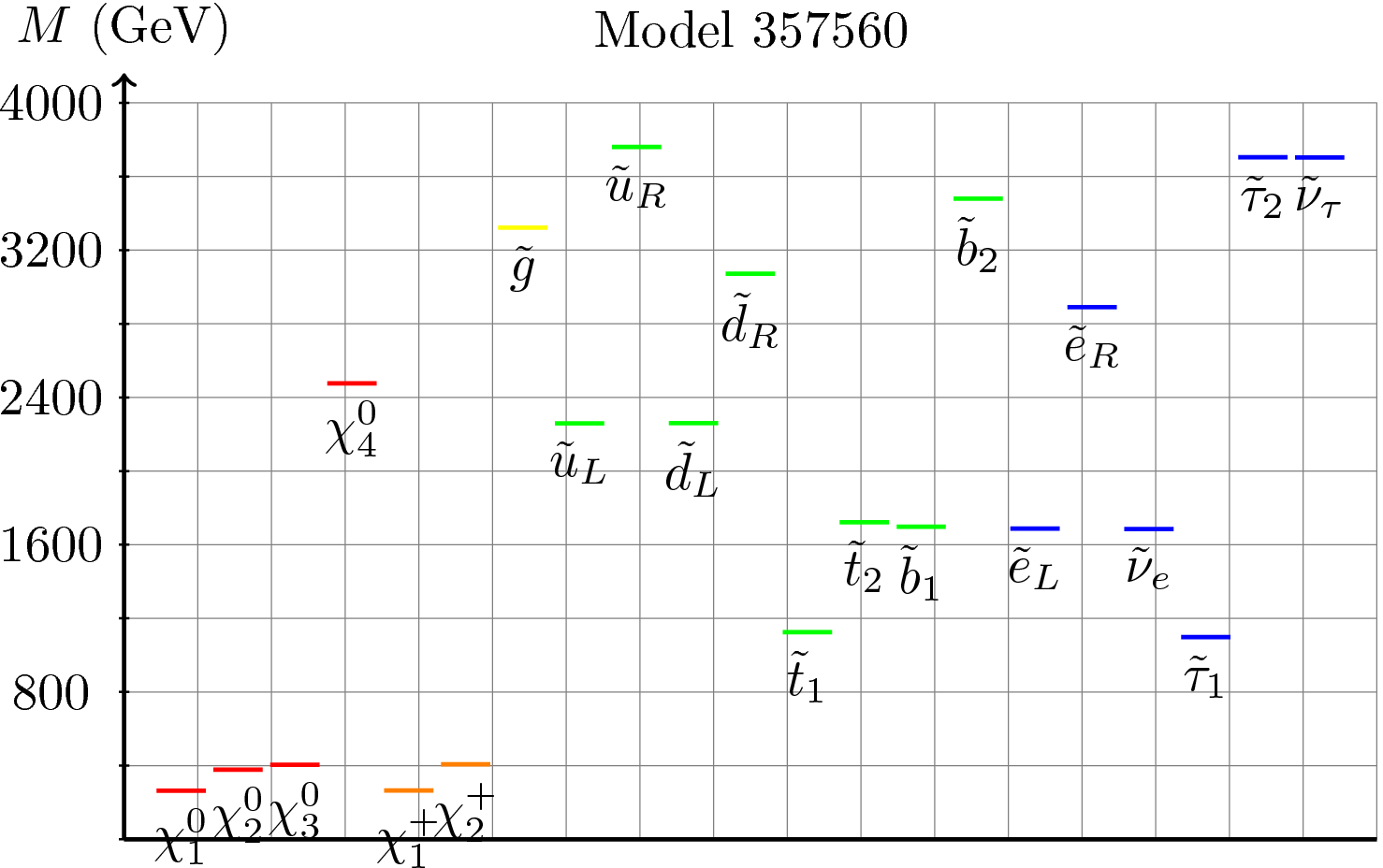 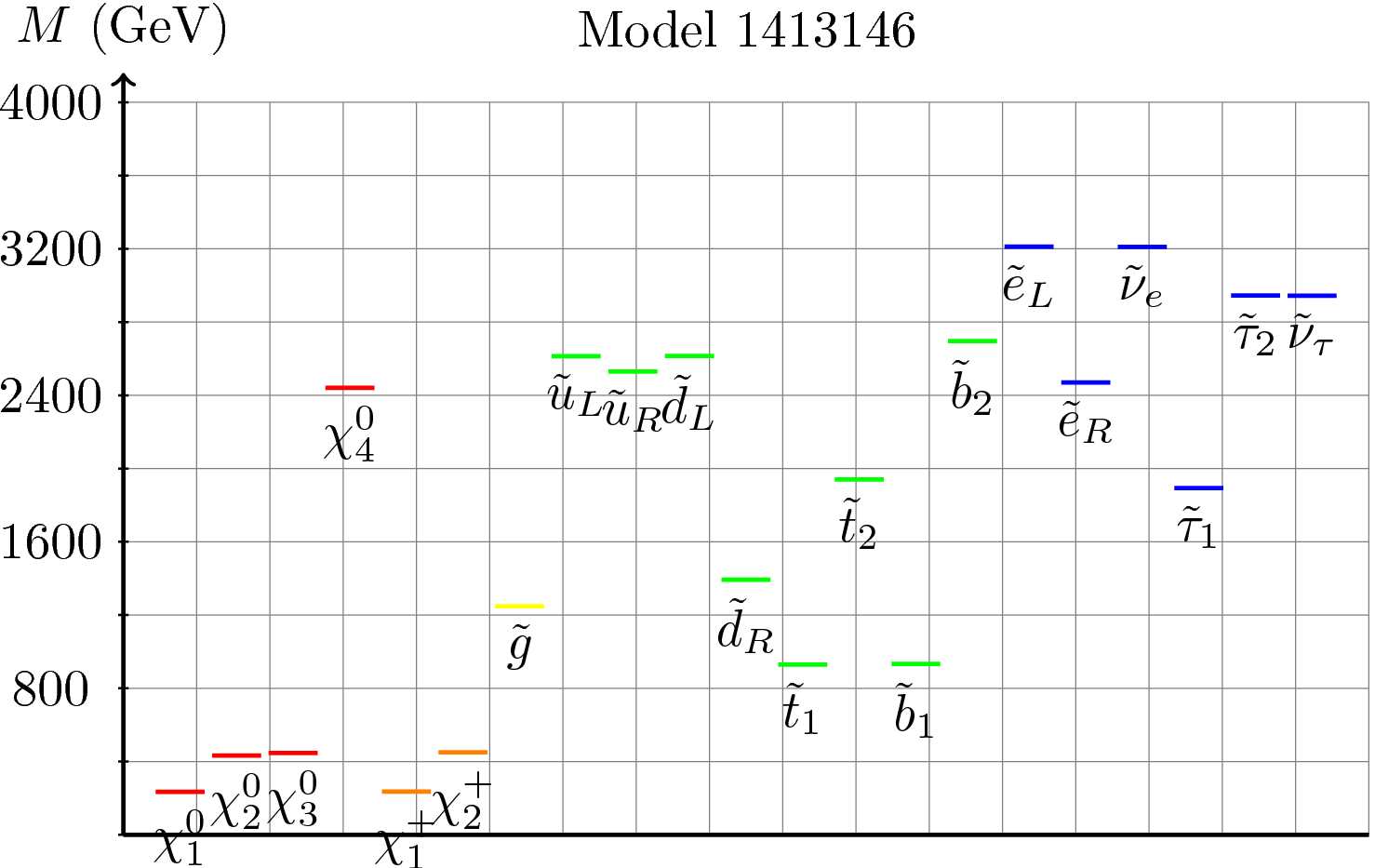 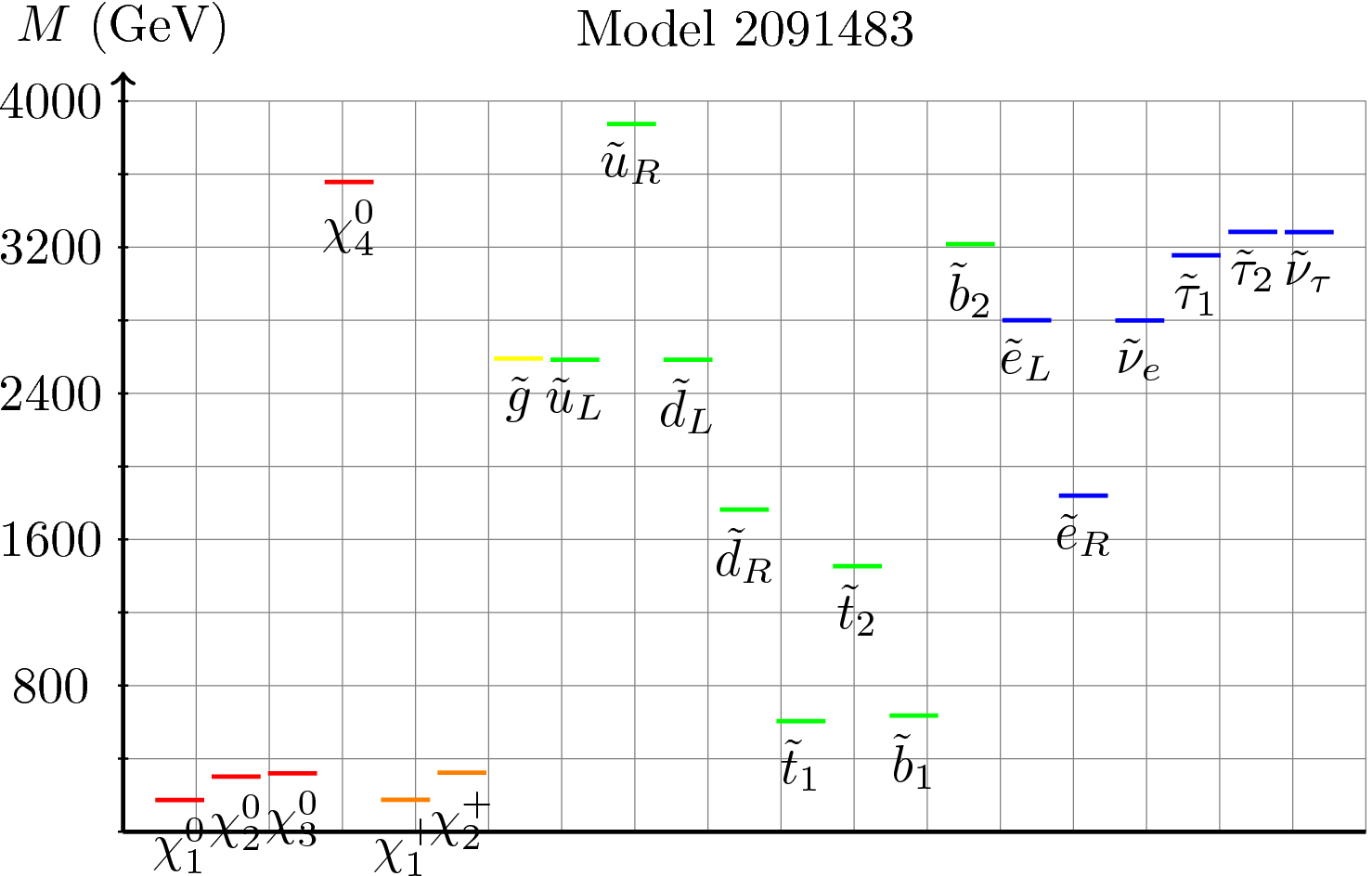 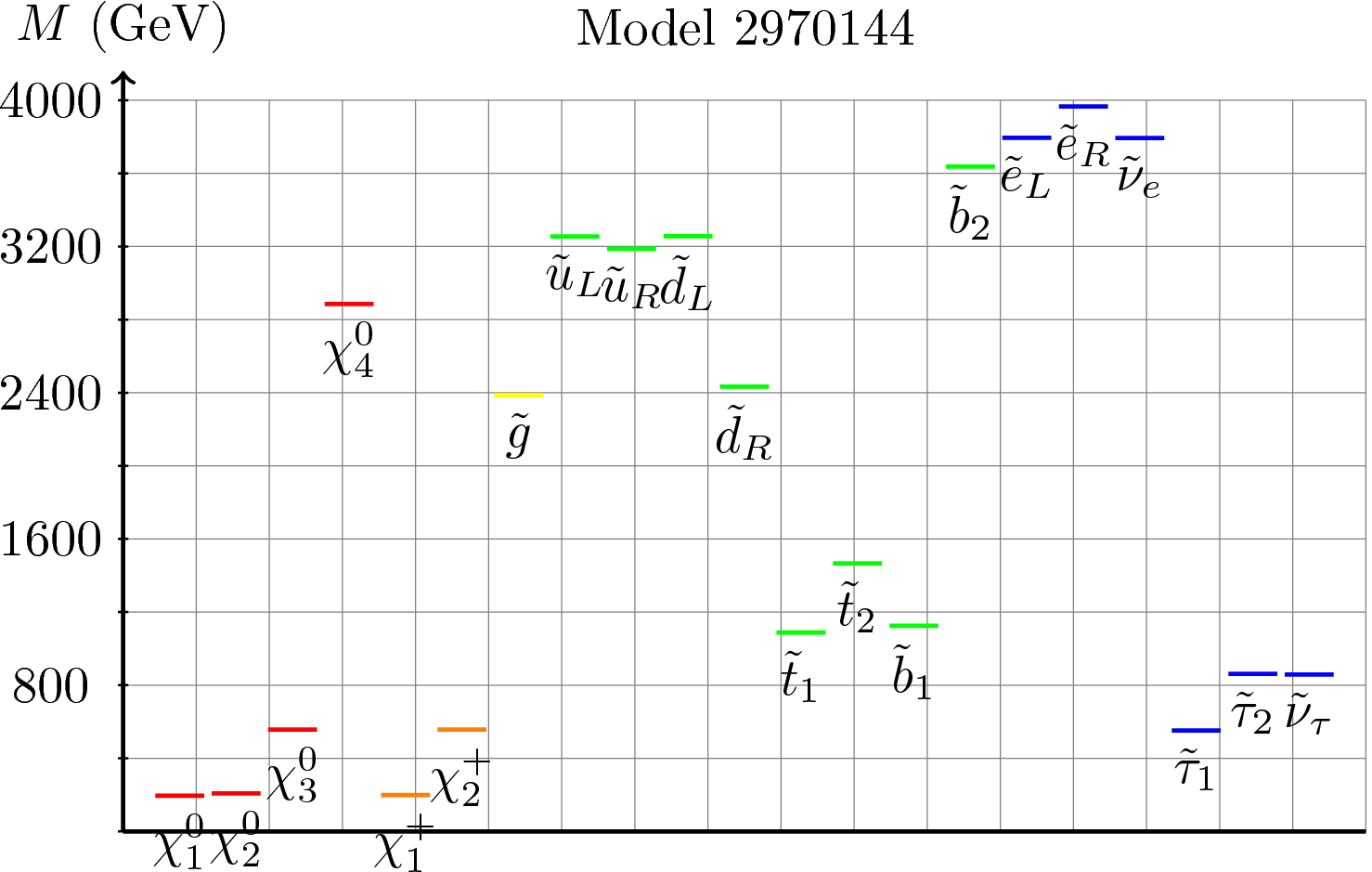 44
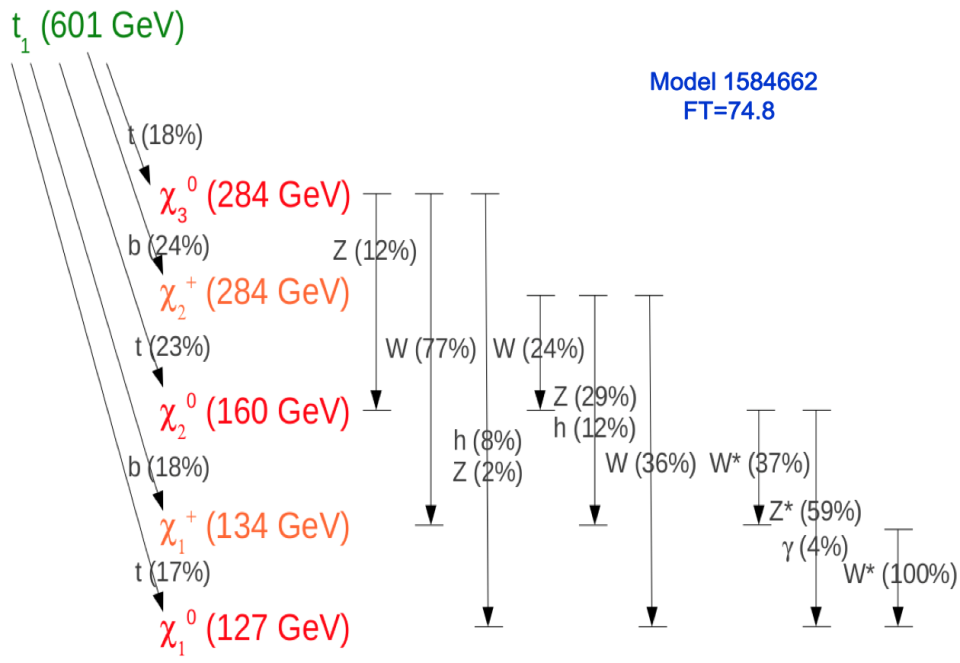 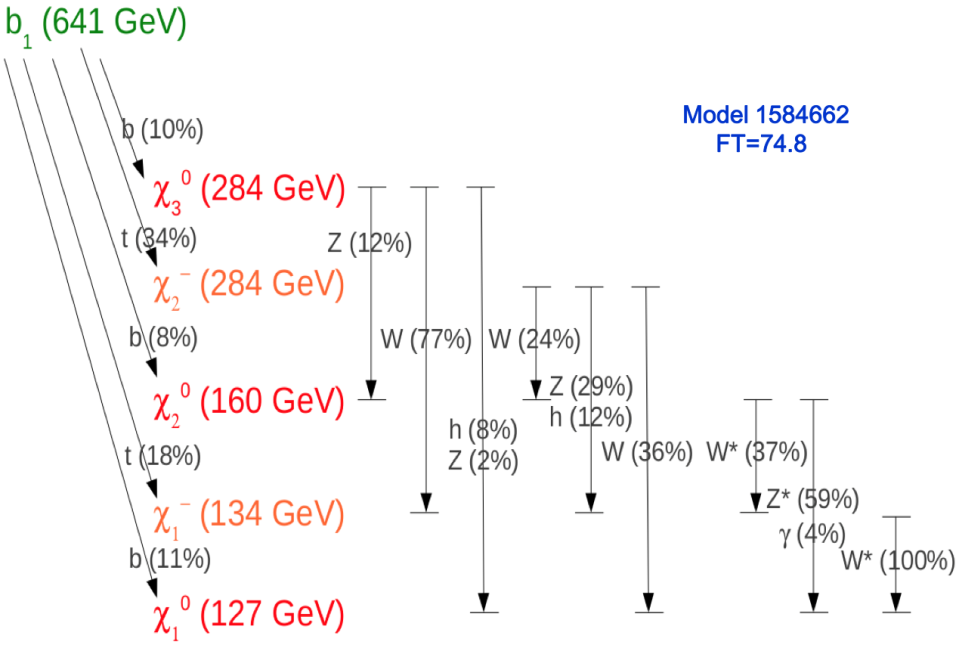 (36%)
Snowmass 2013
LHC
qq  
ID
DD
  qq
q q
Complementarity
Dark Matter Complementarity Study
Ingredients

 7 & 8 TeV LHC MET & non-MET  14 TeV

  DD w/ Xenon & COUPP

  ID w/ FERMI & CTA

  ICE3  

  Complementarity
What do these different
experiments say about 
the LSP & the pMSSM 
in general ?

What happens when 
they are combined ?
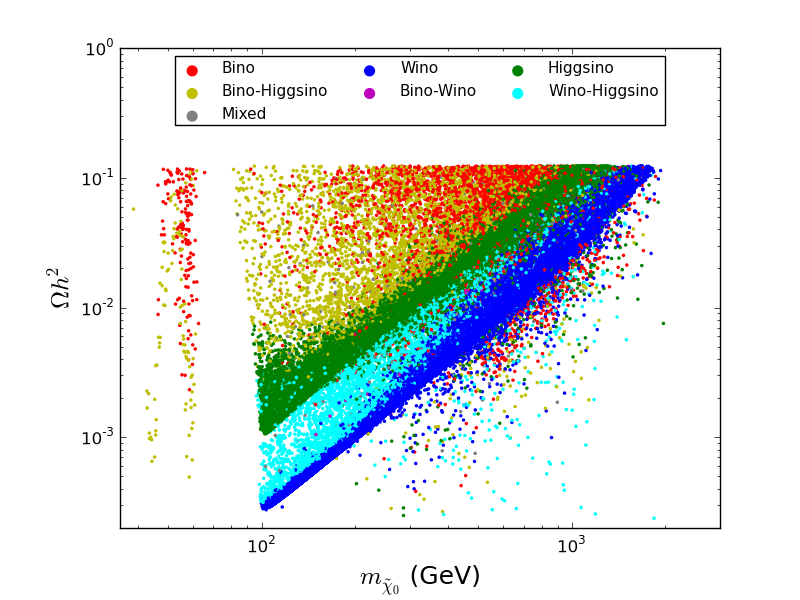 Well-tempered neutralino
Bino co-annihilation
1.7 TeV wino
1 TeV Higgsino
Other annihilations
Bino annihilation through h/Z funnels
49
DM : Direct Detection
Both SD & SI  DD searches probe regions of the pMSSM
    parameter space 

  The potential coverage is quite significant for SI searches
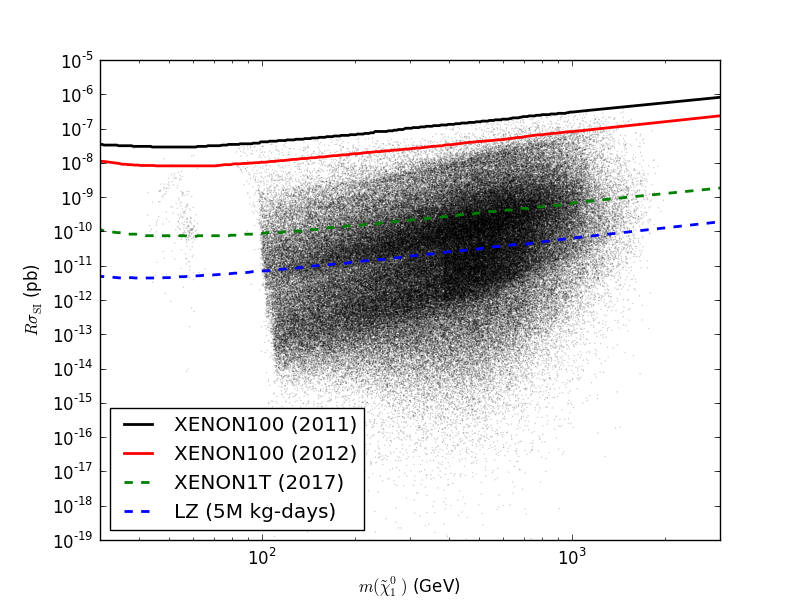 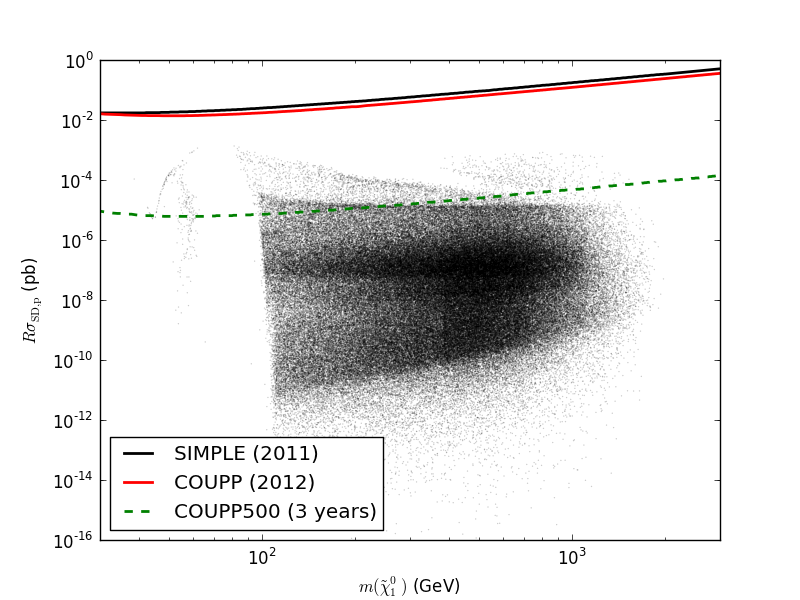 ~2%
~23%
~50%
pMSSM models go quite deep in terms of SI cross sections
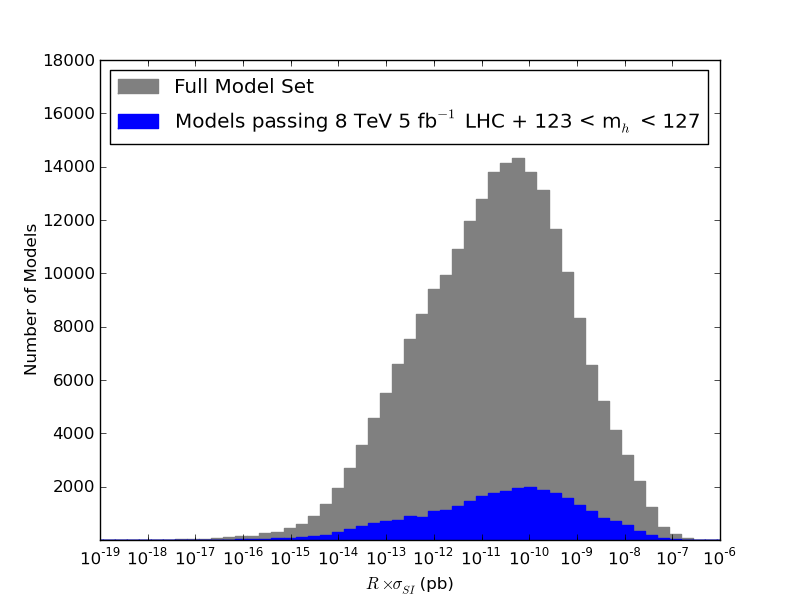 LUX-Zeplin
~50%
!
51
Indirect Detection: FERMI & CTA
Conventionally, IDM searches assume that WIMPs annihilate
  into only one final state & quote a cross section limit based on 
  the corresponding flux limit
In the pMSSM the LSP
properties & SUSY mass 
spectra are more complicated 
so that multiple final states 
will contribute to the  flux 

 Thus the flux limit itself is the 
quantity of interest & must be 
calculated for each model
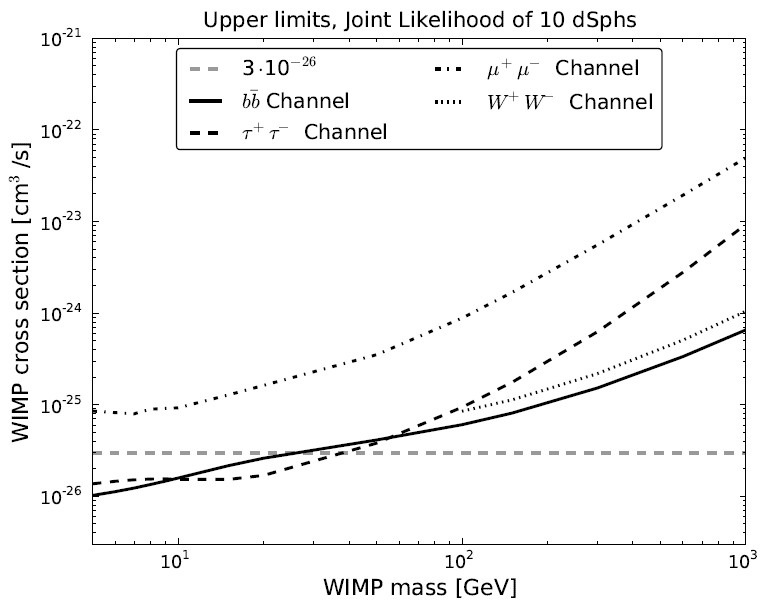 FERMI
Weighted ’s cover an enormous range…
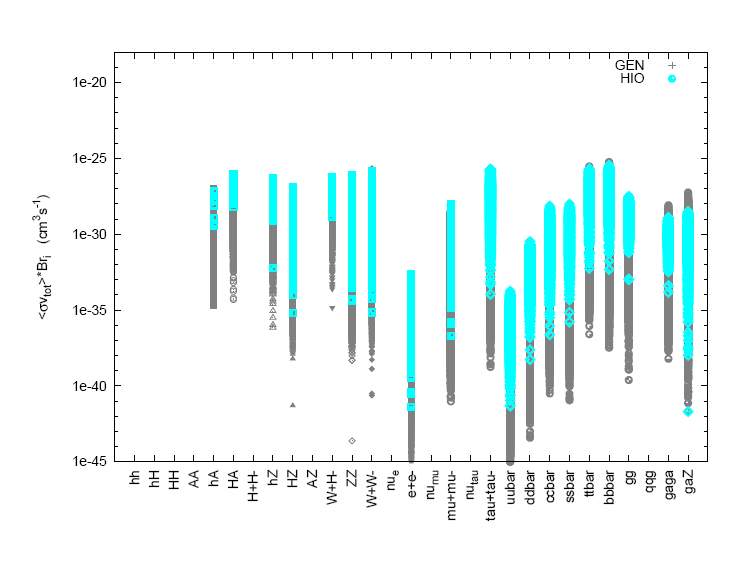 (An Older Model Set)
53
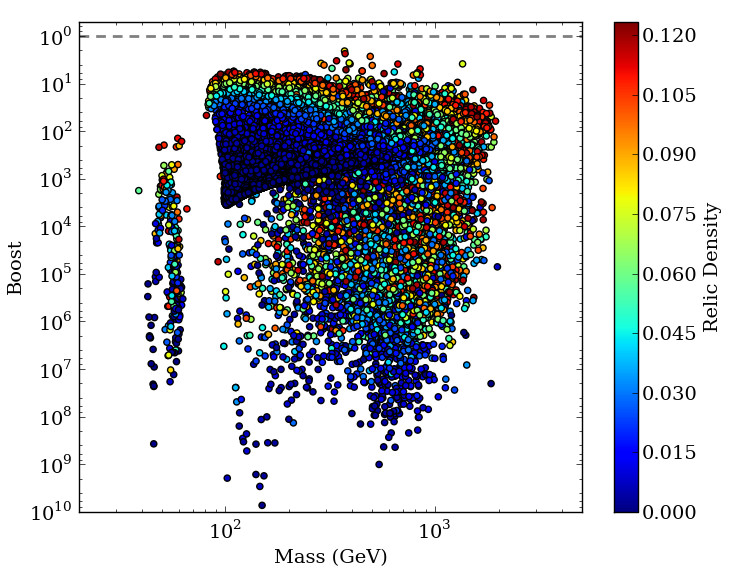 FERMI 2-yr Dwarfs are still 
  a factor of a few away from 
  this model set but they will 
  soon get there

 CTA @ 5 yrs will have 
  access to a reasonable fraction 
  of these models
FERMI
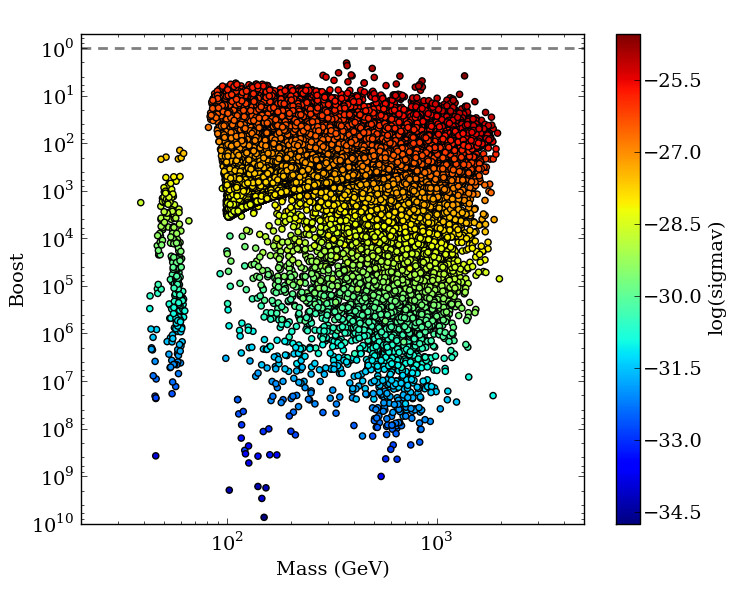 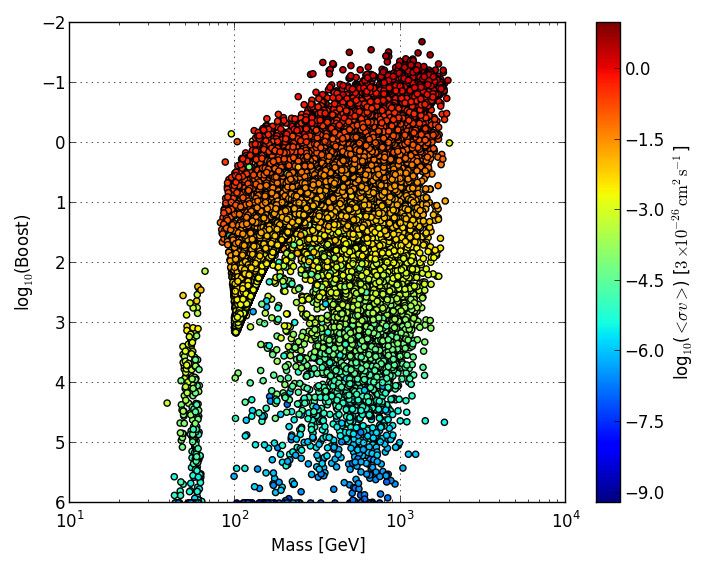 ~18.8%
CTA
FERMI
54
ICE3  @  5yrs
DM swept up by the sun can collect & then pair-annihilate in 
   the solar core thus producing high-E neutrinos from the decay 
   of the corresponding annihilation products

 Again, since the LSP properties & SUSY spectra vary widely 
   in the pMSSM the potential flux must be calculated for each 
   model separately & then compared with the expected limit 

 Models not leading to an equilibrium in capture/annihilation 
    rate for DM in the sun (~ 48% !) are not well-probed by 
    ICE3 .  It is mostly mixed bino-Higgsino LSP combinations 
    that are visible & these have large relic densities.
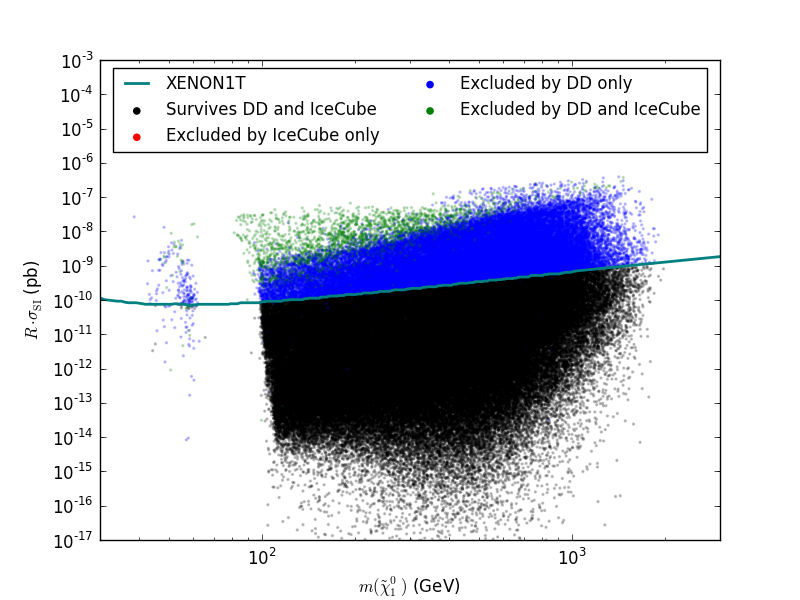 DD = XENON1T + COUPP500
77%
  0%
22%
  1%
56
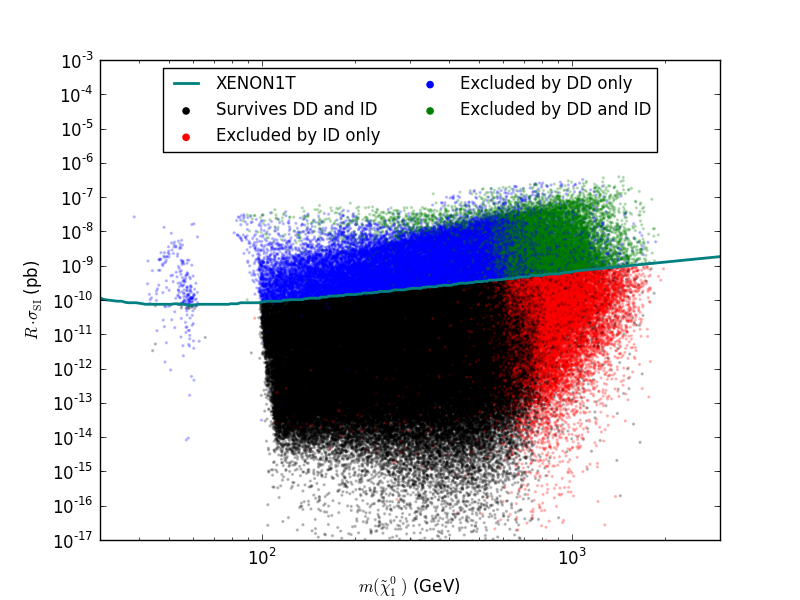 DD = XENON1T + COUPP500       ID = FERMI + CTA
66%
11%
15%
 8%
57
Complementarity of Searches
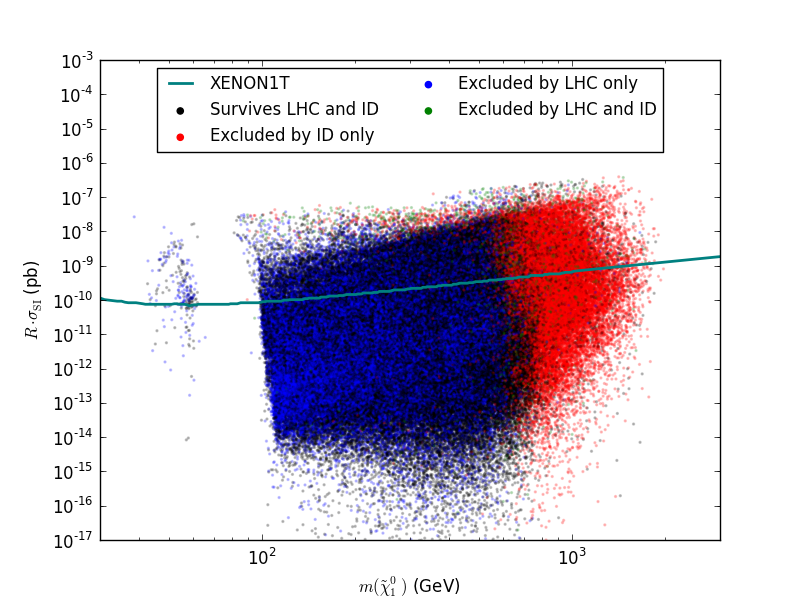 OVERALL Combined Search Efficiency
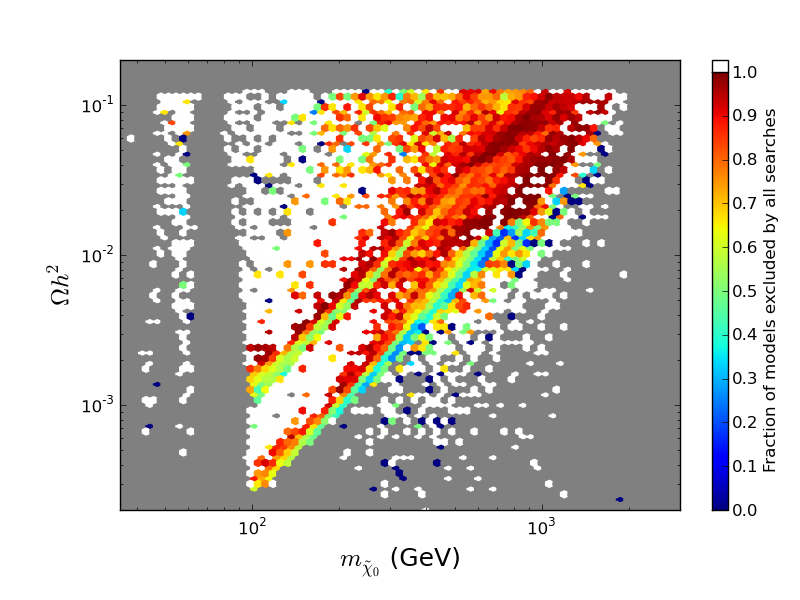 ~61% of models excluded
59
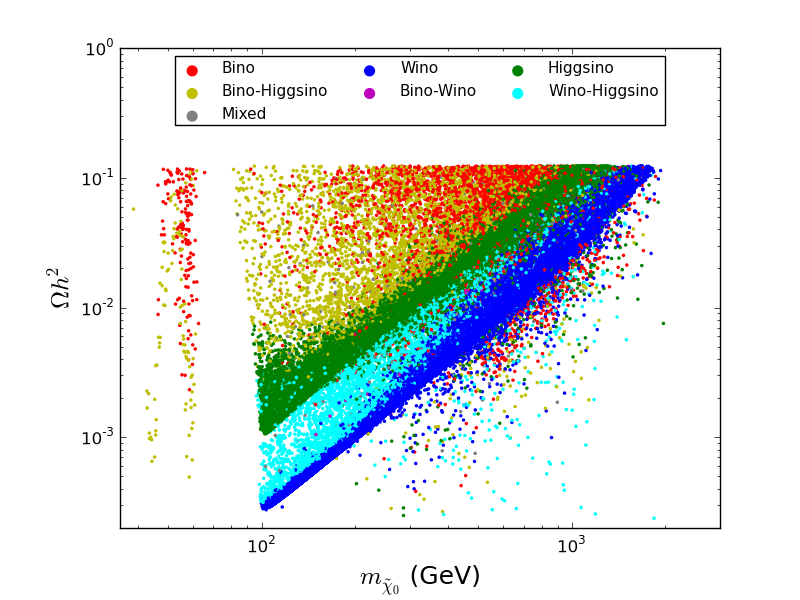 Well-tempered neutralino
Bino co-annihilation
1.7 TeV wino
1 TeV Higgsino
Other annihilations
Bino annihilation through h/Z funnels
60
Remaining Model Set
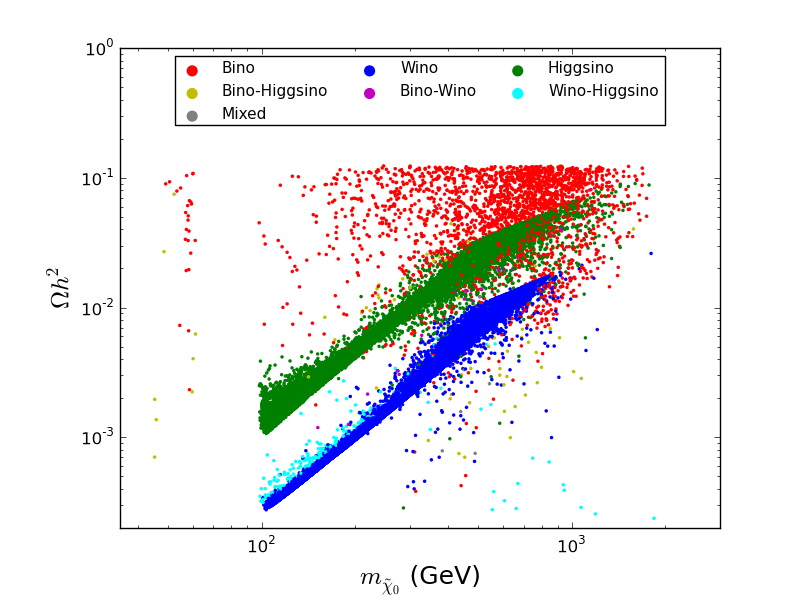 Bino co-annihilation
Well-tempered neutralino
1.7 TeV wino
1 TeV Higgsino
Other annihilations
Bino annihilation through h/Z funnels
61
Remaining Model Set
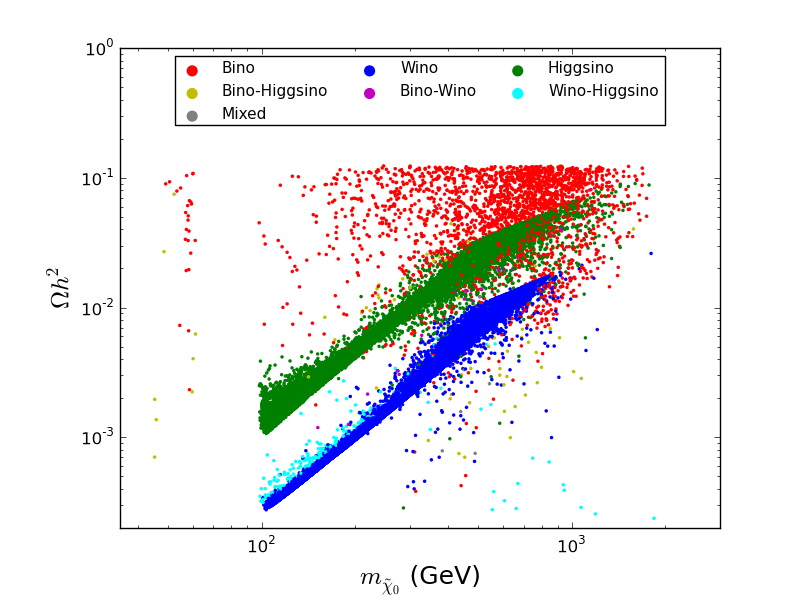 Bino co-annihilation
Well-tempered neutralino
1.7 TeV wino
1 TeV Higgsino
Other annihilations
Bino annihilation through h/Z funnels
62
Conclusions
Relatively easy to accommodate 126±3 GeV Higgs in the pMSSM
Selects region of stop mixing
Higgs branching fractions are correlated
Lower bb predicted
Lower ττ difficult
Reasonable fine-tuning ~1% is possible
Selects region of parameter space
Light stop/sbottom
Very light and compressed EW-ino sector: ILC!
Strong bounds from LHC and Dark Matter searches!
Future Plans
Provide Snowmass benchmarks for EF, IF and CF groups (6 models chosen)  www.slac.stanford.edu/~aismail
Study @ 14 TeV LHC, Higgs properties, flavor physics
New set of points focused on 126 GeV higgs + low fine-tuning
Backup
Ratio Distributions for 10  LSP
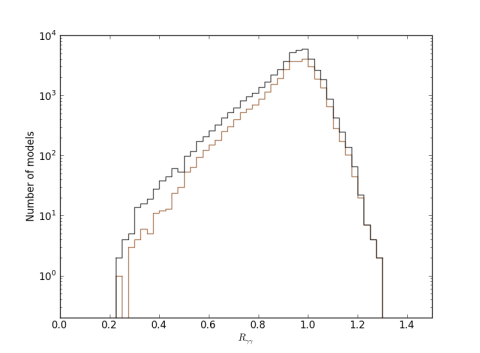 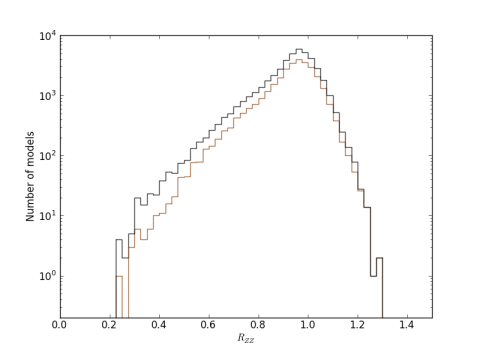 RZZ
R
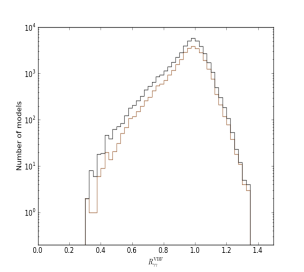 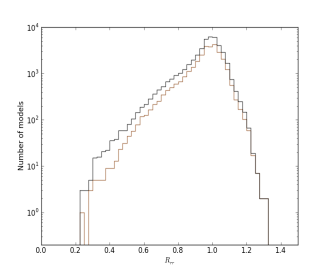 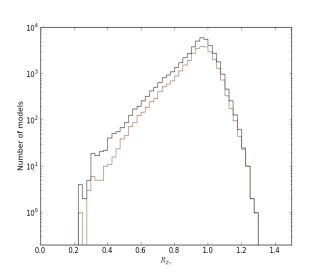 RVBF
Rz
R
Rγγ Dependence on stau mass
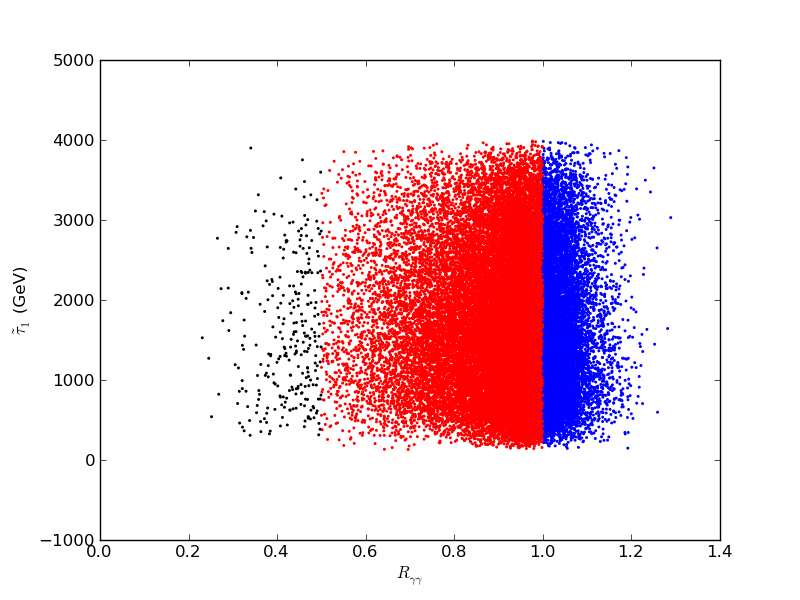 ‘All-But’ Survivor Density Distributions
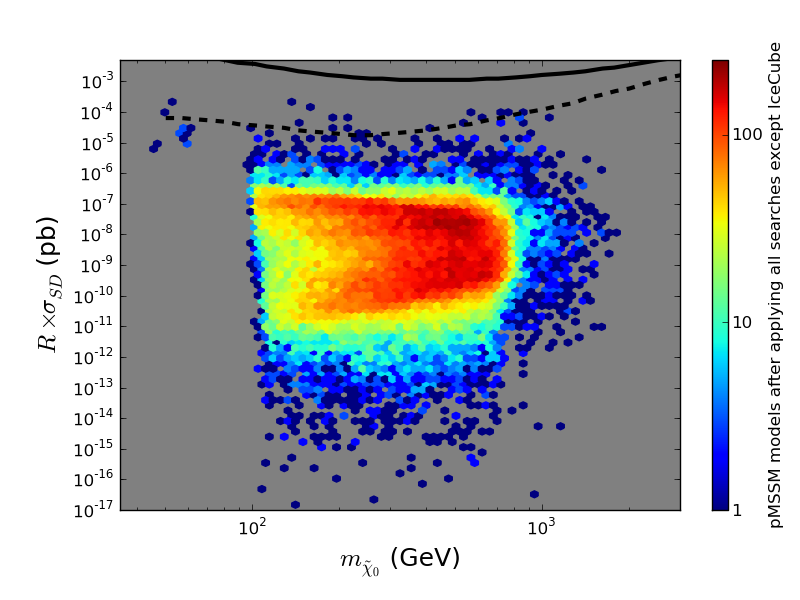 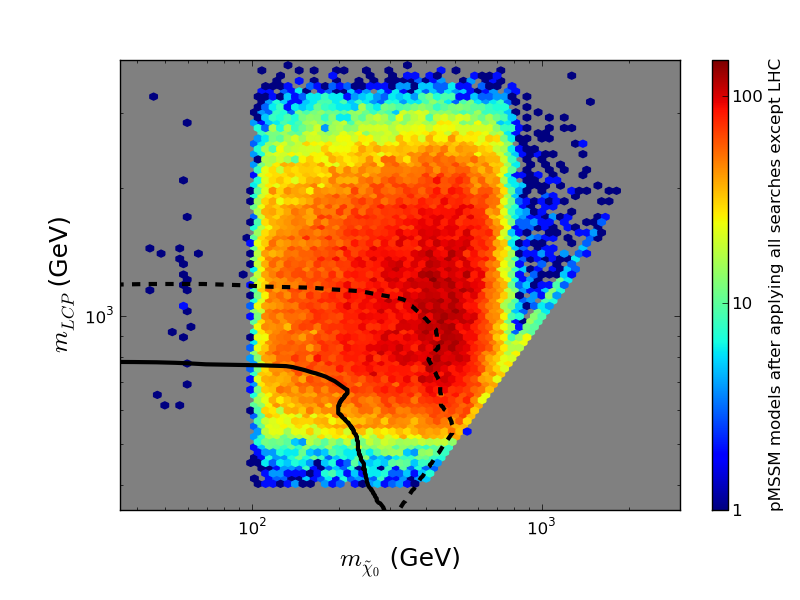 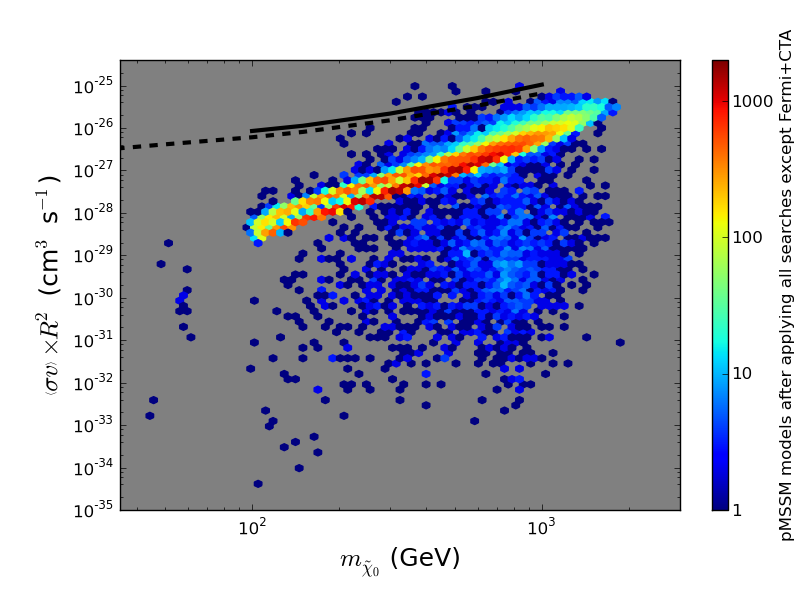 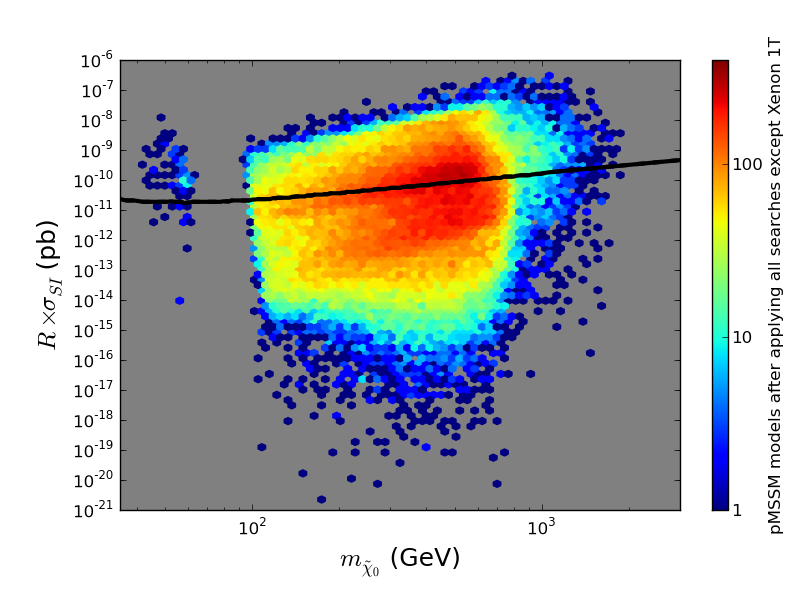 67
Direct Detection of Dark Matter
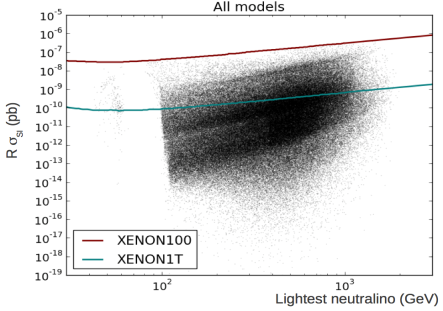 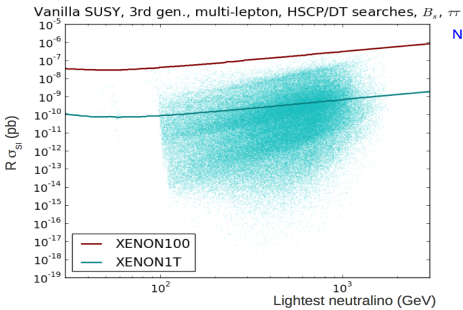 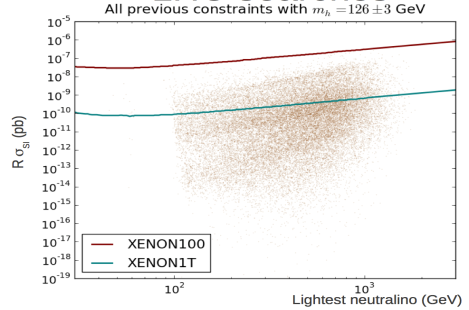 Before & After LSP Property Distributions II
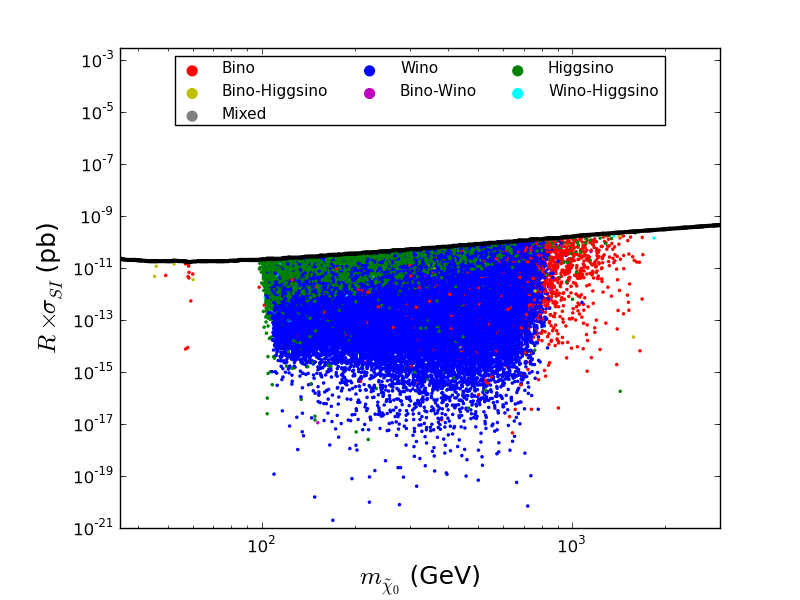 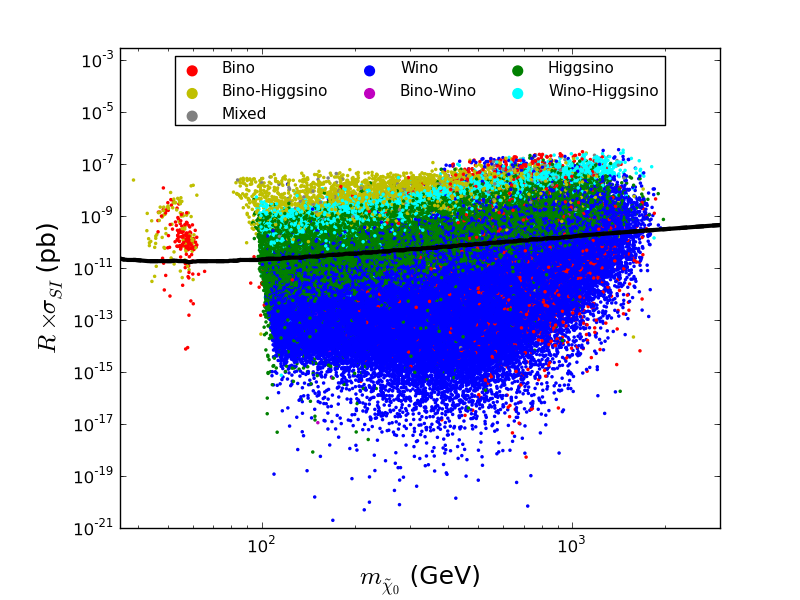 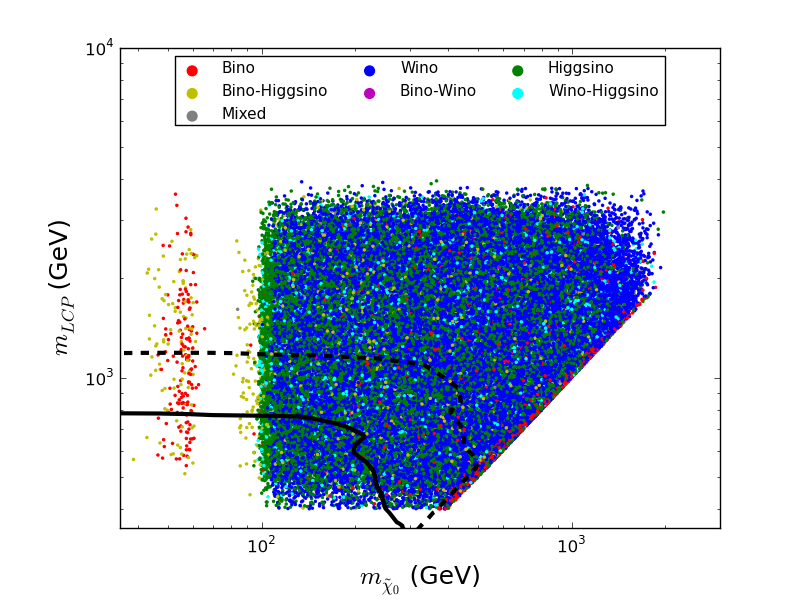 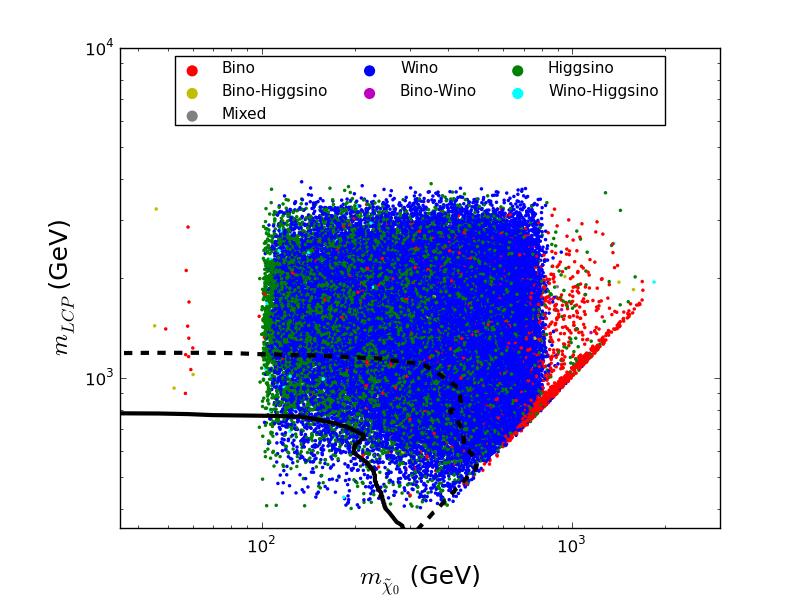 69
Before & After LSP Property Distributions
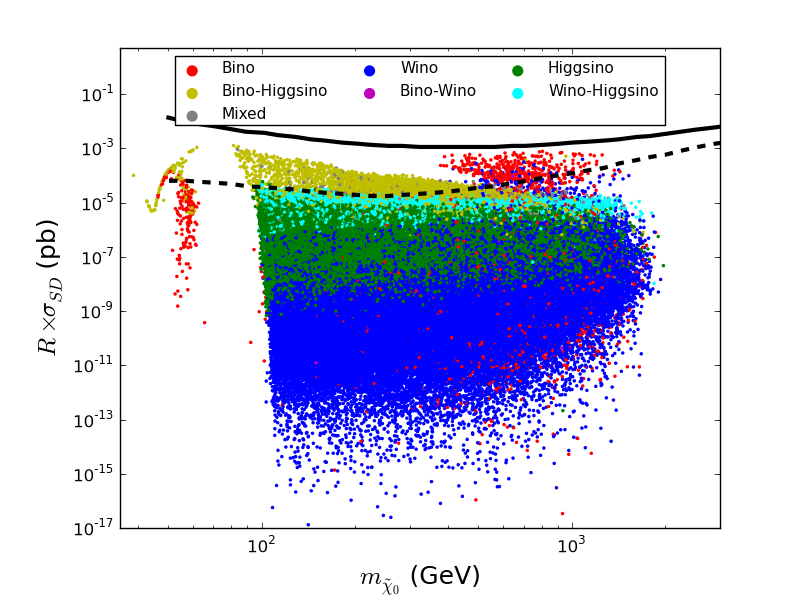 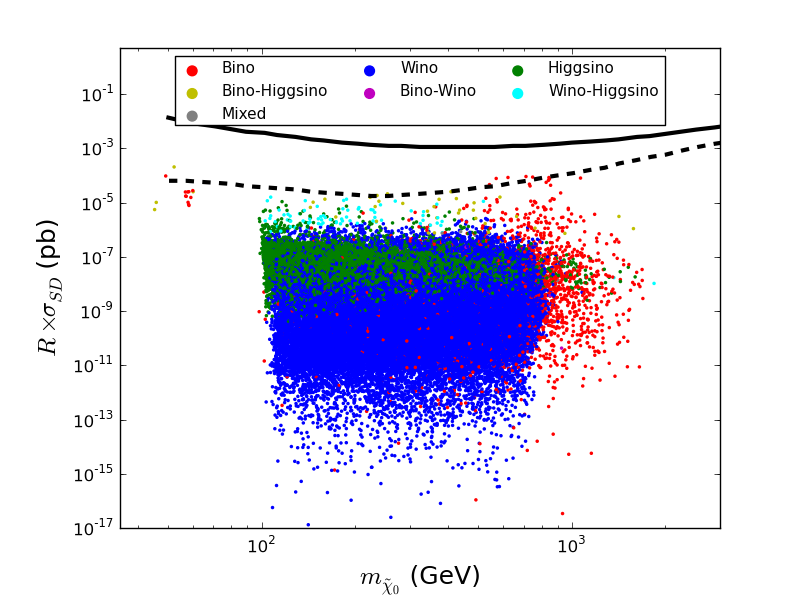 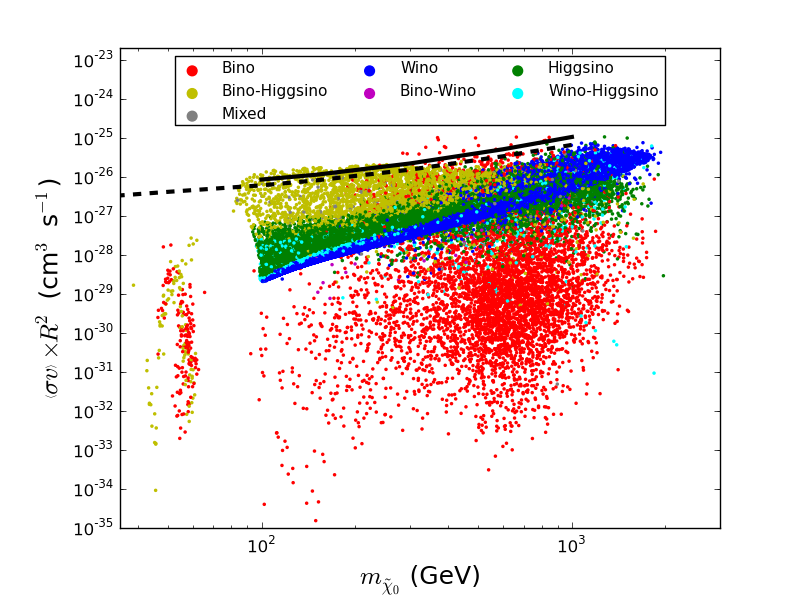 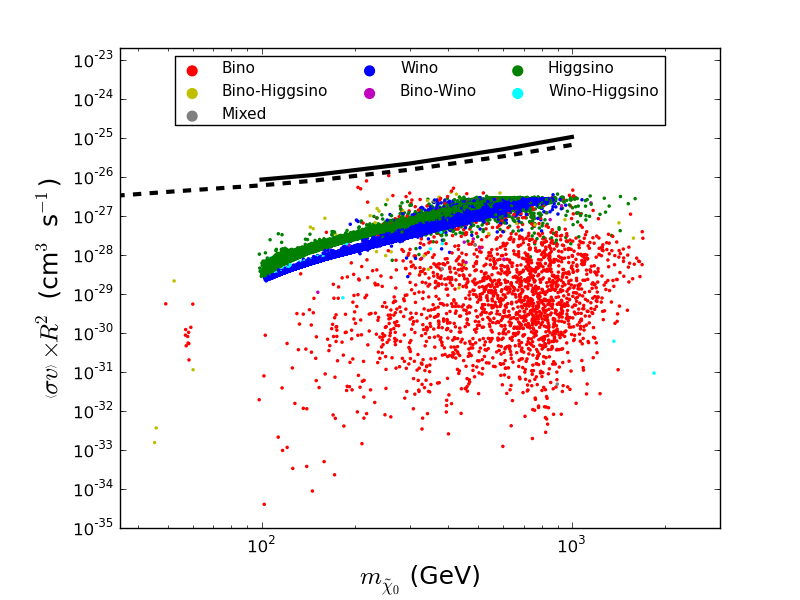 70
Pair-Wise Search Comparison
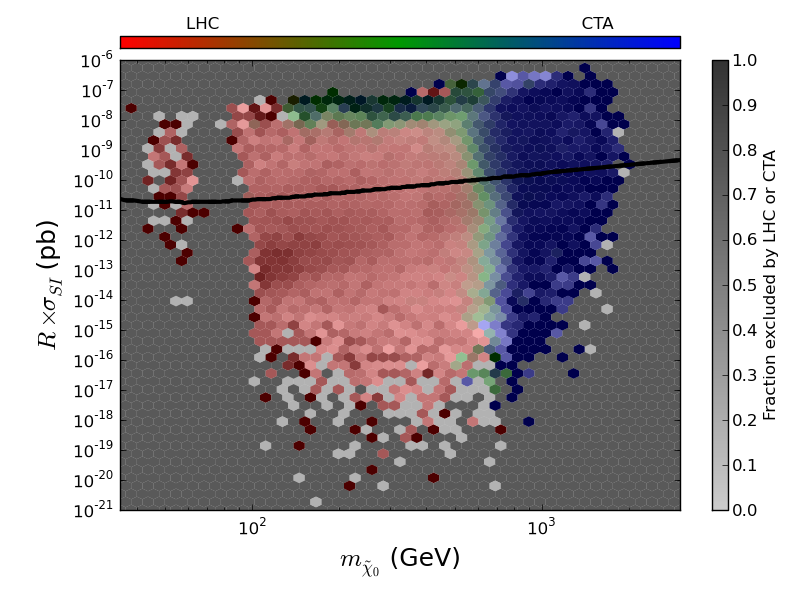 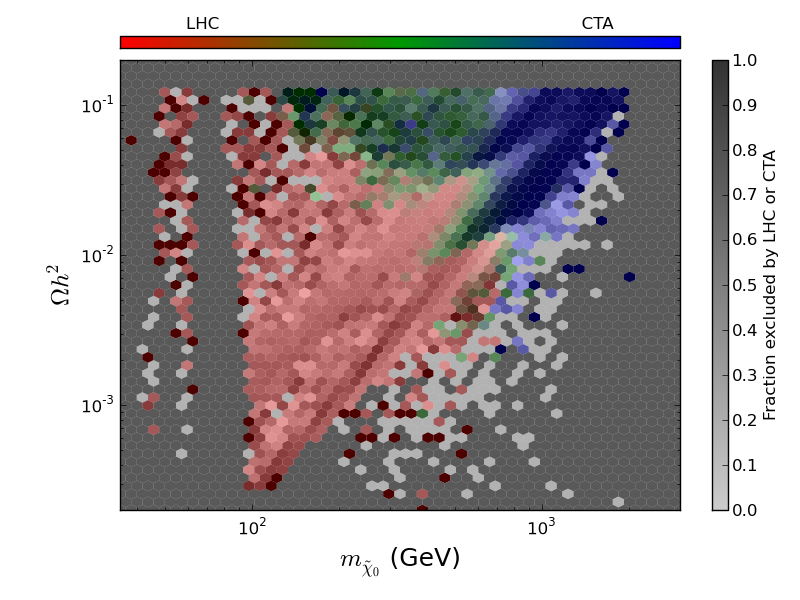 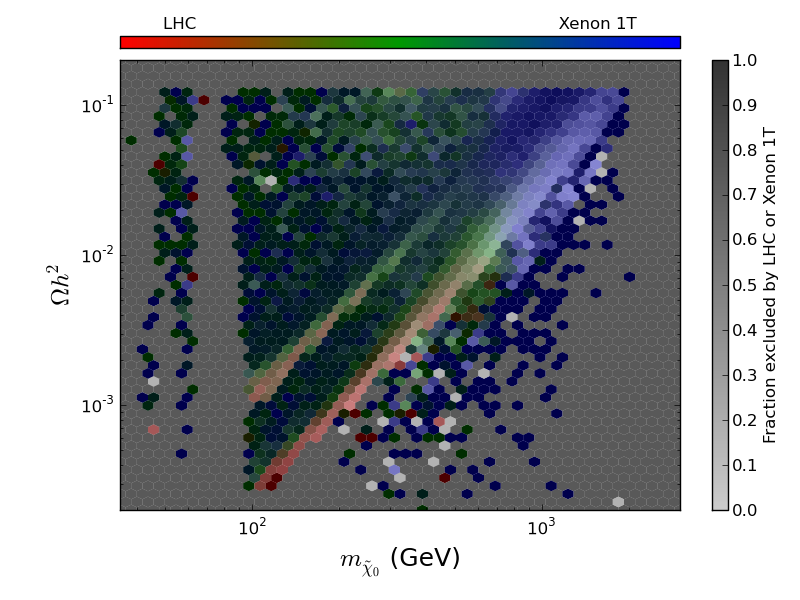 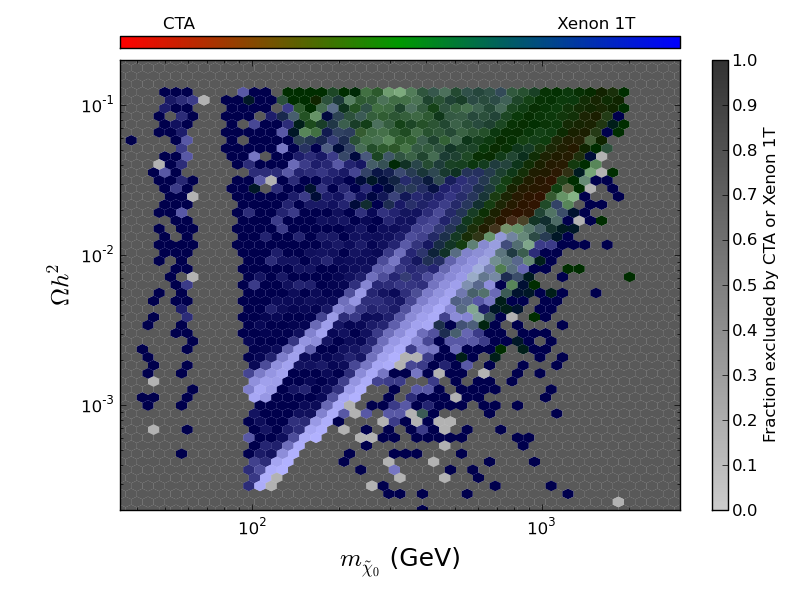 71
Search Exclusion Efficiencies: Xenon-axis
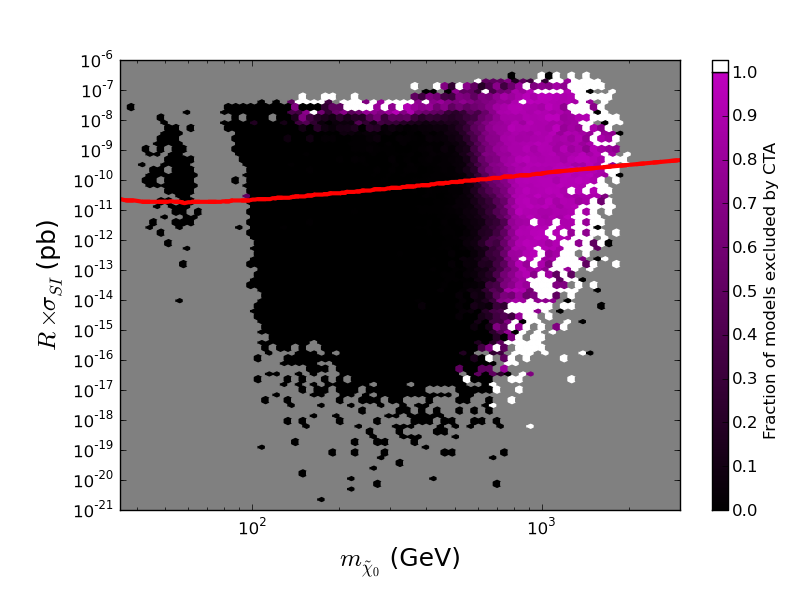 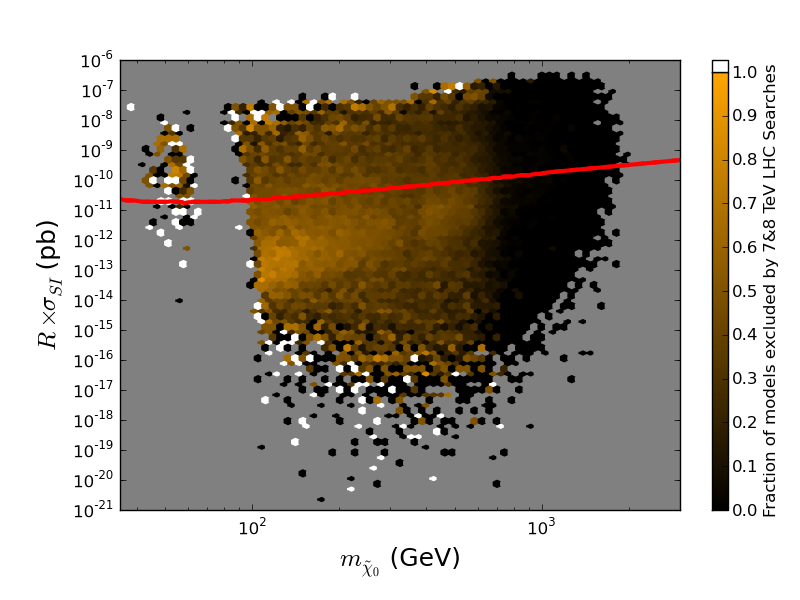 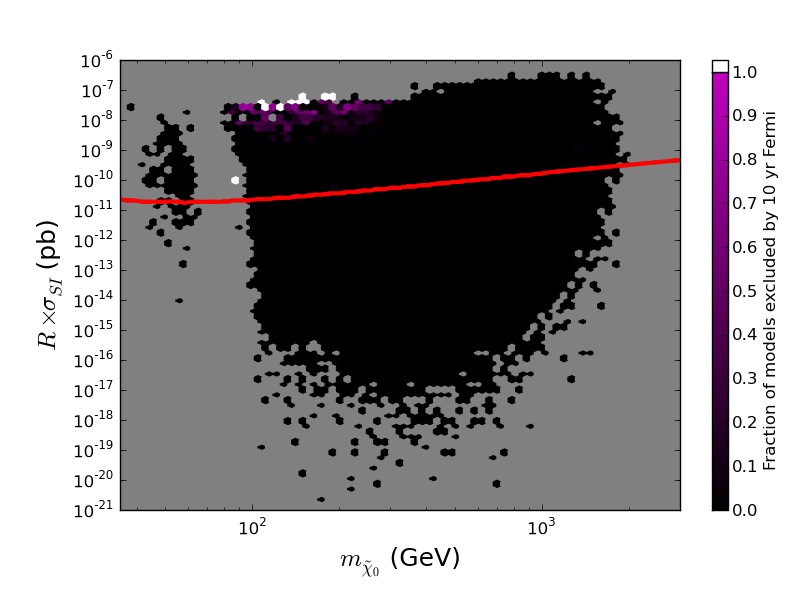 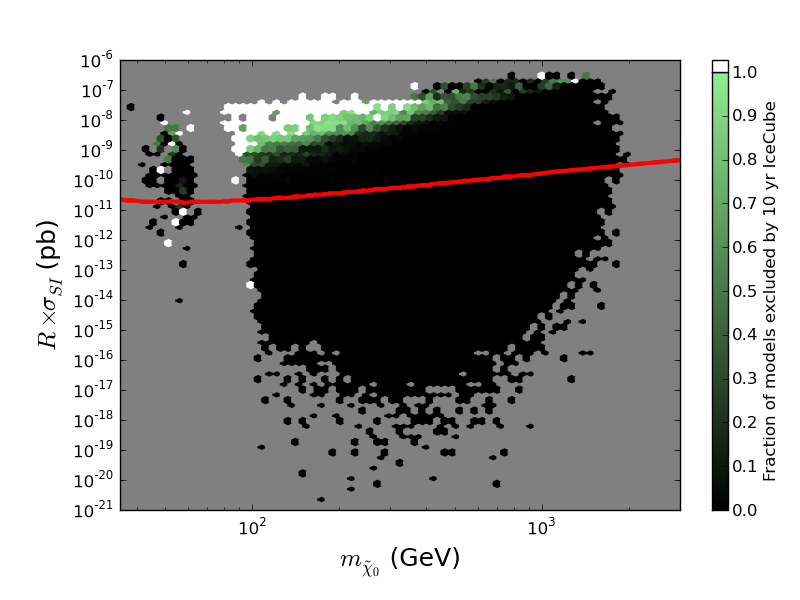 72
Search Exclusion Efficiencies: CTA-axis
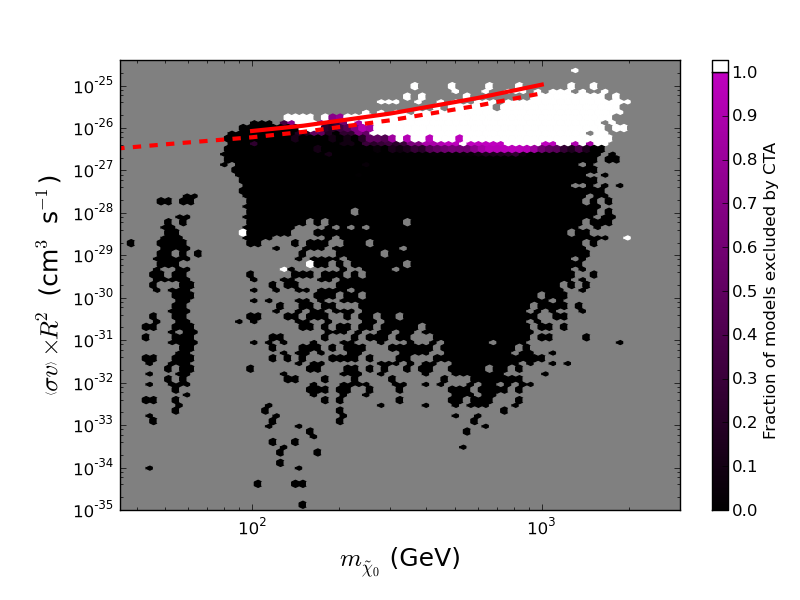 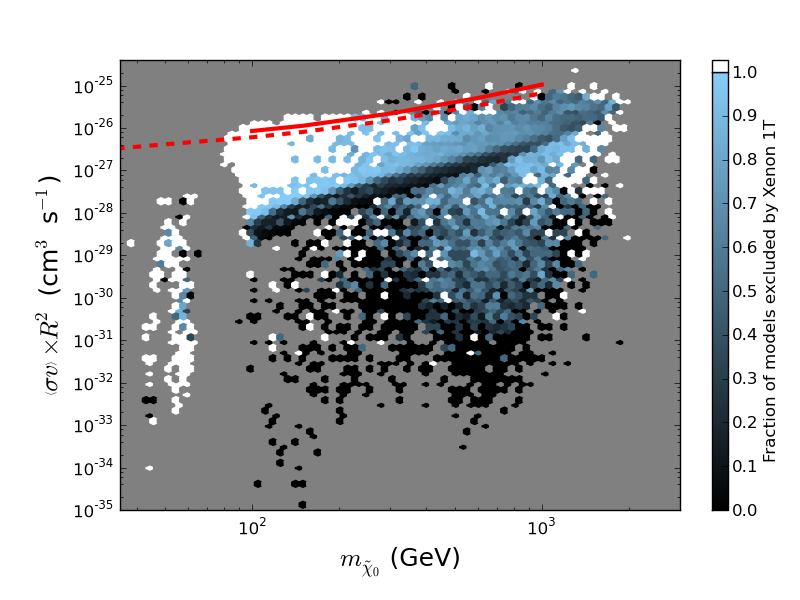 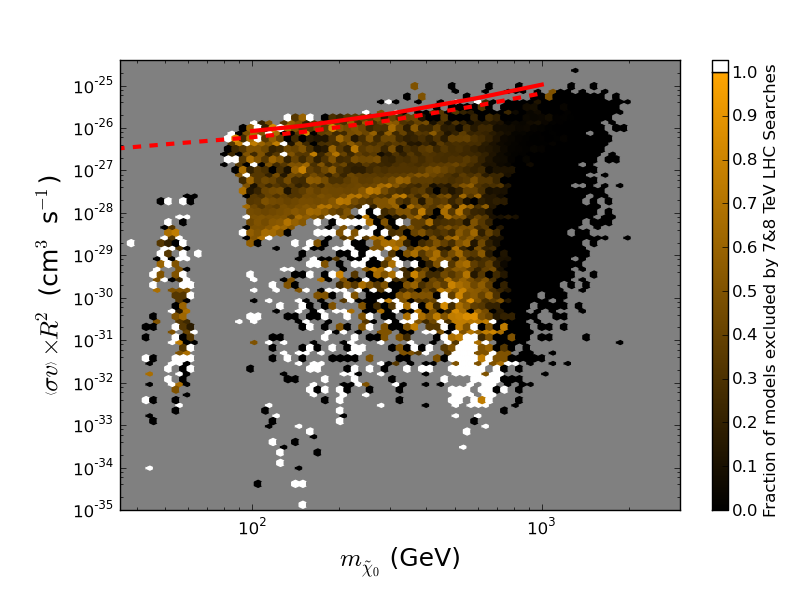 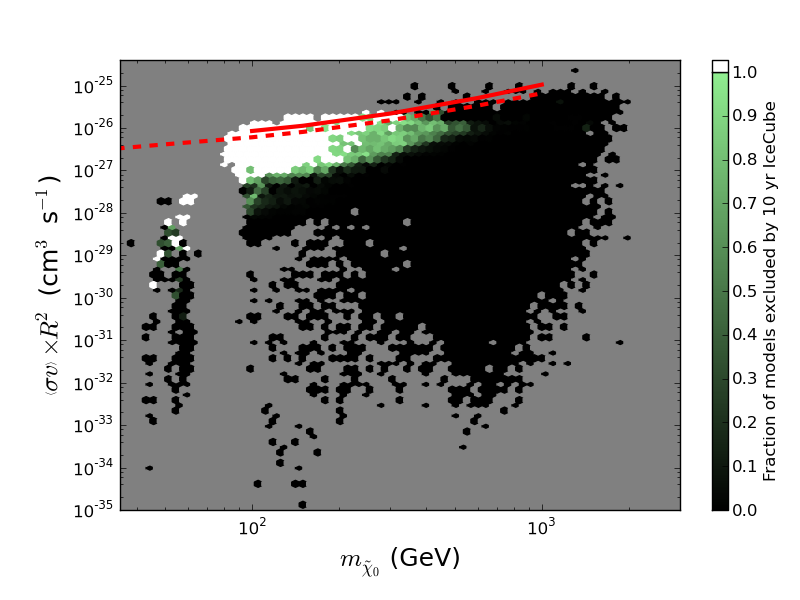 73
Search Exclusion Efficiencies: ICE3 -axis
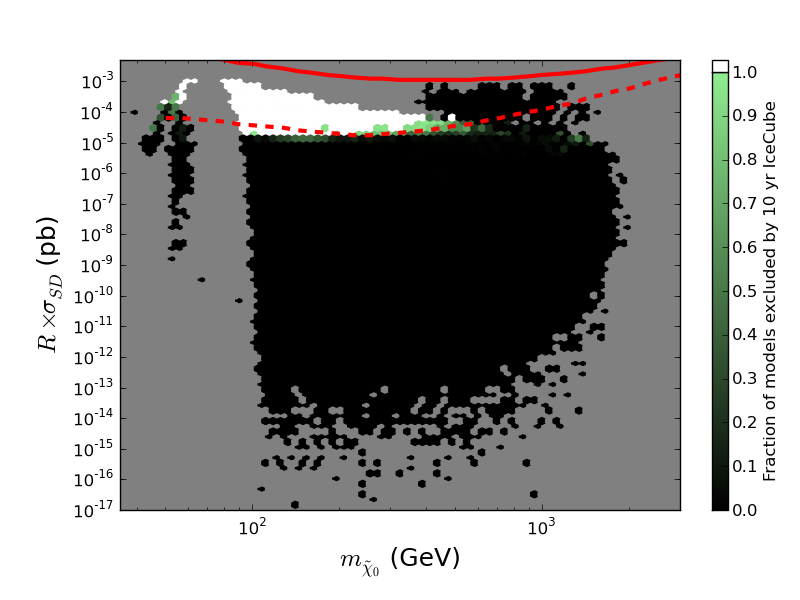 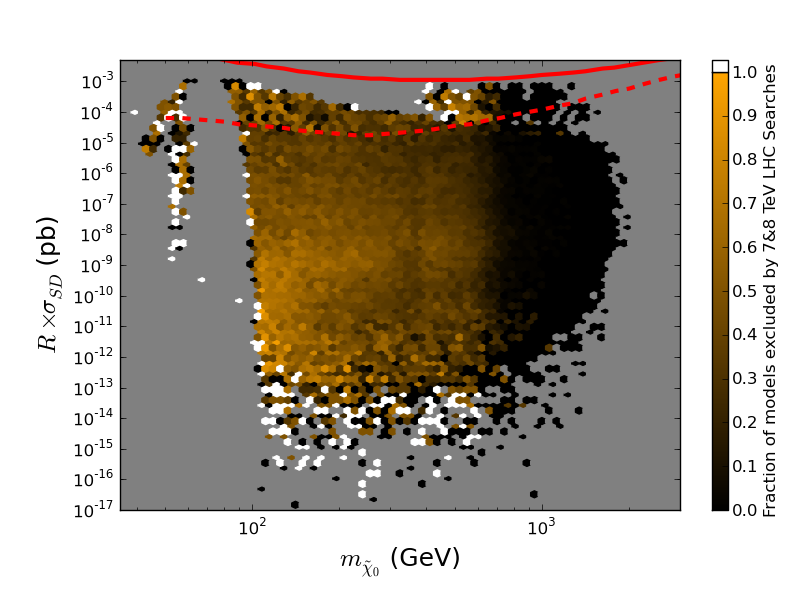 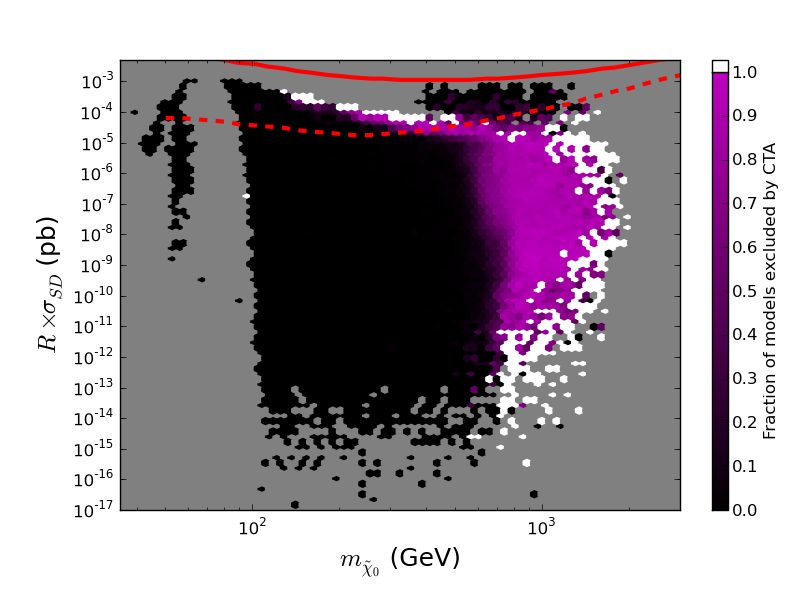 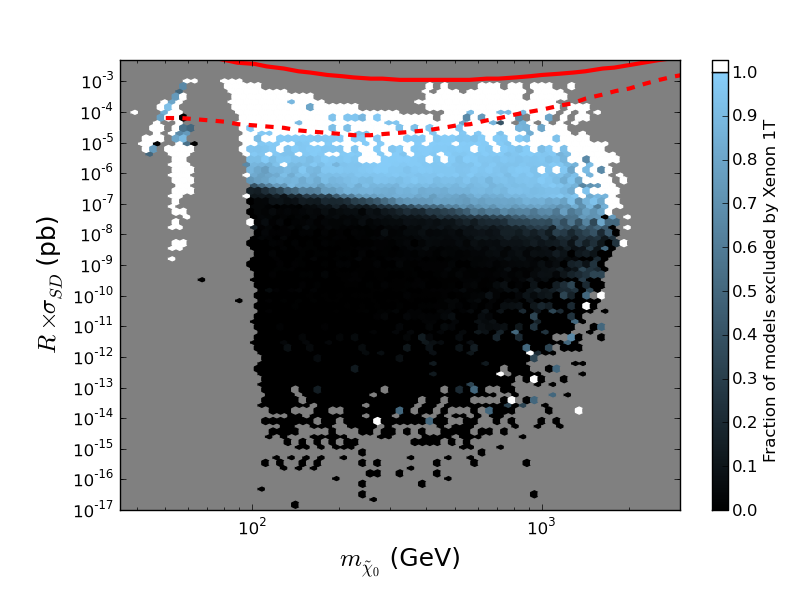 74
Search Exclusion Efficiencies: LHC-axis
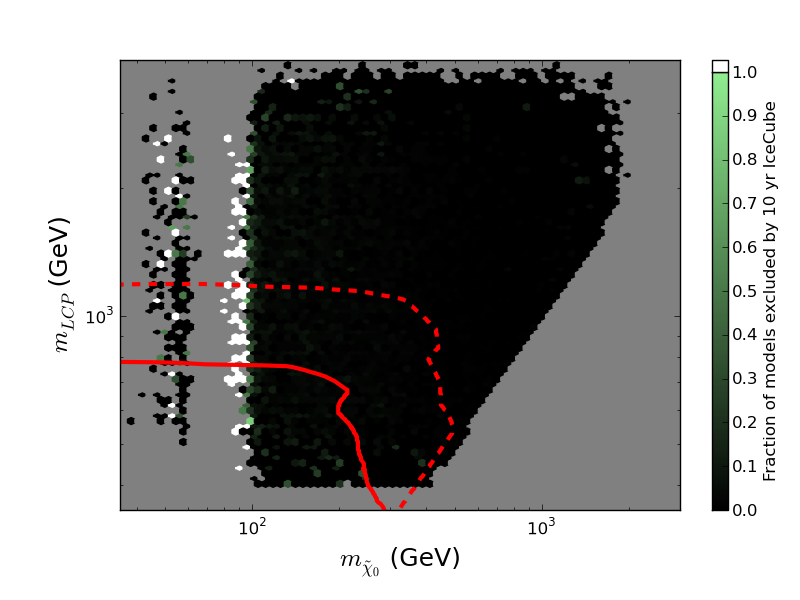 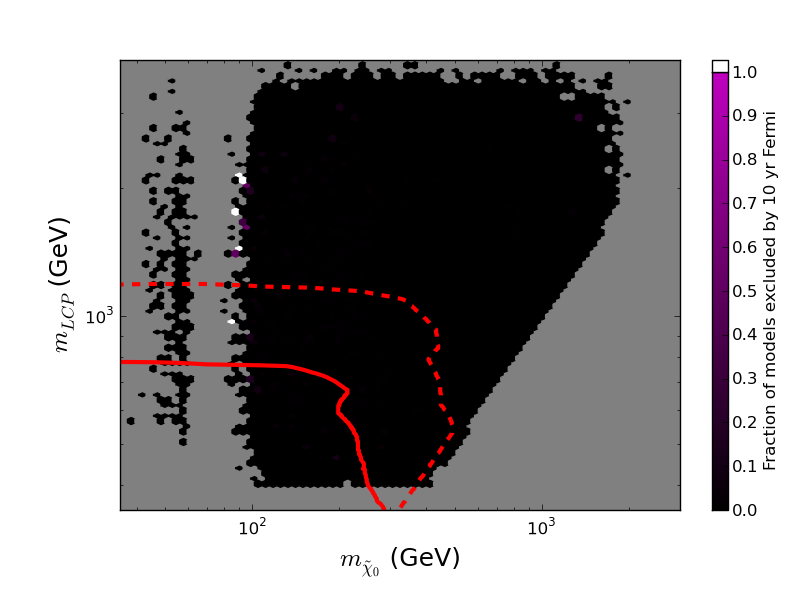 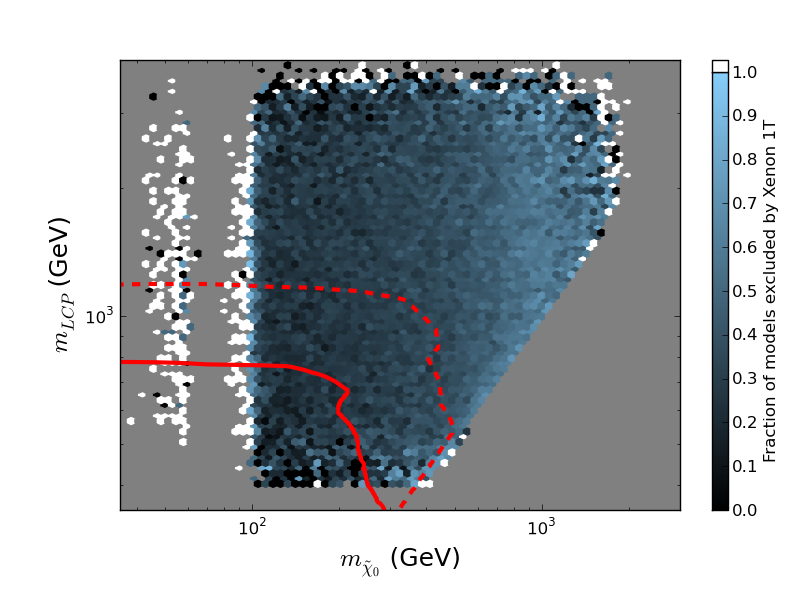 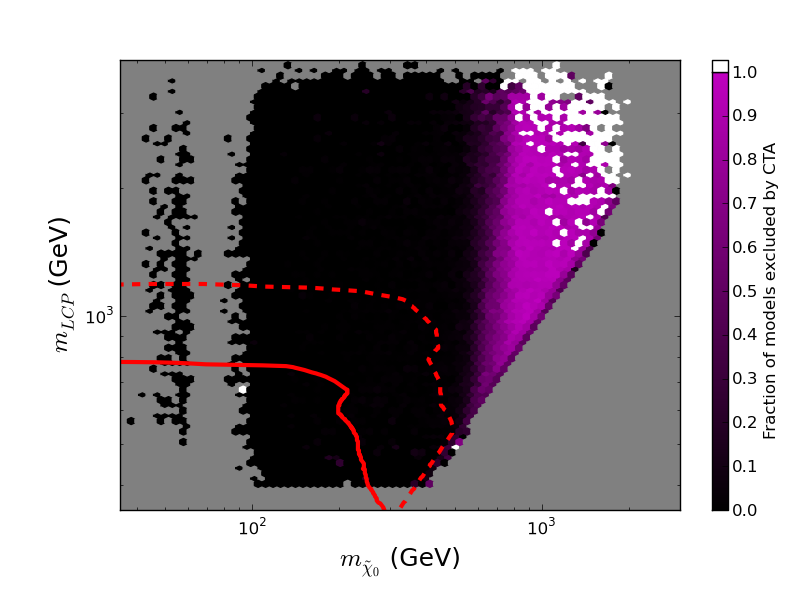 75
Search Exclusion Efficiencies: -axis
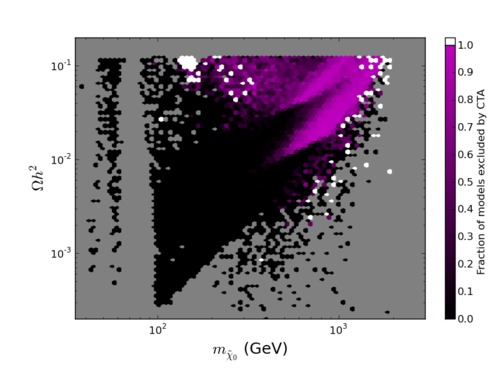 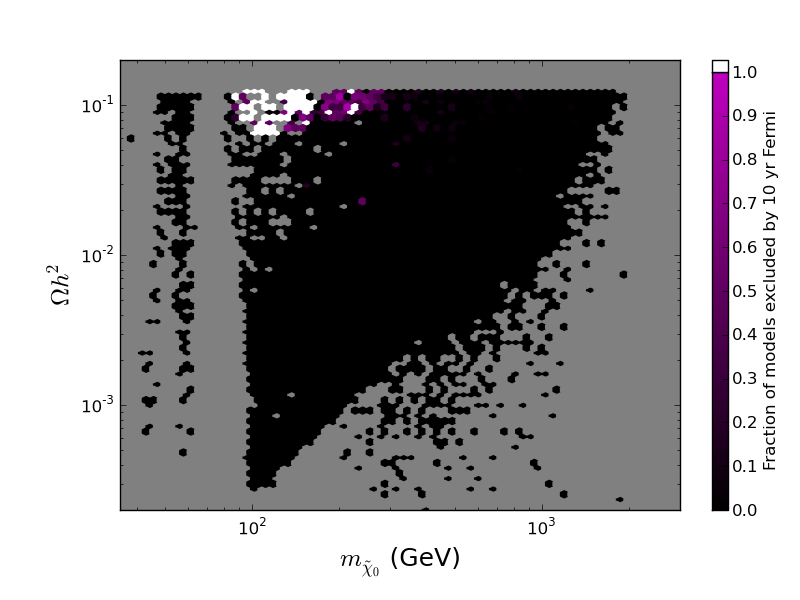 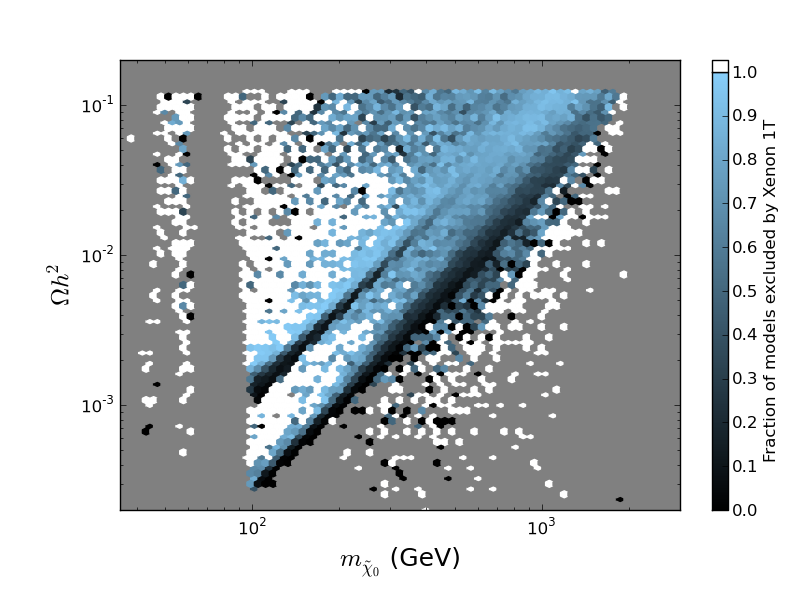 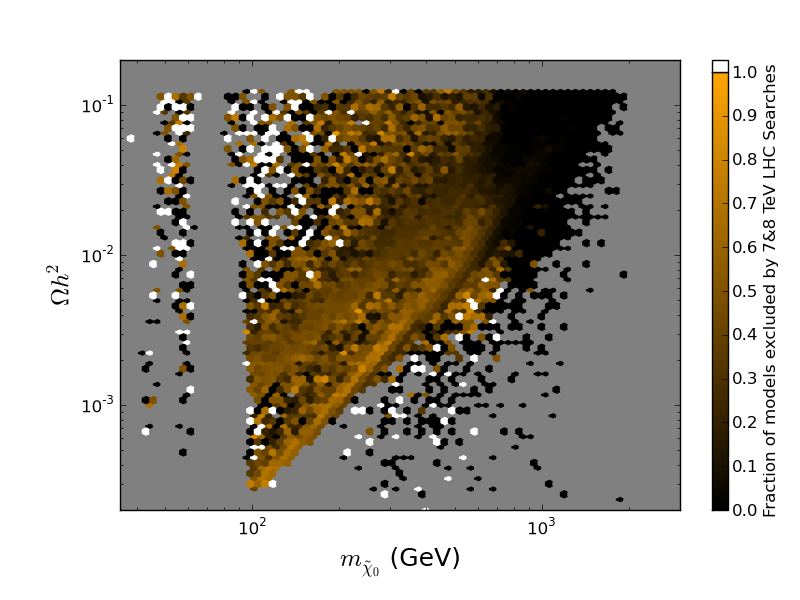 76
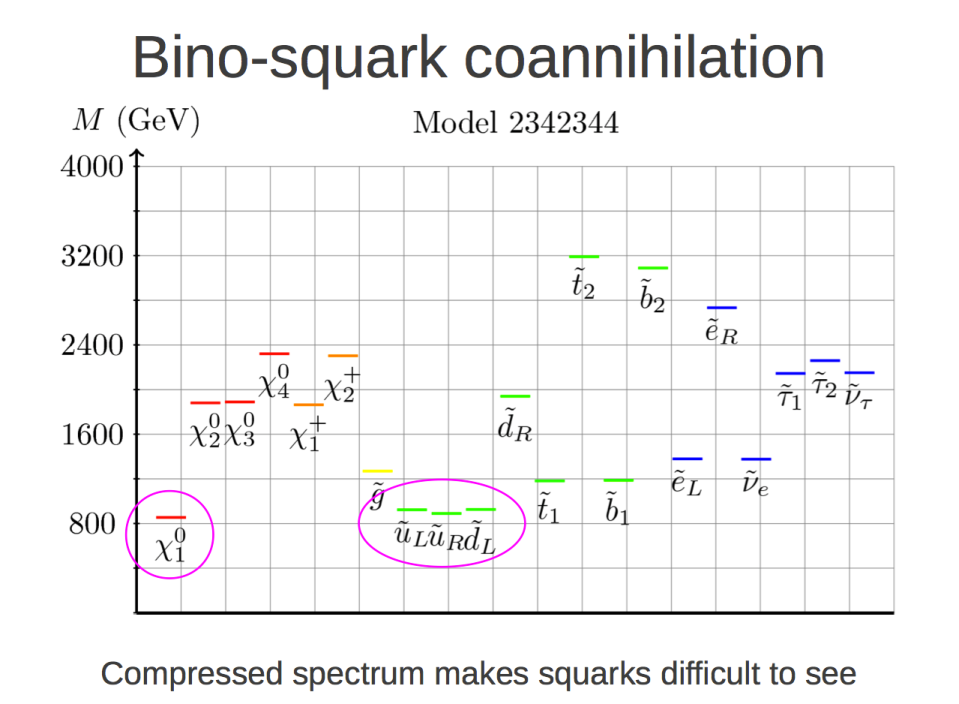 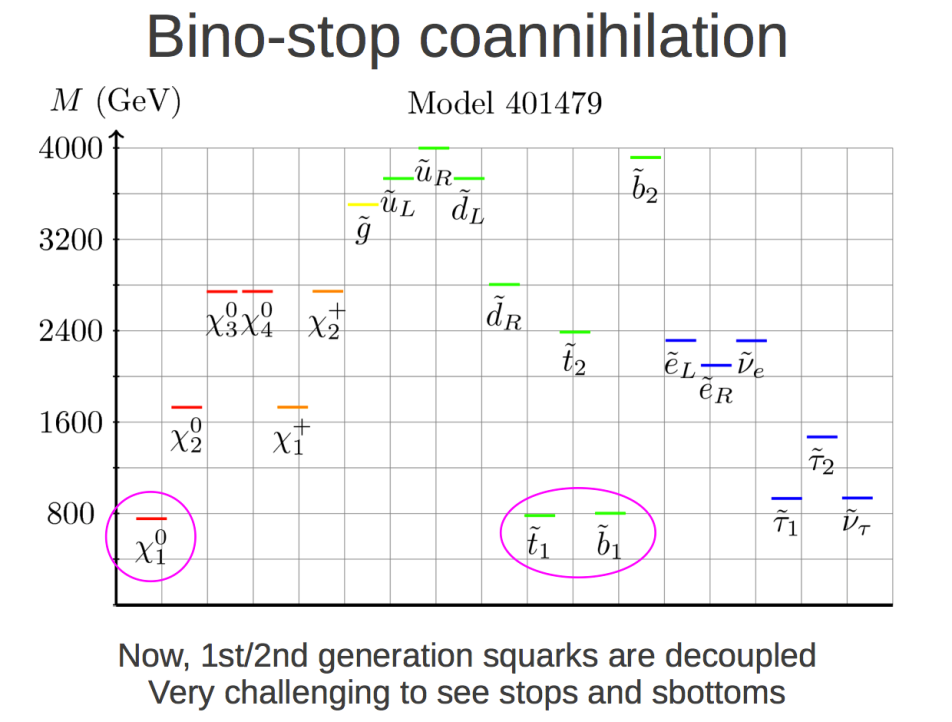 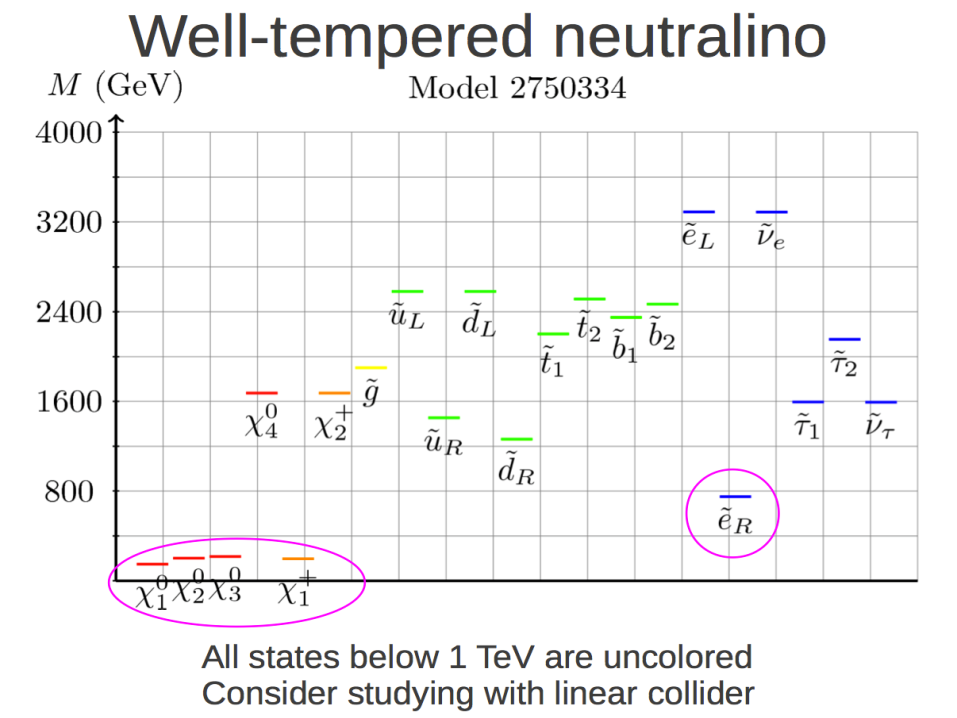 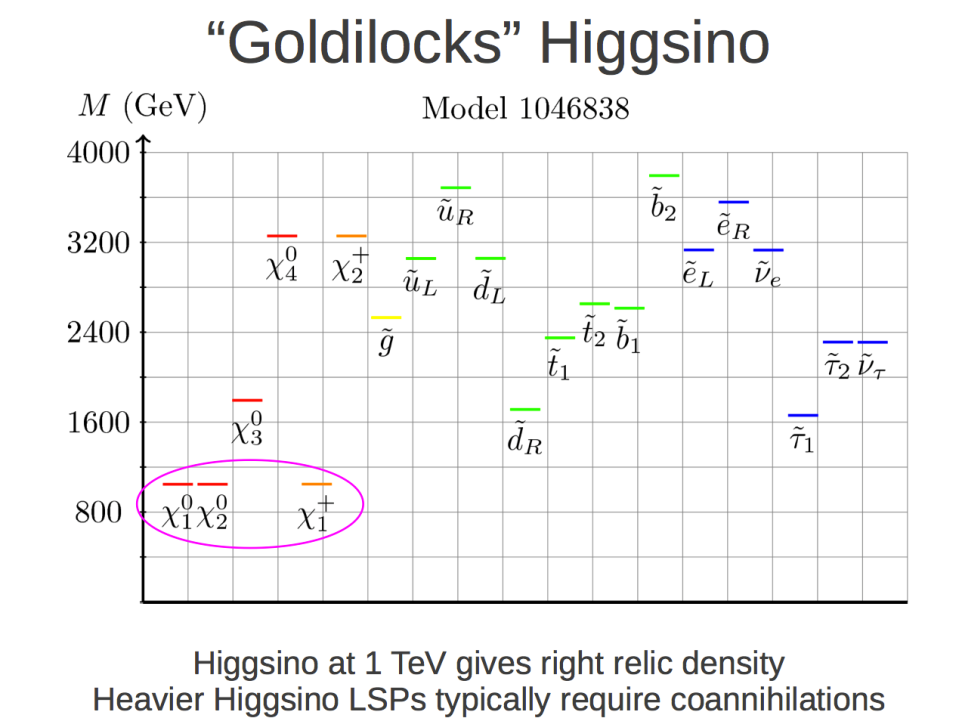 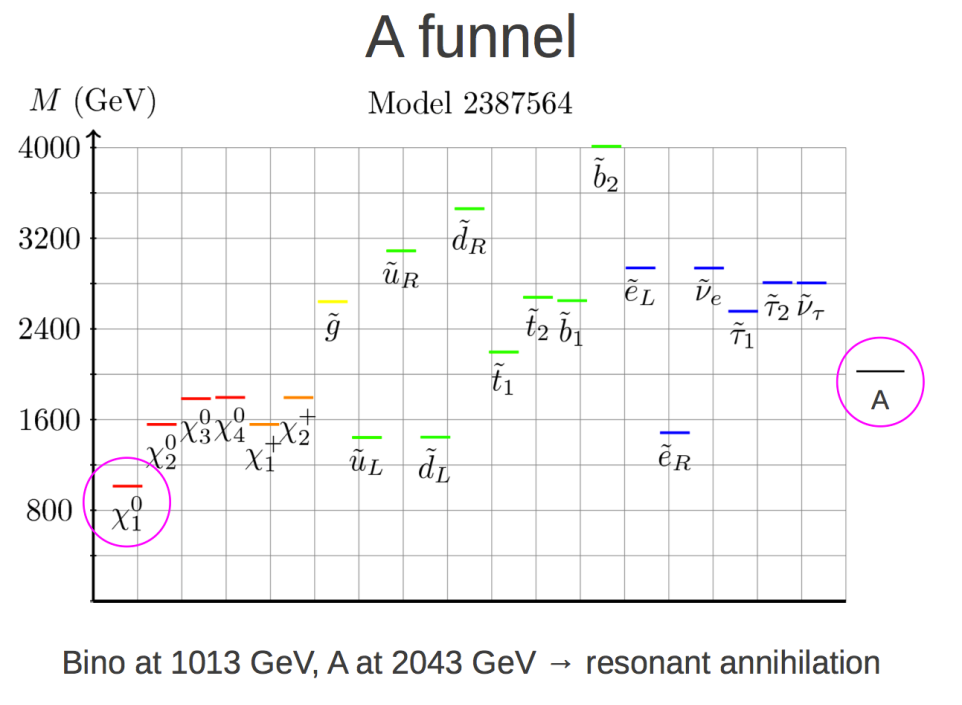 Gaugino Mass Spectra
The mass spectra of the MSSM fields are (indirectly) influenced
   by the nature of the LSP

 Other sparticle masses are less influenced due to scan ranges
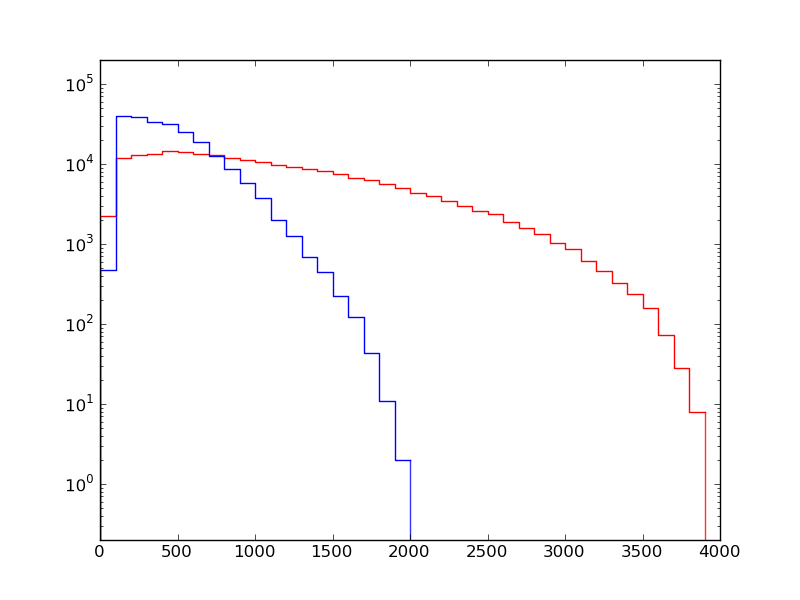 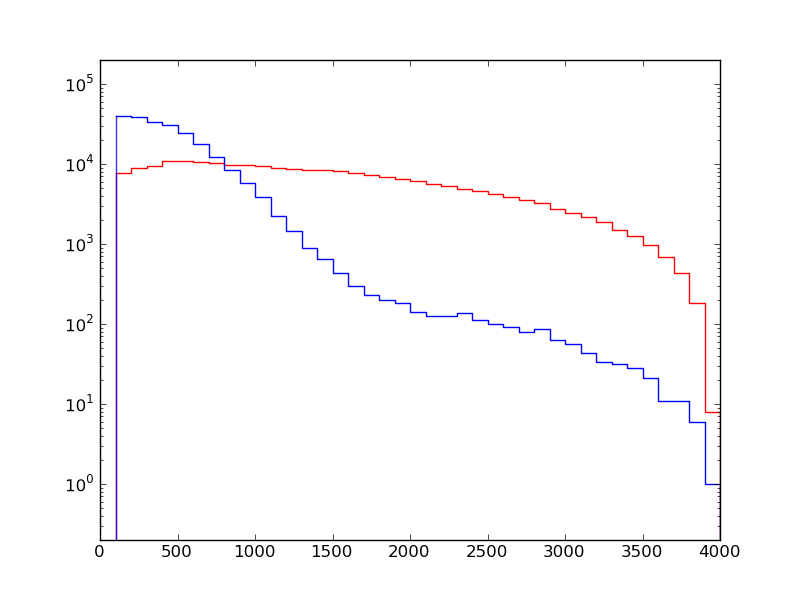 10   Mass
10   LSP
1±   Mass
G  LSP
82
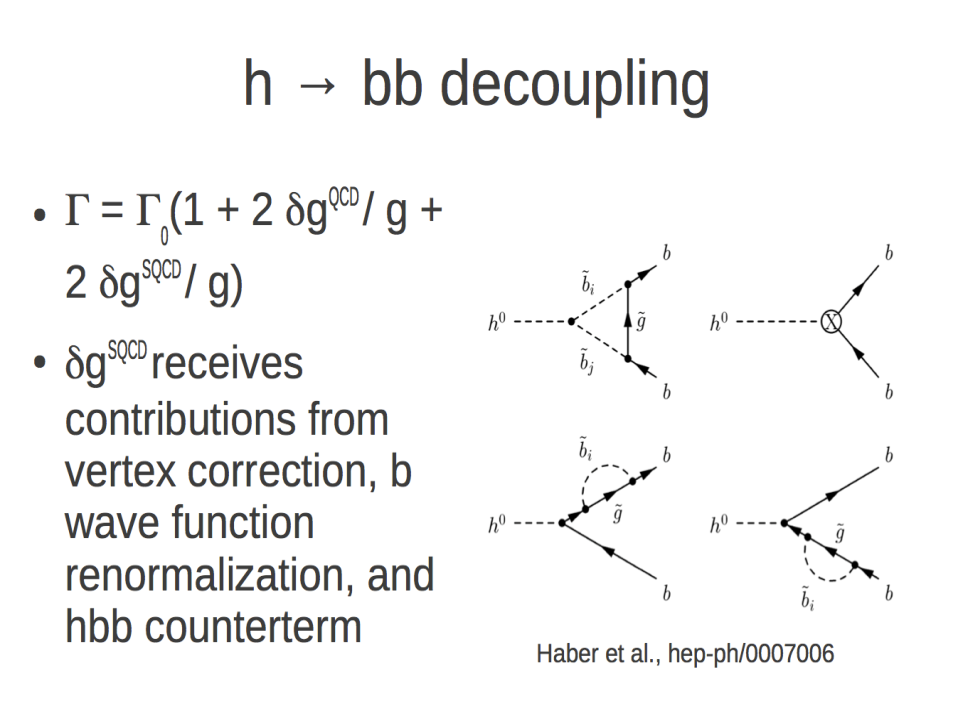 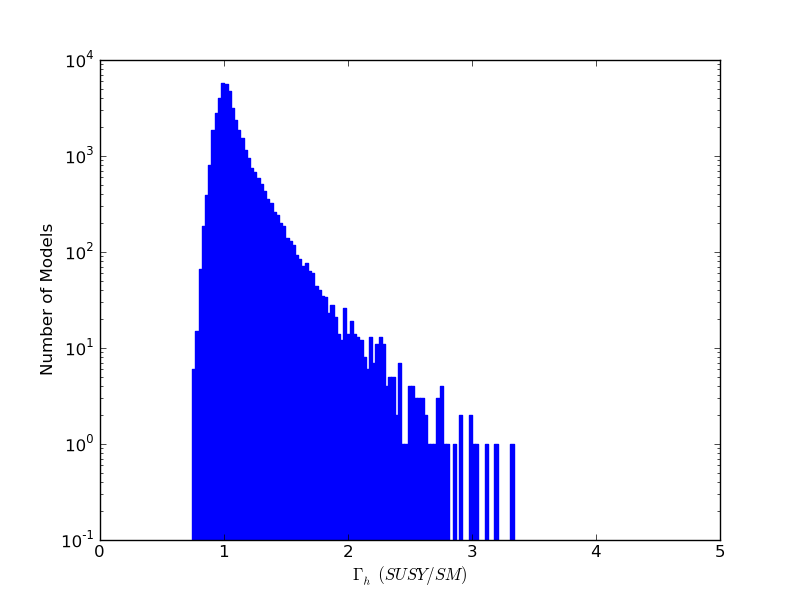 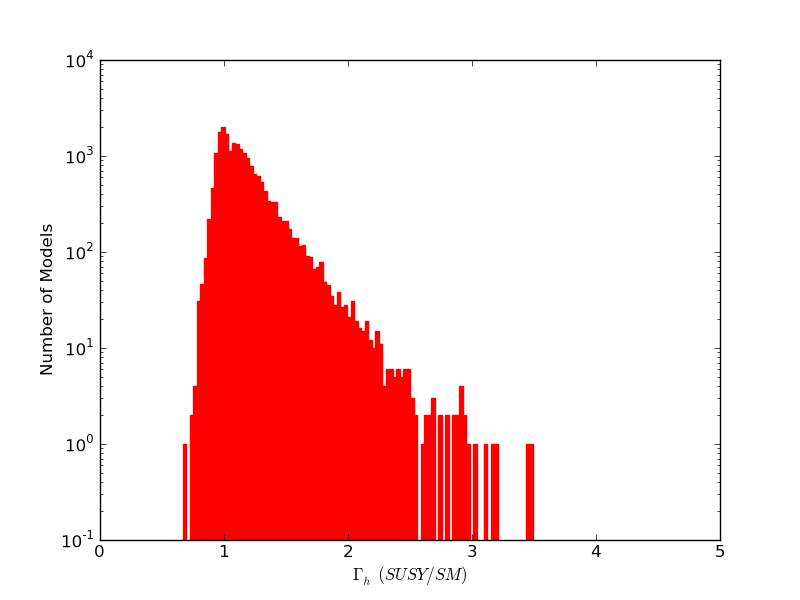 10  LSP
G  LSP
Total width
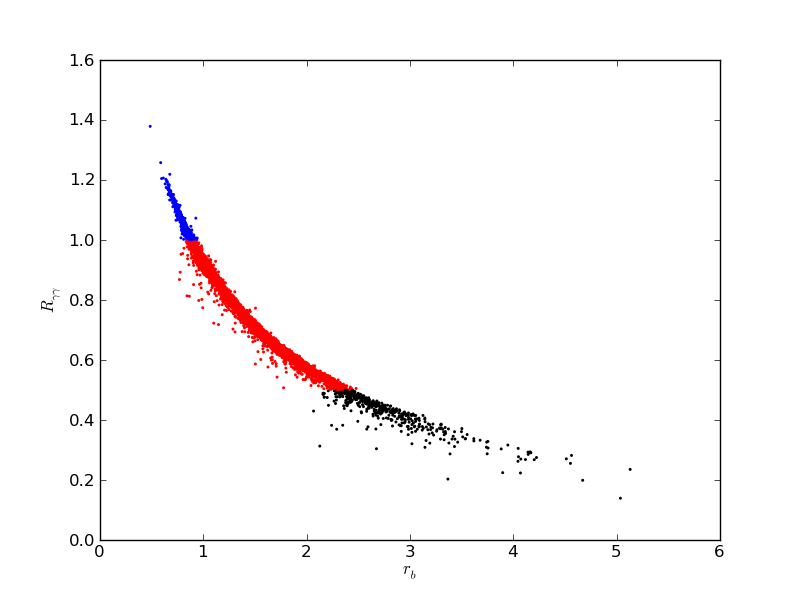 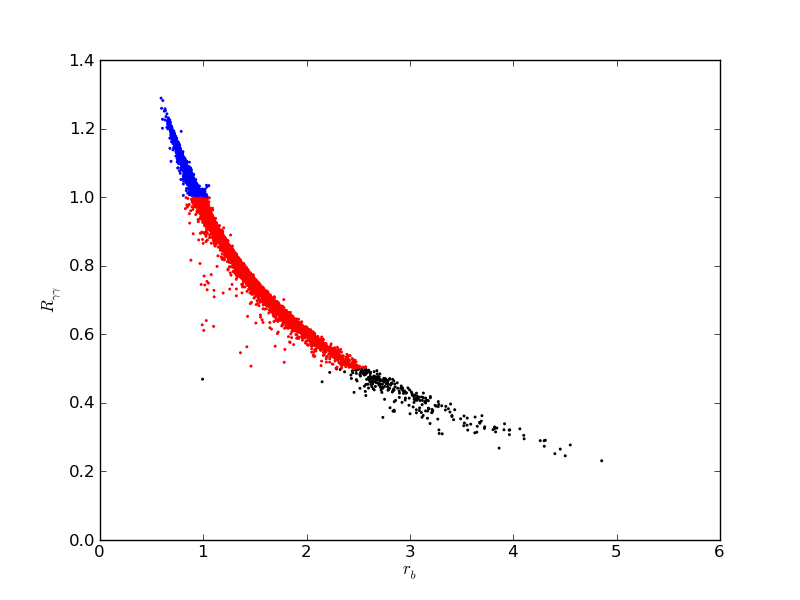 RΥΥ
84
rb
Direct Detection of Dark Matter
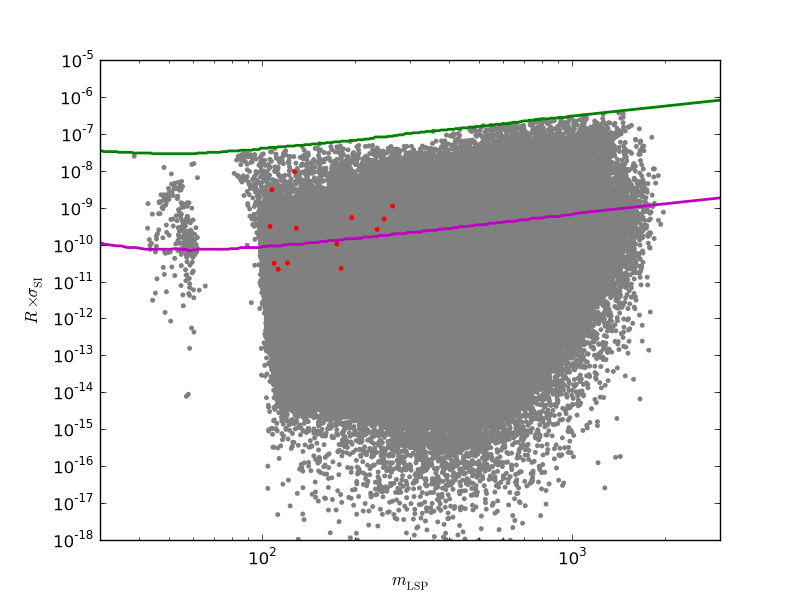 An Example :
 #146314G  w/ FT=95.9
t1 (669)
Light  Stop  Decays
b
3
2+ (620)
t
22
W
W
23
Z,
h
t
52
20 (399)
Z* 

21
W*
26,
24
b
23
16,6
10 (384)
W*
78
100
1+ (381)
W G
An Example :
#2592398 w/   FTBBHMT  =6.6
Light  Stop  Decays
t1 (611)
t
40
30 (144)
t
51
Z
b
3
20 (133)
W*
t
5
1
Z*
1+ (126)
W*
100
99
100
10 (43)
87
No Sign of SUSY (YET)
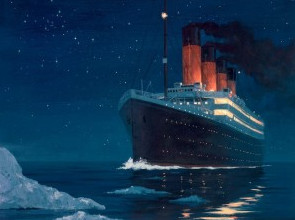 LHC Results in the CMSSM:
Looking difficult for the CMSSM
SUSY
LHC
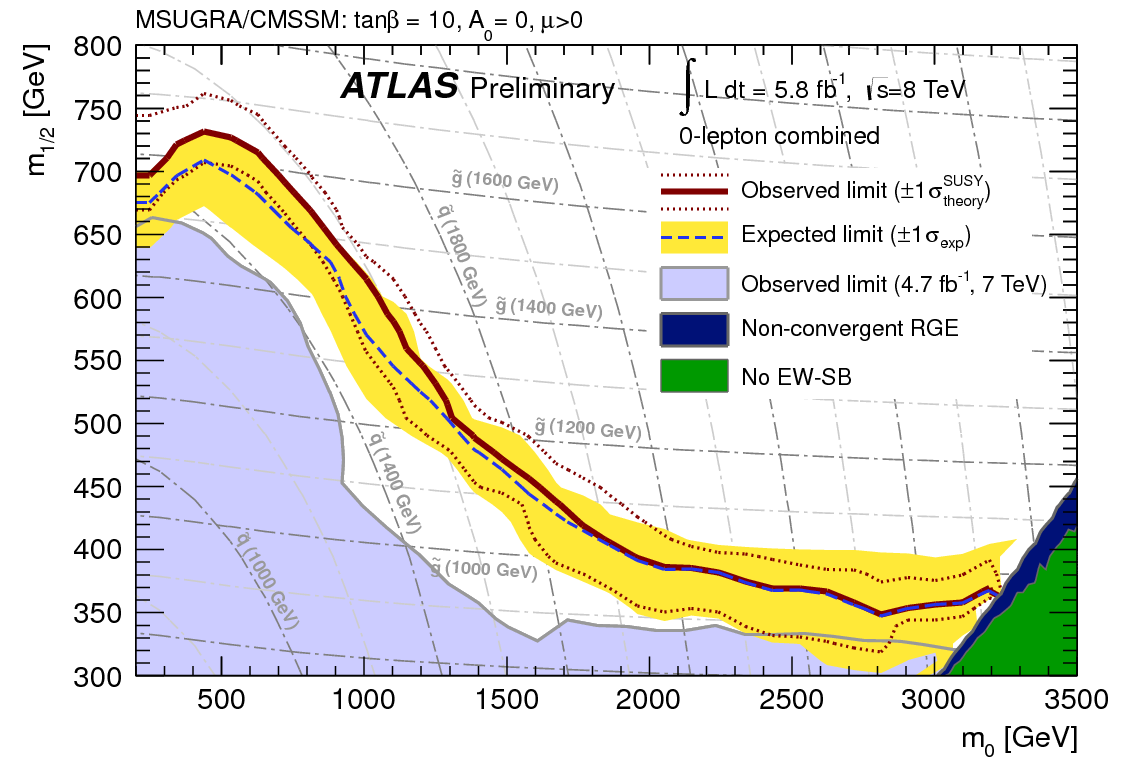 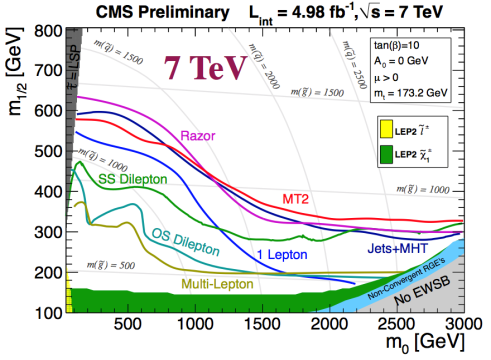 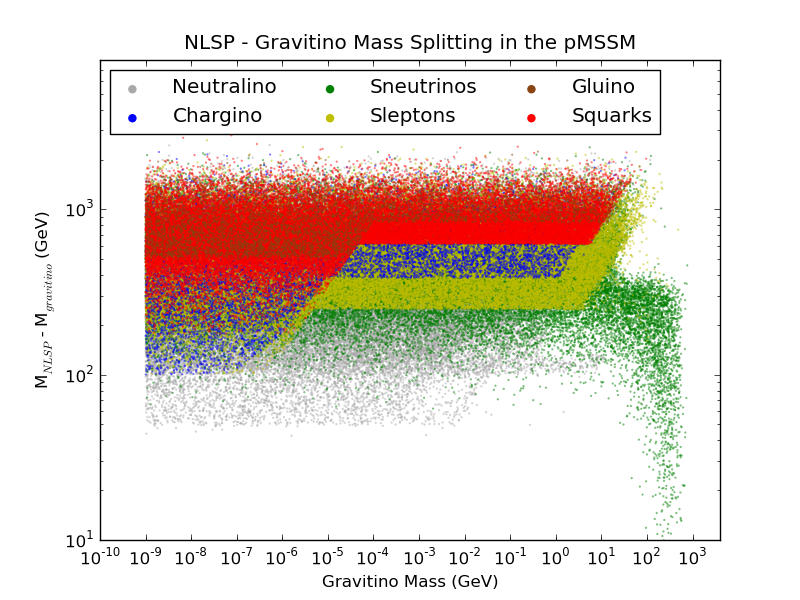 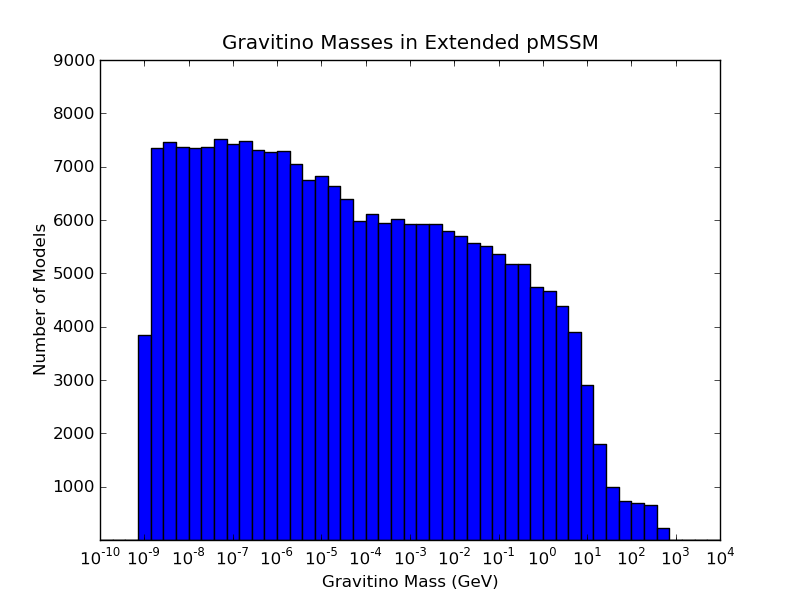 Stab. Part. 
searches
BBN
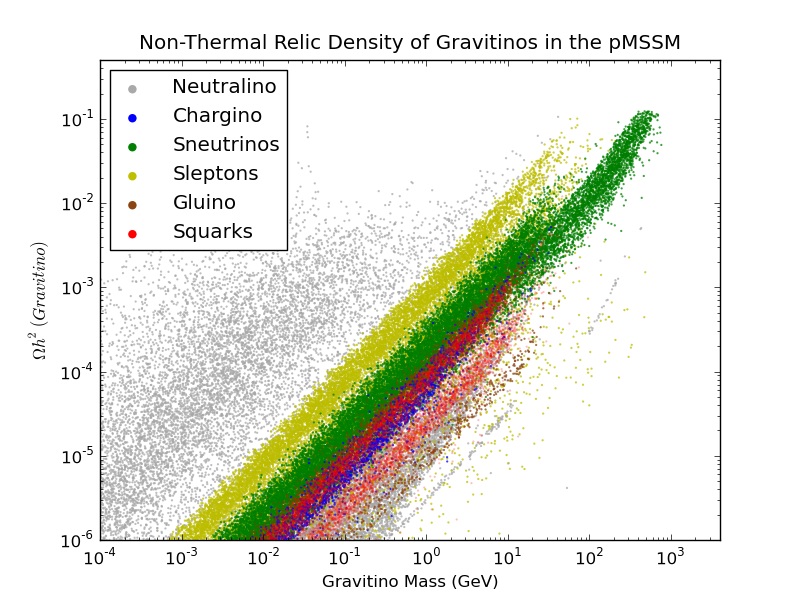 Some properties of 
   the gravitino LSP 
           models
Electroweak Content of 10
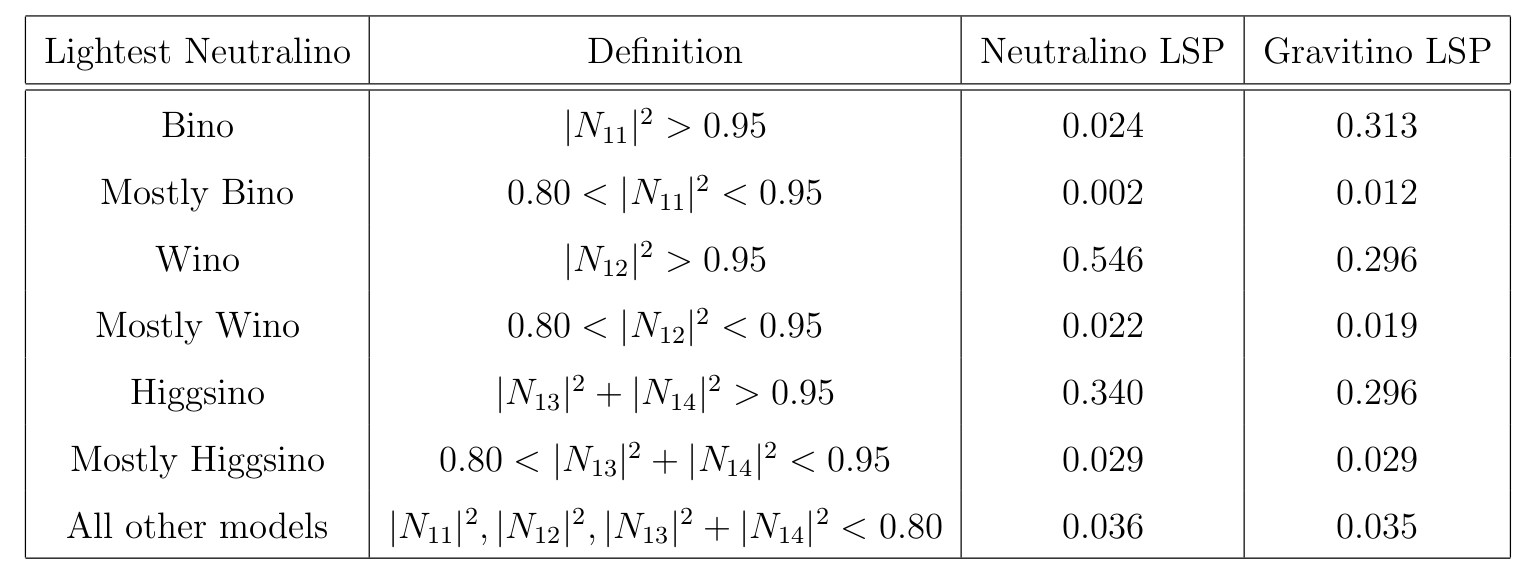 With most of the neutralino parameters ~ 1 TeV the mass & 
 electroweak eigenstates are generally quite close !
Invisible Higgs decays
In the neutralino (gravitino) model set 36 (51) models have kinematically  
    accessible h (=125 ±2 GeV) decays to pairs of neutralinos which are 
    mostly bino w/ a small Higgsino admixture.  (There are a higher fraction of  
    bino 10 s in the gravitino set but there are fewer Higgs in this mass range.)
    The rate scales ~ as the product of the bino & Higgsino fractions.

  In the neutralino set this is the usual ‘invisible Higgs decay’.  15/36 have 
   h  invisible BF > 10% & in one case it’s  50%

  In the gravitino set the NLSP neutralino will decay to   +gravitino producing 
   a  + (small ?) MET signature.  The neutralinos in this set have high bino 
   purity & thus we expect a lower BF in this mode. Only 1/51 models lead  
   to a BF > 1%  (19%).
pMSSM Special Low-FT Neutralino LSP Model Set
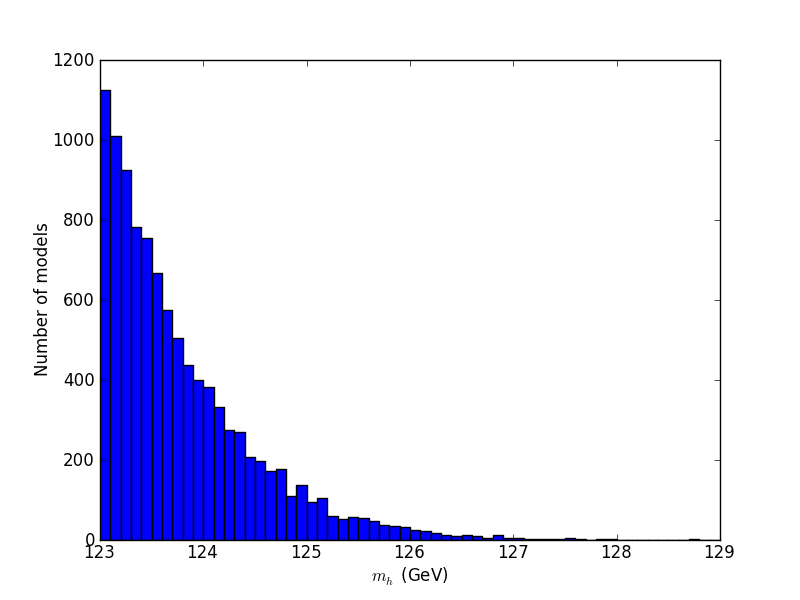 mh  = 126 ± 3 GeV      

  h2 |DM   = 0.1153 ± 0.0095      

  FT better than 1% 

  ~10k model points
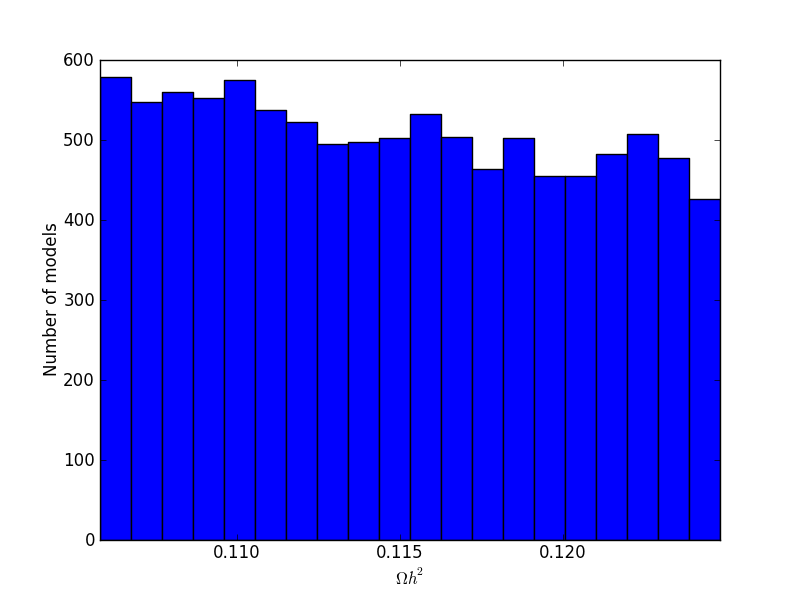 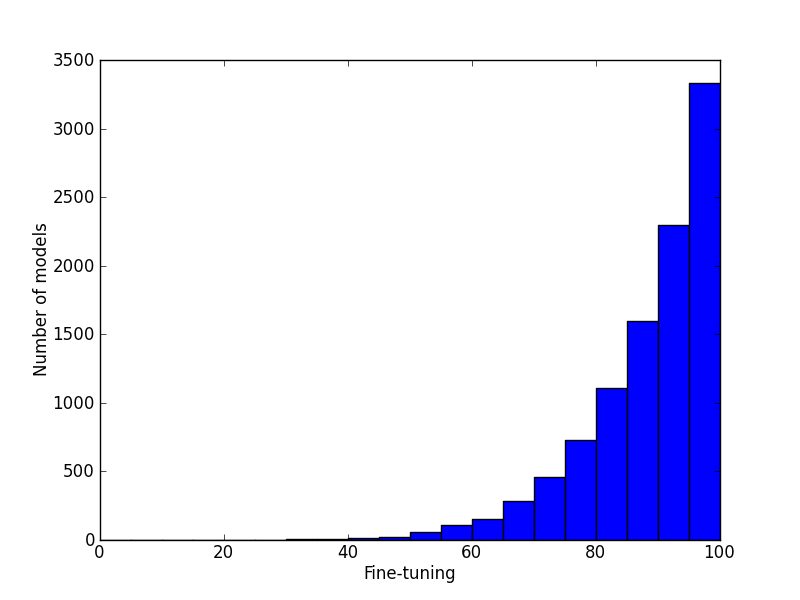 92